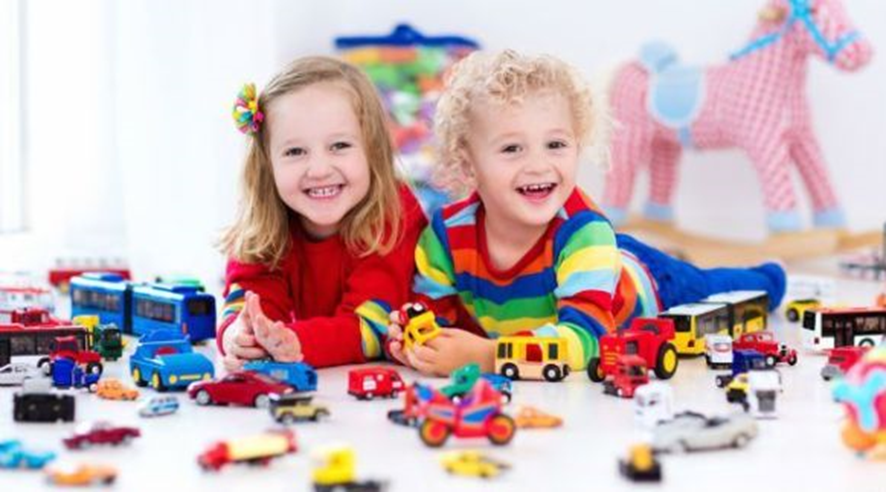 1
A ludicidade e a aprendizagem
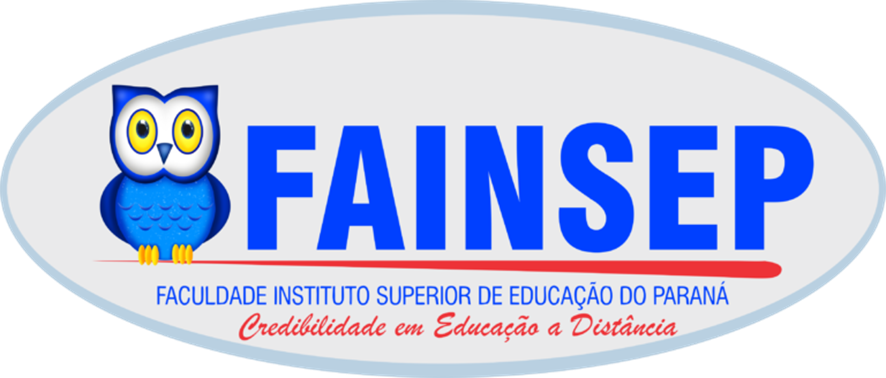 2
Apresentação:
Este curso é uma introdução sobre “A ludicidade e a aprendizagem”.
Tem como objetivo, apresentar a ludicidade através do ato de brincar, como essencial para o desenvolvimento humano e para sua aprendizagem.
O curso foi configurado em slides, no aplicativo Power Point, dando maior interatividade ao conteúdo oferecido. Apresenta-se estruturado em 4 unidades:
 Unidade1: O papel da brincadeira no desenvolvimento humano, trata da importância do brincar, propondo atividades planejadas e mediadas.
 Unidade 2: Piaget e os jogos, trata da classificação dos jogos de acordo com Jean Piaget, segundo o desenvolvimento humano.
Unidade 3: Brincar para aprender ou aprender para brincar, trata da importância do adulto no processo do brincar, não somente observando, mas também participando.
Unidade 4: Construção de jogos para o processo de alfabetização, trata da importância dos jogos para o desenvolvimento da alfabetização.
Após o término do curso, você deverá realizar a avaliação. A avaliação servirá para você confirmar o conhecimento adquirido durante o curso e, também para a emissão do certificado de  40 h.
Bom curso!
Prof. Esp. Daniela Porath do Nascimento
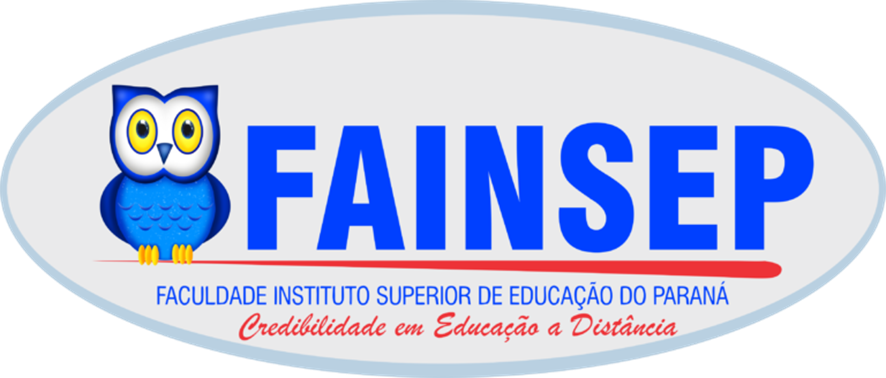 Unidade 1
3
O papel da brincadeira no desenvolvimento infantil
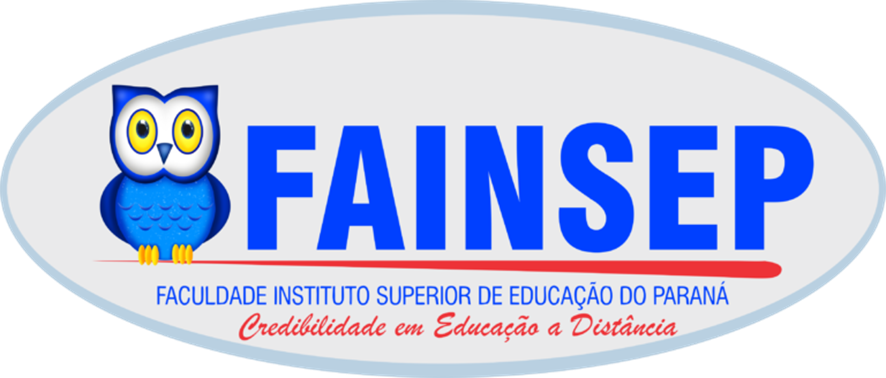 4
Brincar....
O brincar está presente nas discussões sobre educação e  práticas pedagógicas.

Fala-se muito sobre a importância do brincar na educação infantil e de seu resgate nas práticas pedagógicas no ensino fundamental.
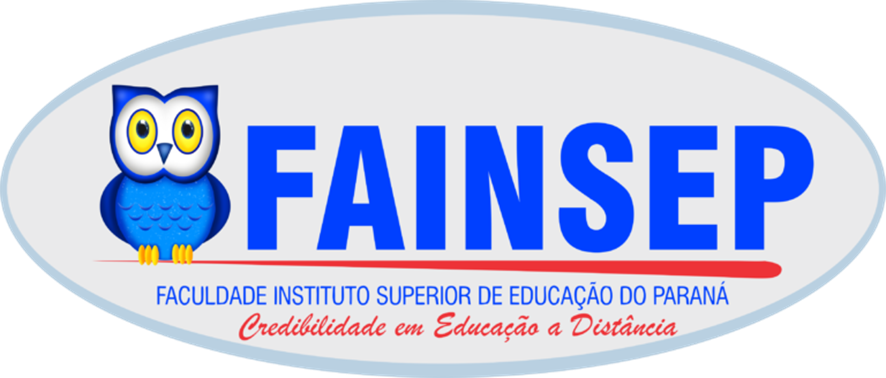 5
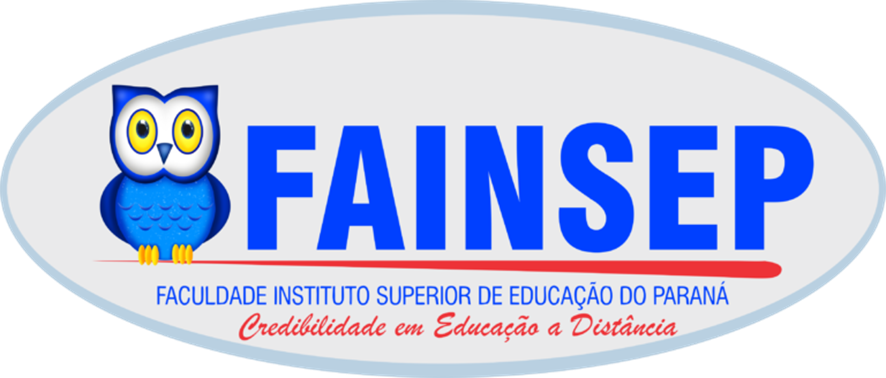 6
Brincar é importante?
Embora haja o reconhecimento do brincar como uma atividade importante para o desenvolvimento humano, cuja presença no contexto escolar é valorizada, ainda há uma visão do brincar como atividade distrativa e improvisada.
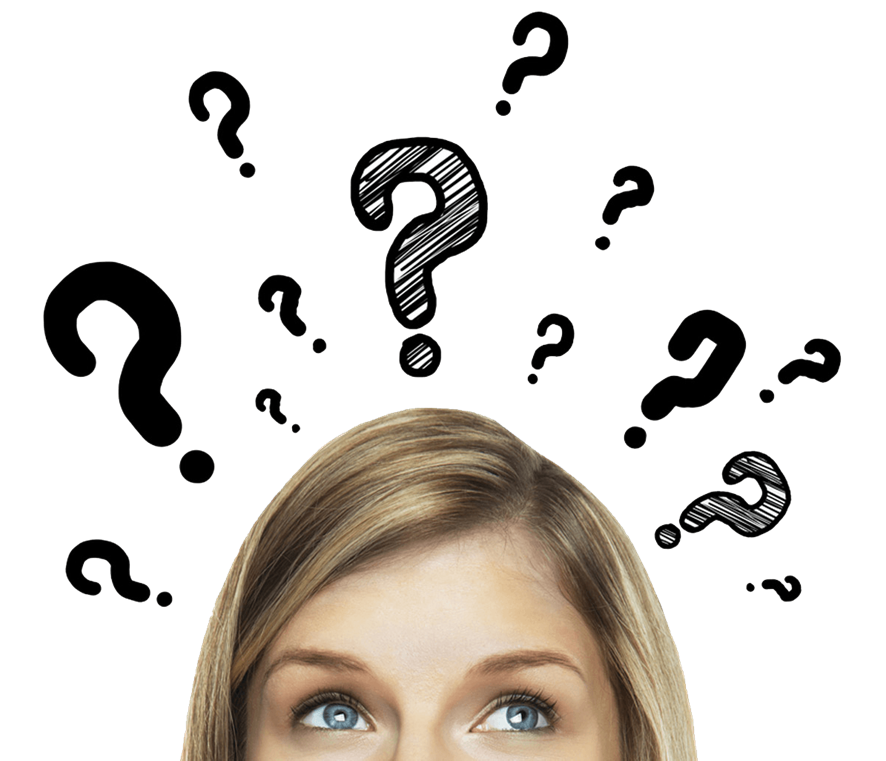 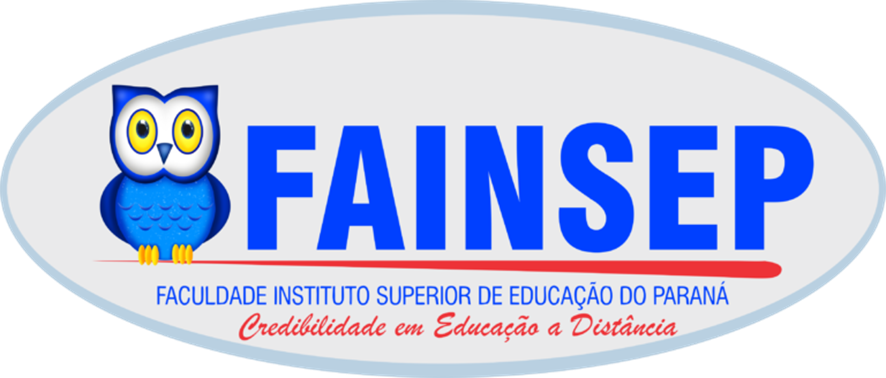 7
Assista ao vídeo para ampliar o conhecimento:
Brincar é importante no desenvolvimento infantil?
https://www.youtube.com/watch?v=tpnjaLLys-w
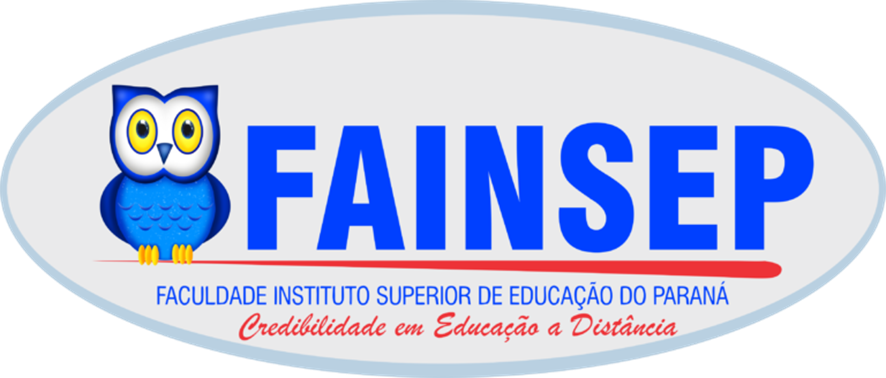 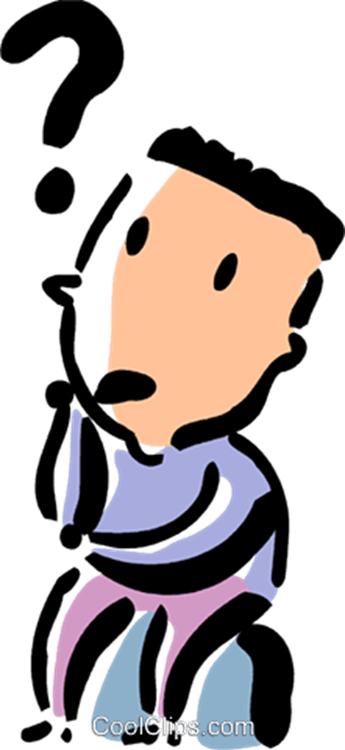 Vamos refletir.....
8
E você, o que acha? 
O brincar é importante para o desenvolvimento infantil? 
Qualquer material pode servir como brinquedo? Qual o papel do adulto nas brincadeiras? 
Há coisas mais importantes a se fazer, numa sala de aula de educação infantil do que brincar?
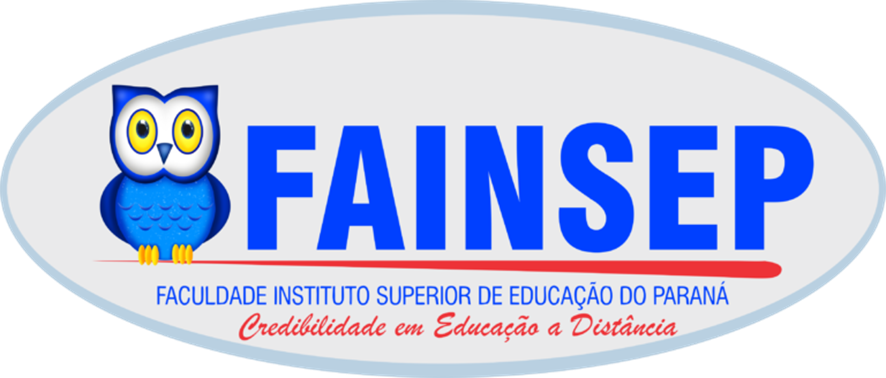 9
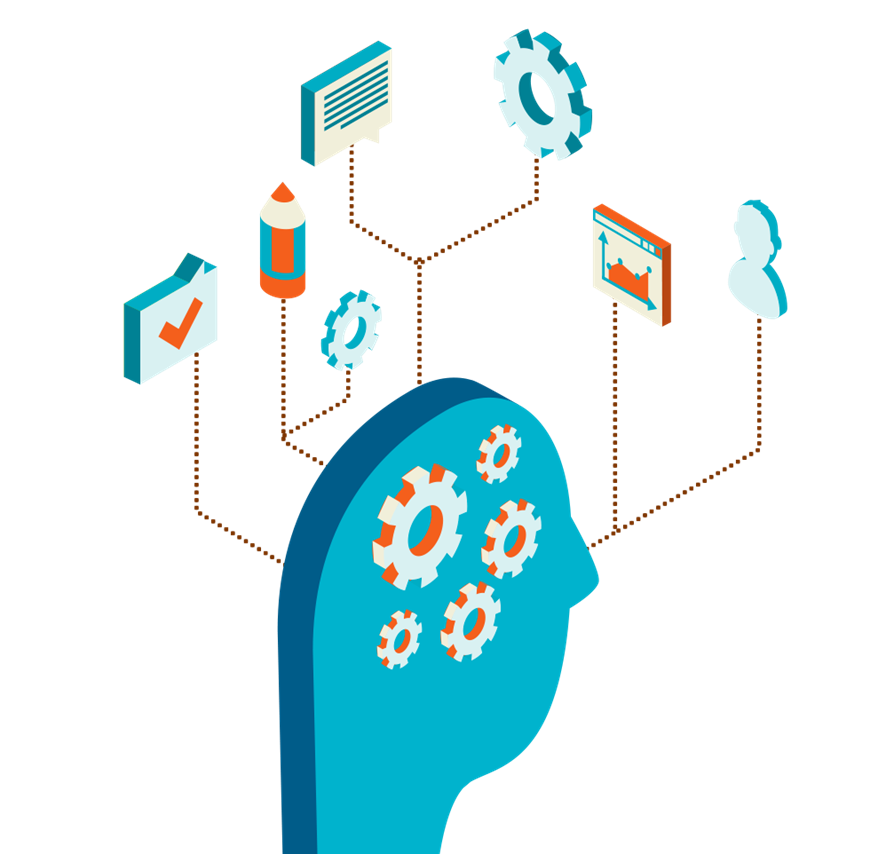 Embora muitos ainda acreditem que o brincar seja um passatempo ou uma atividade cujo objetivo seja apenas distrair e entreter crianças, sabemos, graças a pesquisas sobre desenvolvimento e aprendizagem, que não se resume apenas a isso.
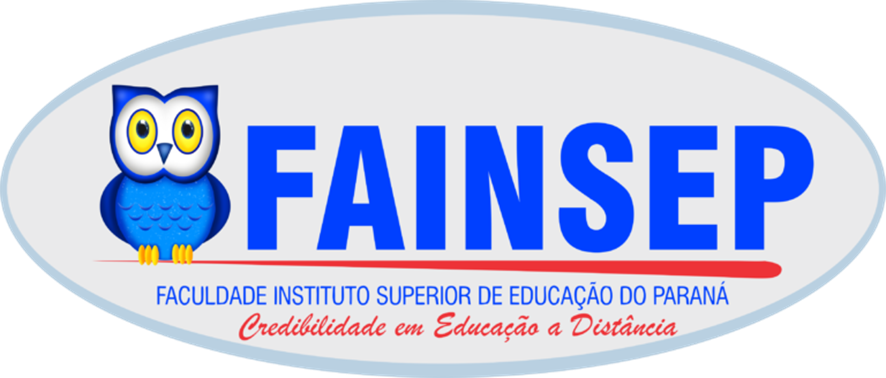 10
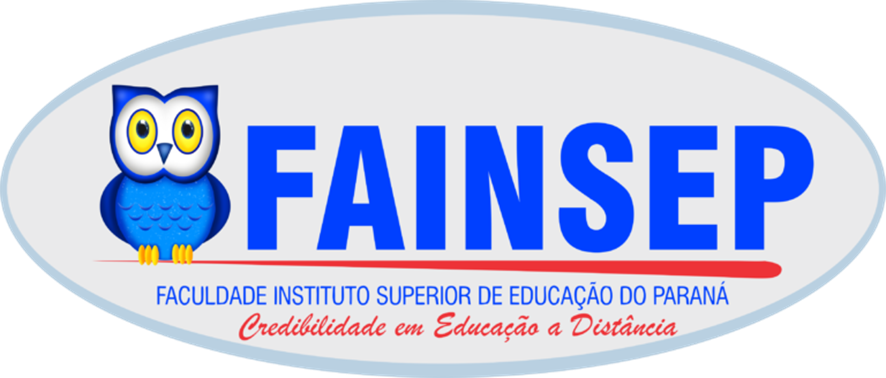 Maluf (2003, p. 18) menciona que o ato de brincar é uma necessidade interior do ser humano e, portanto, inerente ao processo de desenvolvimento
11
Observamos na criança o impulso para explorar, experimentar, desde muito cedo. 
Quando apresentamos a uma criança um brinquedo, a primeira ação que observamos é a exploração, considerando suas possibilidades psicomotoras, sua faixa etária e interesse.
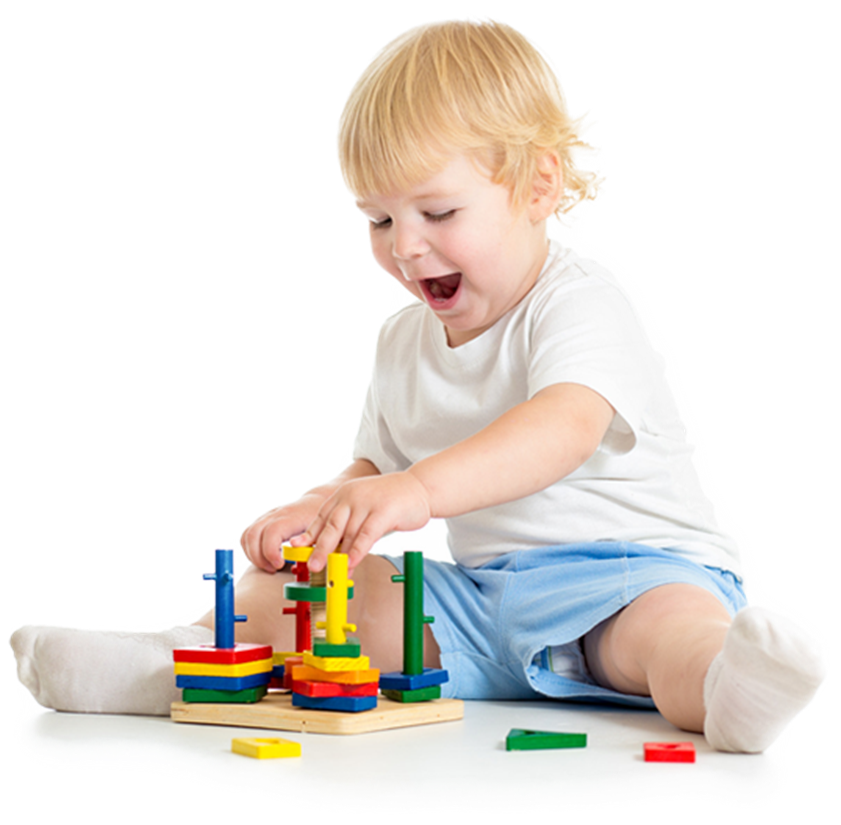 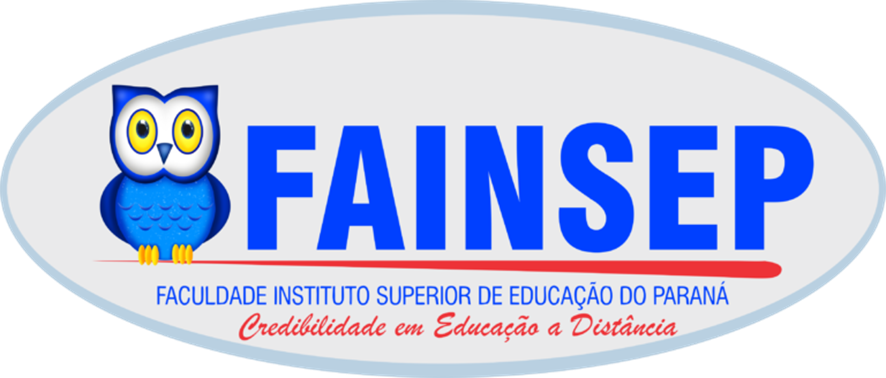 12
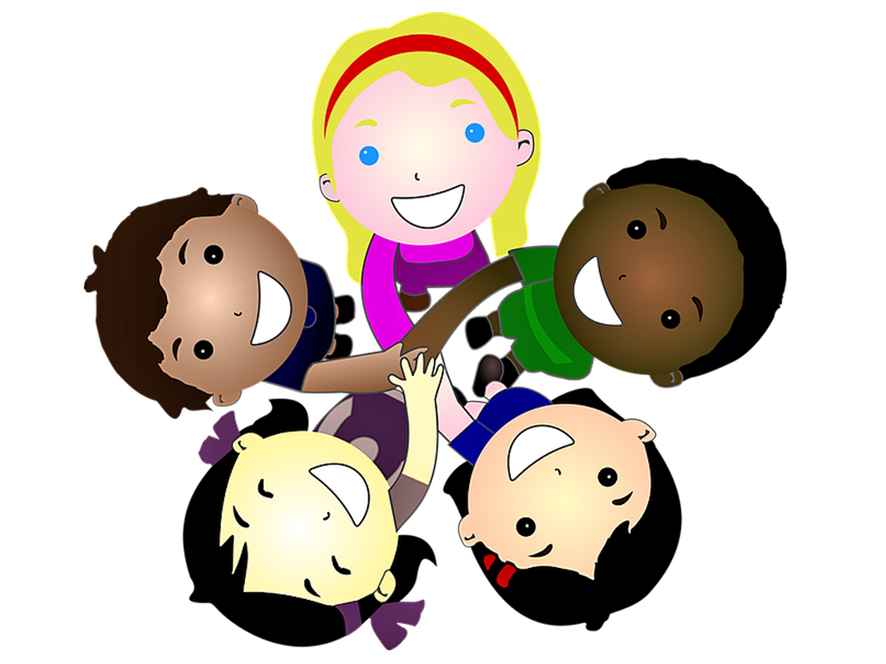 Utilizando seu corpo ela vai pegar, jogar, chutar, amassar, cheirar, morder.

Ela interage com o objeto de brincar até conhecê-lo bem, o que é, para que serve, quais são suas características e possibilidades de utilização, e, na medida em que o domina, cria novas possibilidades de uso, inventa brincadeiras, movimenta seu corpo e testa suas capacidades físicas e psicológicas.
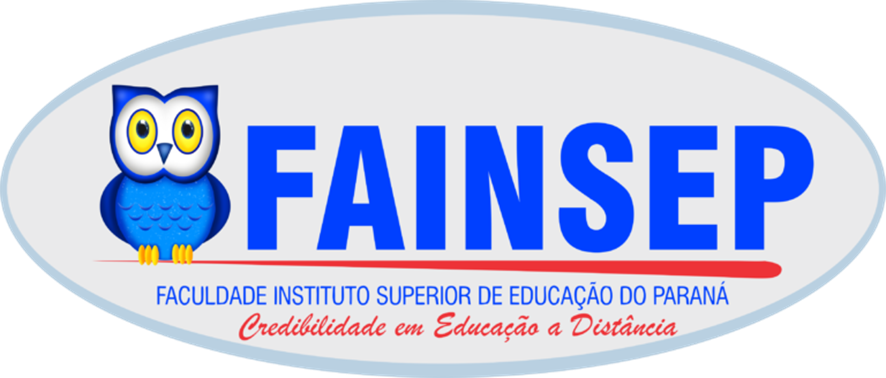 Para Grassi (2008, p. 38), o brincar é (...) uma atividade livre e espontânea que facilita o desenvolvimento físico, cognitivo e psicológico”, além de estimular o desenvolvimento intelectual.
13
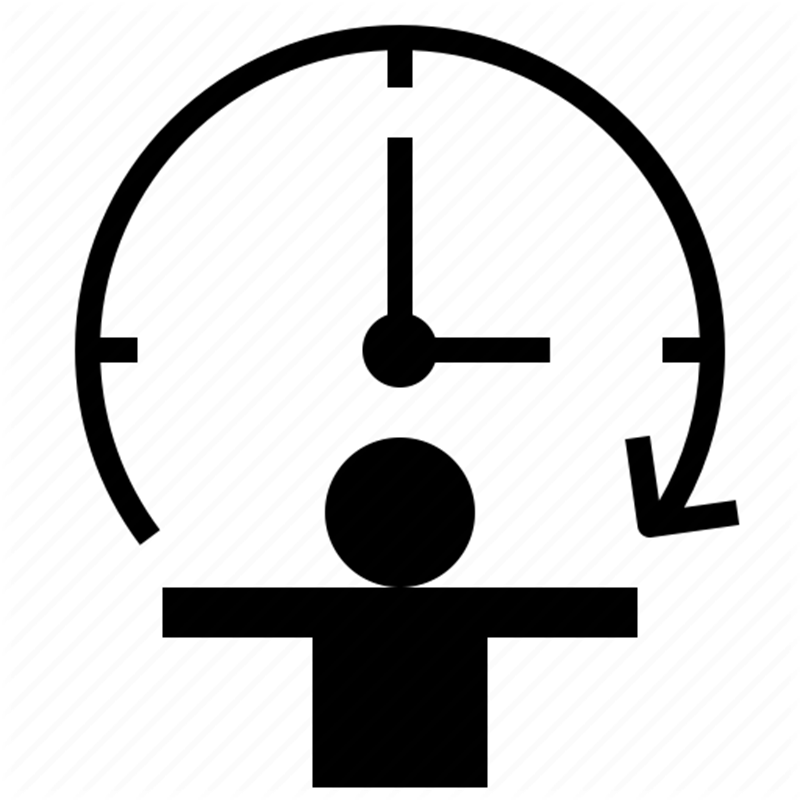 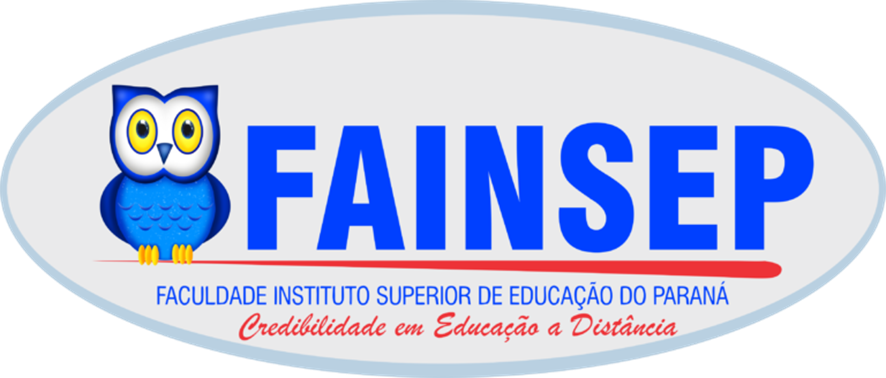 14
Na rotina diária da criança, marcada por um ciclo de necessidades biológicas repetitivas (comer, dormir, eliminar), por ordens e organização determinadas por adultos, pela resolução de problemas cotidianos, o brincar abre a possibilidade de transcender esses aspectos, pois permite a criança experimentar o novo, descobrir o mundo ao seu redor, explorar os espaços e os objetos, imaginar e inventar, fazer e refazer, expressar sentimentos e pensamentos, relacionar-se com liberdade e espontaneidade, testando seus limites e possibilidades.
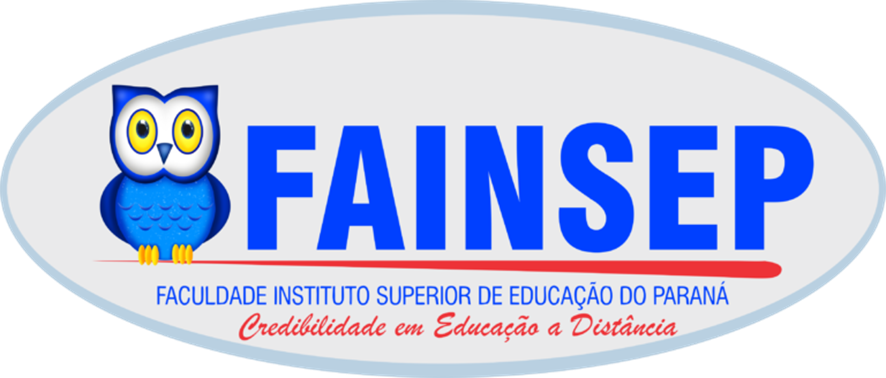 15
O brinquedo: Suporte para o brincar
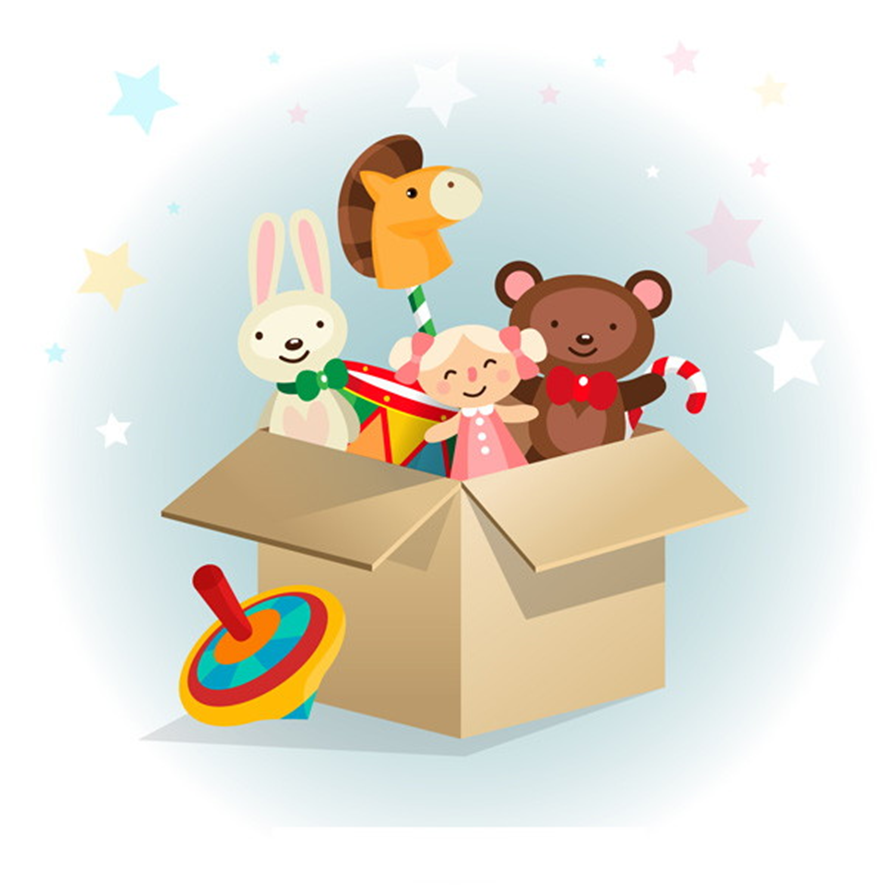 Para a ação de brincar, a criança necessita de um suporte.
 Kishimoto (2003, p. 7) (...) é quem denomina o brinquedo como suporte para a brincadeira. É o elemento principal e que provoca a ação de brincar, estimulando todas as atividades presentes na brincadeira.
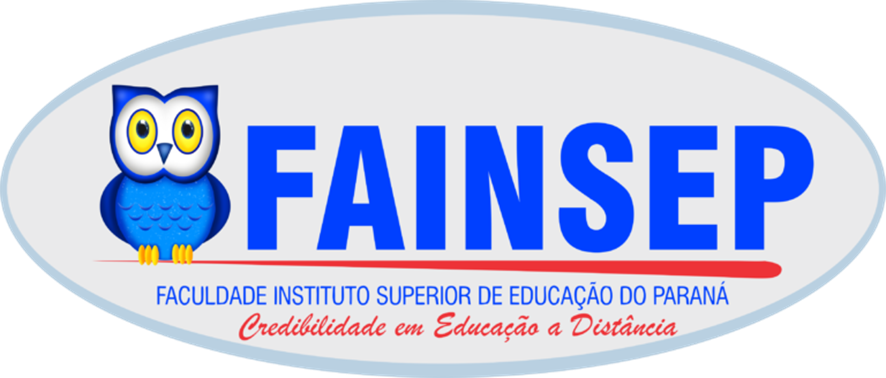 Os brinquedos são produtos culturais, históricos e sociais, retratam costumes, valores, hábitos e crenças. Representam relações sociais e econômicas.
16
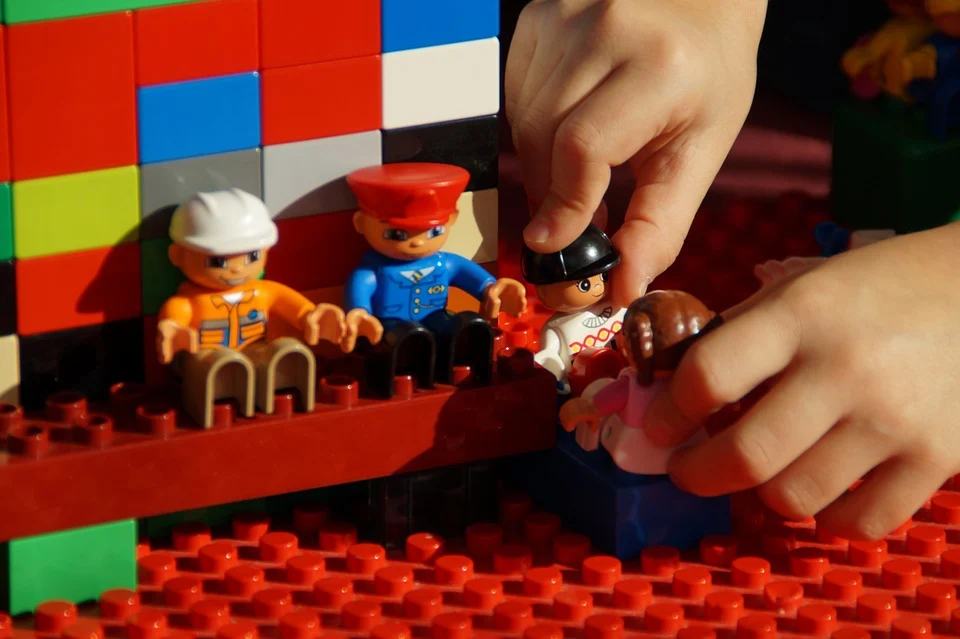 17
Grassi (2008, p. 37) destaca que essas escolhas e as brincadeiras que daí se derivam possibilitam “a construção, a transmissão, a assimilação e a apropriação de valores, normas e regras, usos e costumes, história, saberes e conhecimentos”.
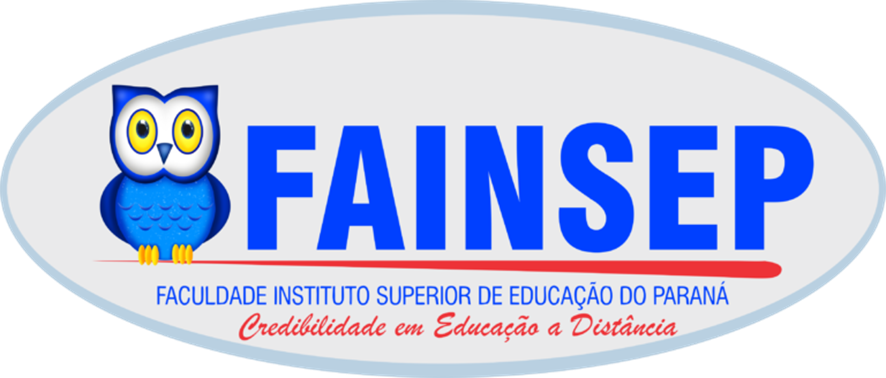 Quando mencionamos a palavra “brinquedo”, em geral nos reportamos aos industrializados, brinquedos artesanais ou até mesmo brinquedos pedagógicos.
18
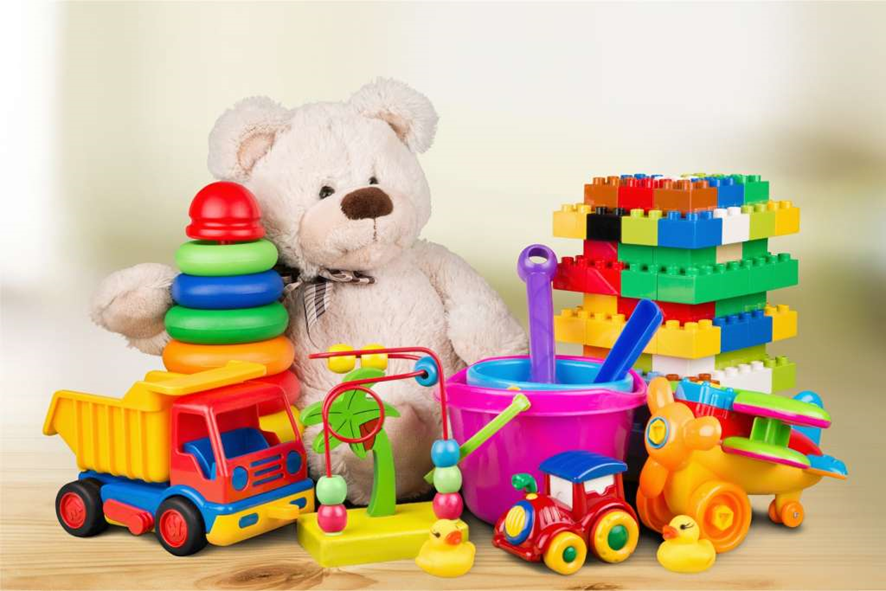 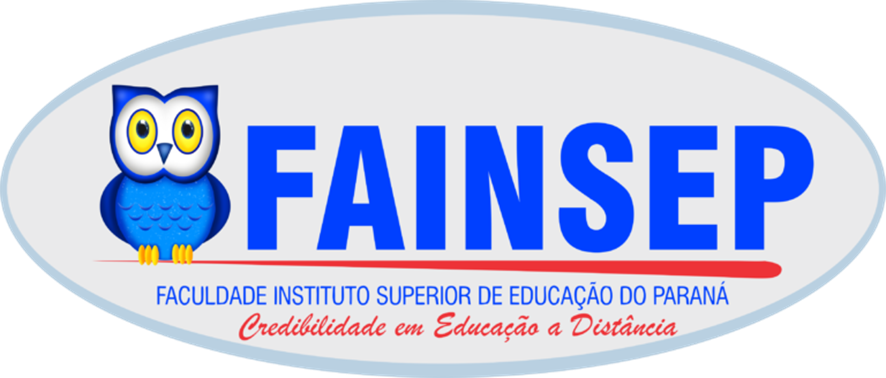 19
Não podemos esquecer de objetos que a priori não tem função lúdica. 

Esses objetos,  sem função lúdica inicial, são suportes importantes para as brincadeiras da criança, pois possibilitam um exercício de criação e uso da imaginação que os brinquedos industrializados não proporcionam.
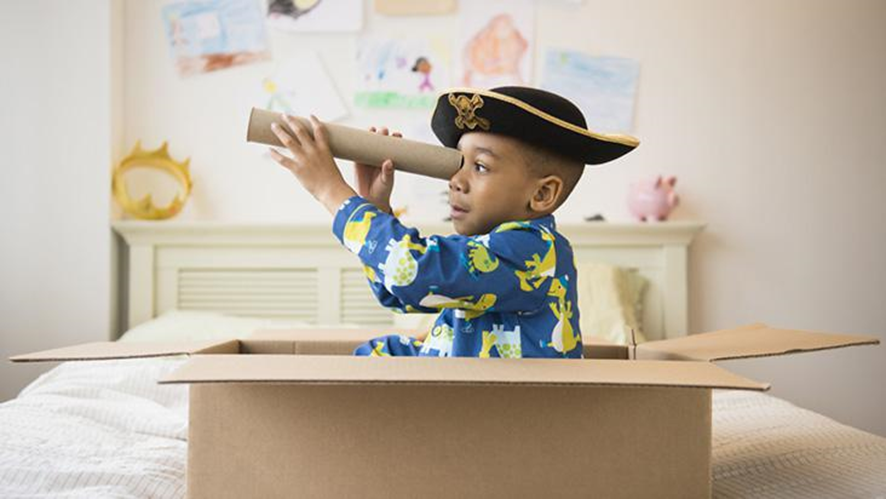 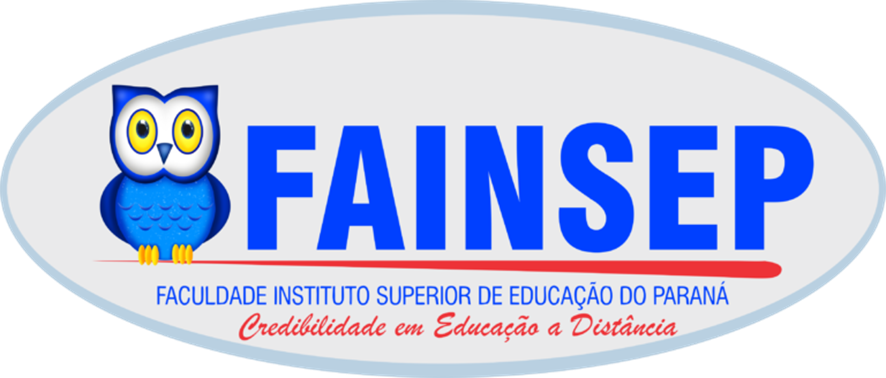 A criança pode se interessar por esses objetos e entreter-se com eles por longo espaço de tempo, testando e esgotando suas possibilidades de utilização. Ela pode repetir ações e descartá-los quando não forem mais desafiantes ou desconhecidos.
20
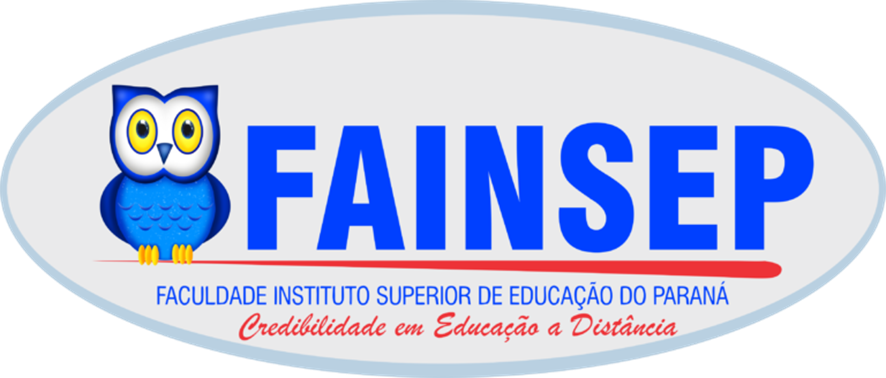 Escolher os brinquedos ou objetos que servirão de suporte para a ação de brincar é uma tarefa que exige responsabilidade e sensibilidade.
21
Dentre esses critérios destacamos: 
 Segurança;
 Faixa etária;
 Nível de desenvolvimento;
 Interesse;
 Capacidades psicomotoras e perceptuais;
 Objetivos.
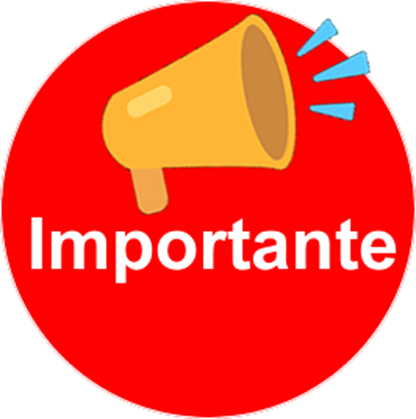 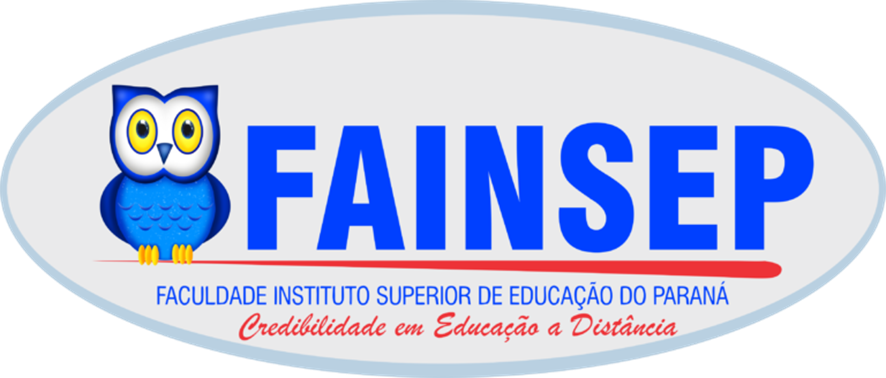 22
Vamos refletir.....
Quais os critérios que você utiliza quando compra um brinquedo para seus filhos, sobrinhos, alunos? 

Já fez um planejamento para as atividades lúdicas que desenvolveu com seus alunos?
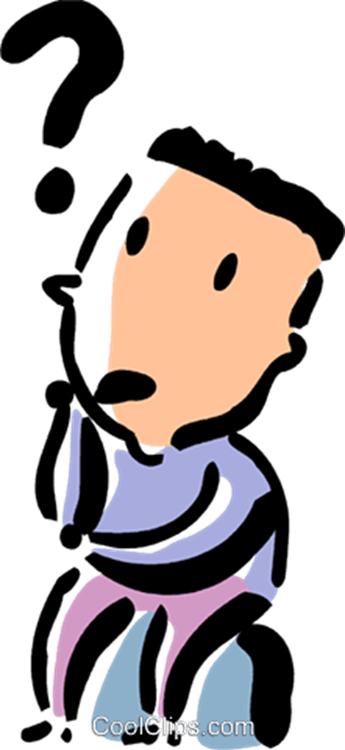 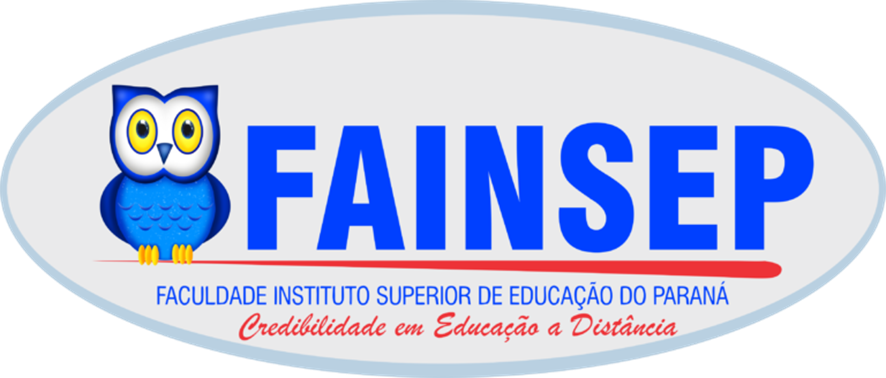 23
Como a criança brinca?
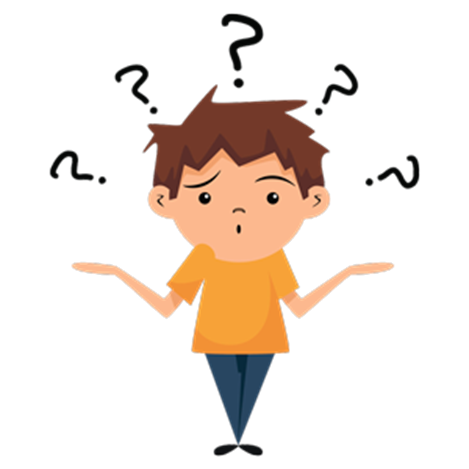 Para Maluf (2003, p. 71-75), a criança brinca de maneiras diferentes ao longo de seu processo de desenvolvimento.
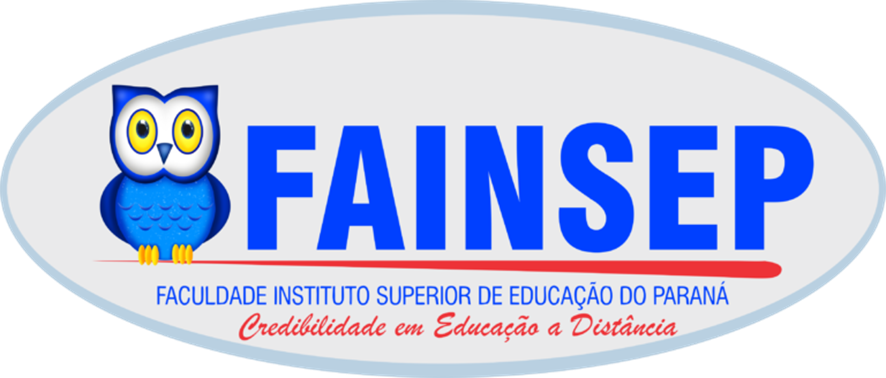 24
Brincadeiras solitárias
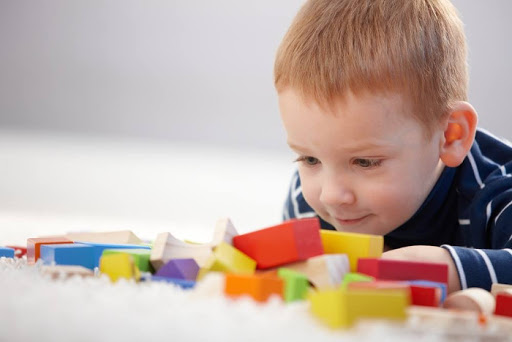 Momento em que a criança, mesmo que esteja compartilhando o espaço com outras, não interage  e marcadas pela exploração do objeto de brincar.

Permanece manipulando e explorando o brinquedo, às vezes em silêncio, às vezes emitindo sons ou conversando sozinha, sem notar a presença do outro.
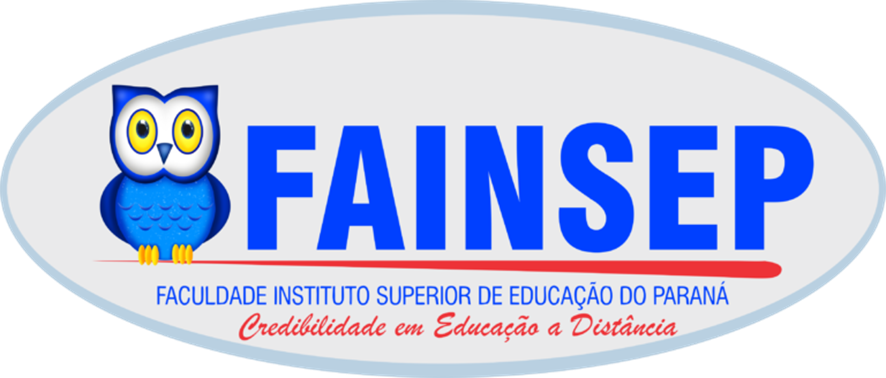 25
Brincadeira em grupo sem interação
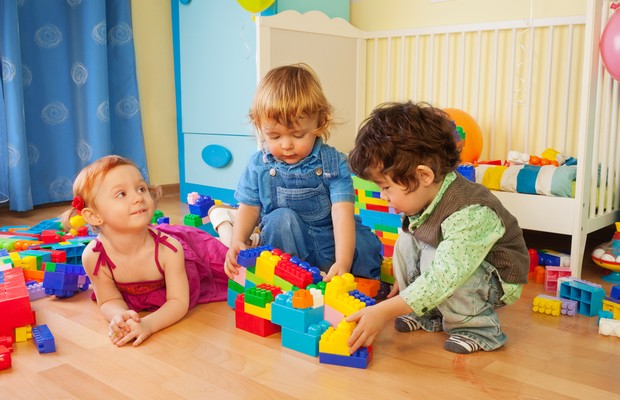 A criança já percebe a presença do outro, observa os brinquedos e brincadeiras, inclusive pode observar o colega brincando, às vezes querer pegar o brinquedo do colega, o que pode ocasionar conflitos.
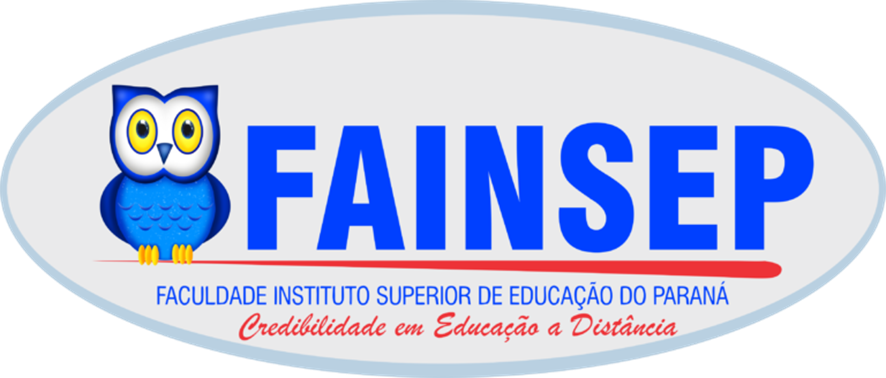 26
Brincadeira em grupo com interação
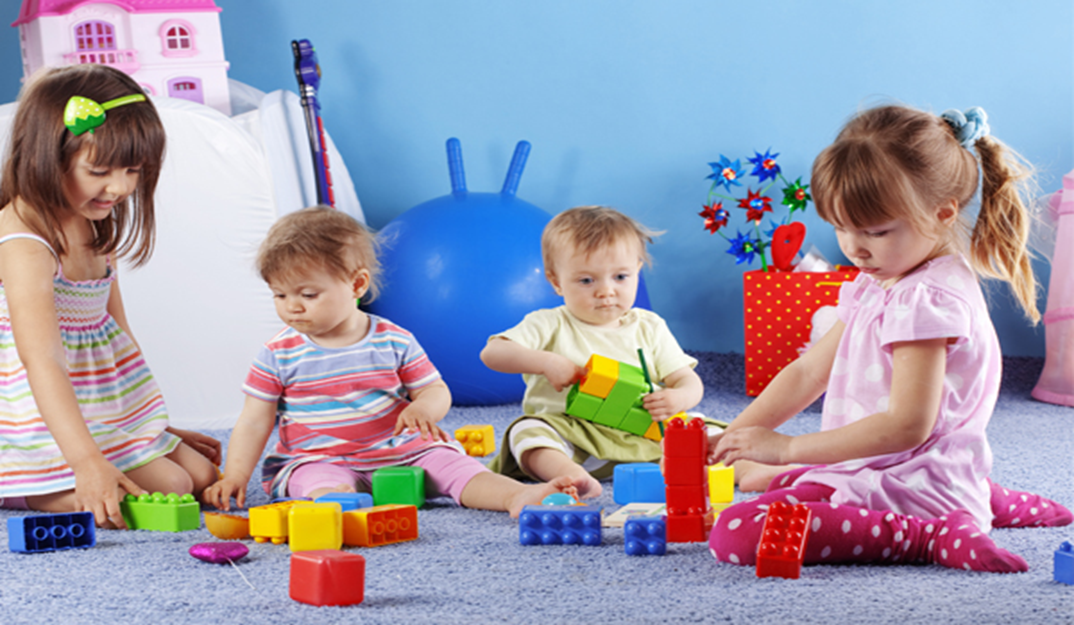 Há uma aproximação entre as crianças para brincar. 

  Começam a brincar juntas, imitando umas às outras, estabelecendo interações, conversando sobre a brincadeira ou não.
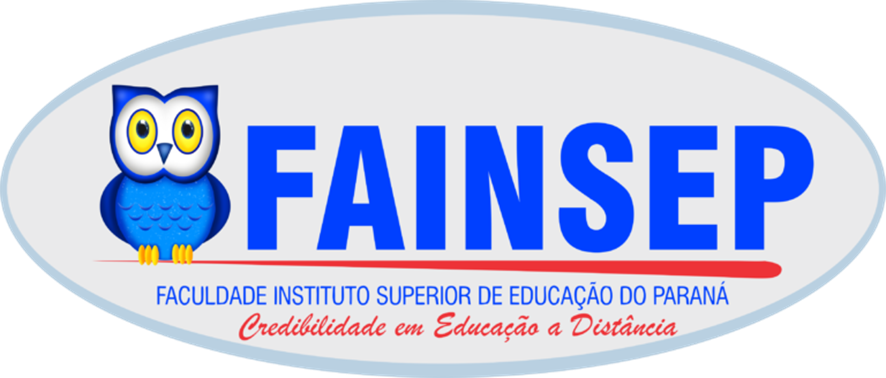 27
Brincadeira cooperativa
As brincadeiras passam a ser cooperativas. 

As crianças demonstram interesse pelos mesmos brinquedos e brincadeiras, formando grupos. 

Neles, cada um tem seu papel e brincam juntos de modo a alcançar um objetivo comum.
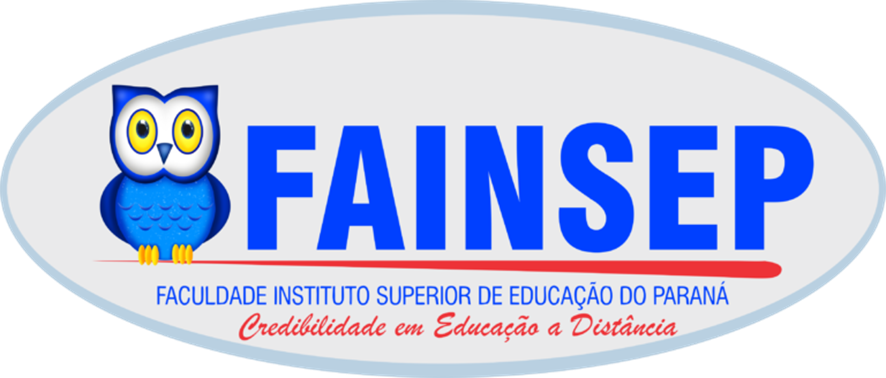 28
A importância do mediador
Esses comportamentos foram observados e demonstram como as crianças brincam de formas variadas e o quanto é importante o mediador acompanhar e observar o que acontece.
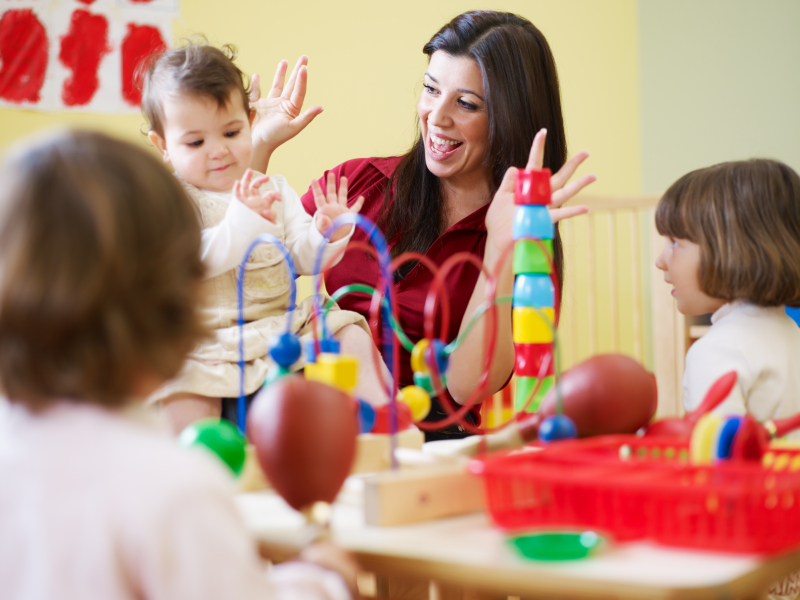 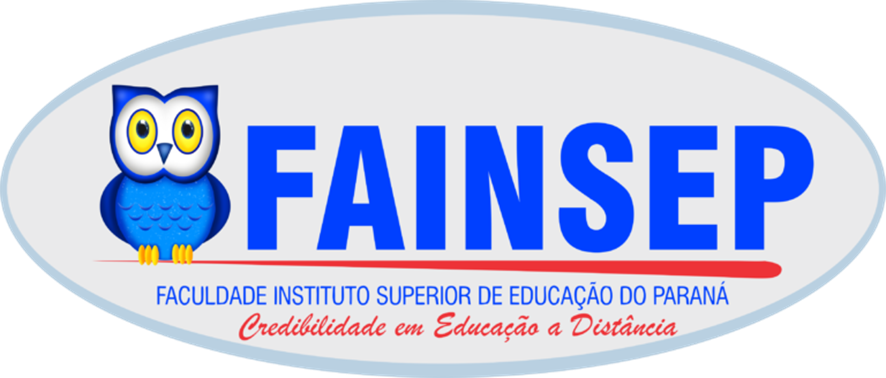 29
O adulto, enquanto mediador, é aquele que acompanha a ação de brincar das crianças, selecionando os materiais, propondo as atividades, organizando os espaços, definindo o tempo, criando espaços psicológicos, intervindo quando necessário, observando, acompanhando, possibilitando interações e aprendizagens..
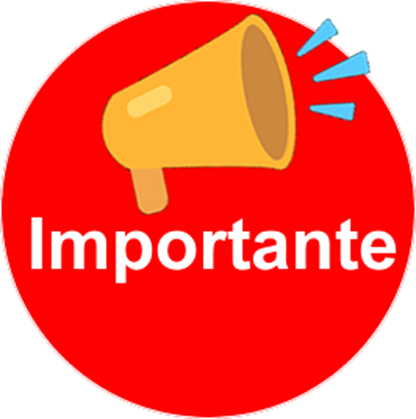 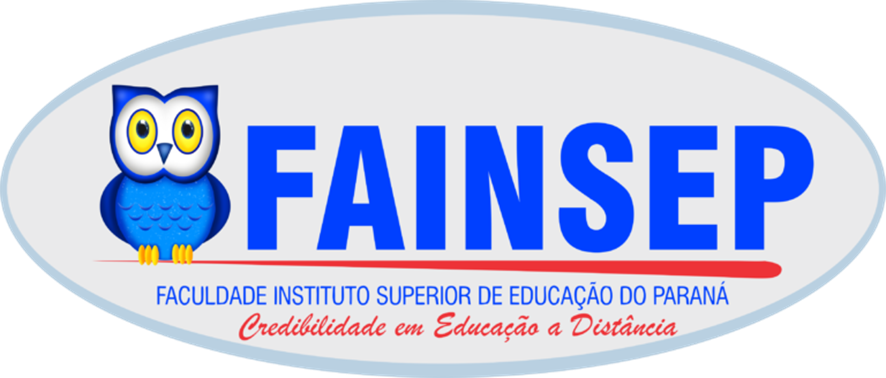 30
Brincadeira é coisa séria!
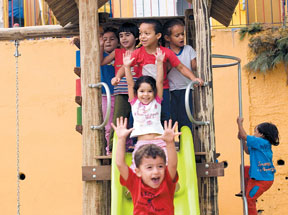 Brincar é atividade séria e importante para o desenvolvimento da criança e, como tal, requer organização e planejamento.

 Além de permitir sua inserção social e cultural, as brincadeiras e os objetos de brincar são representantes do tempo histórico, da sociedade e da cultura de que fazemos parte.
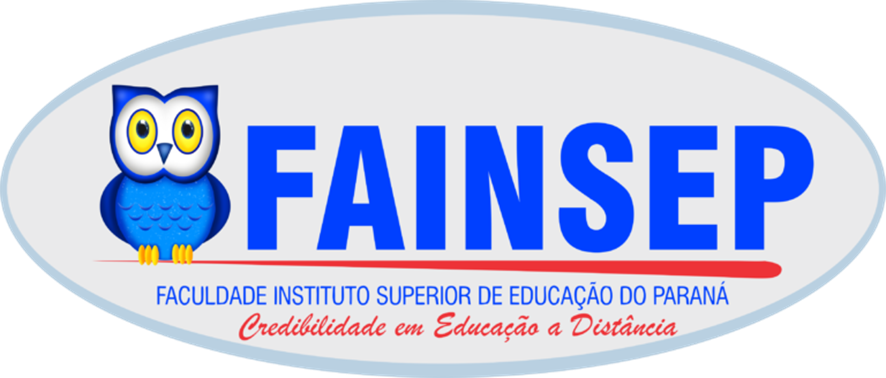 31
Assista ao vídeo para ampliar seu conhecimento:
Brincar ajuda no desenvolvimento. O que fazer?
https://www.youtube.com/watch?v=JA59pV8EePM
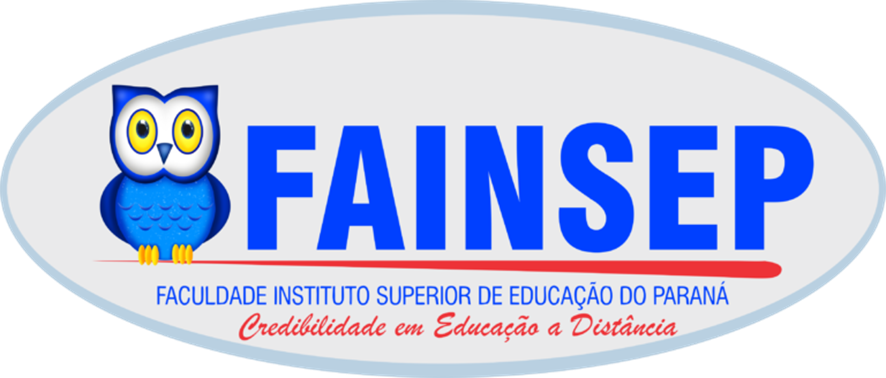 32
Unidade 2
Piaget e os jogos
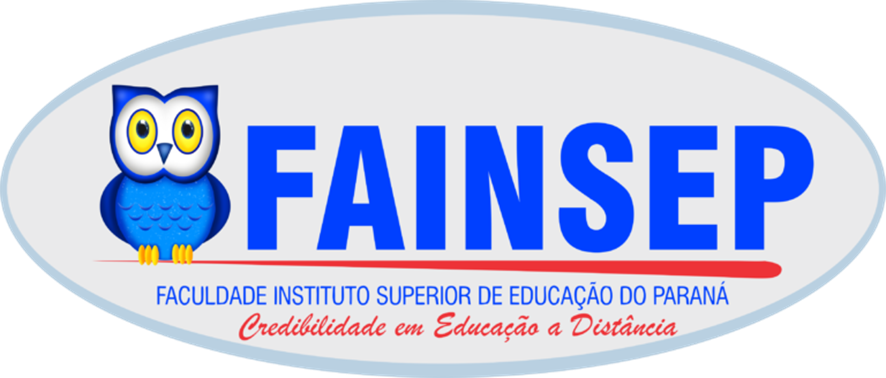 33
A concepção de Piaget sobre os jogos
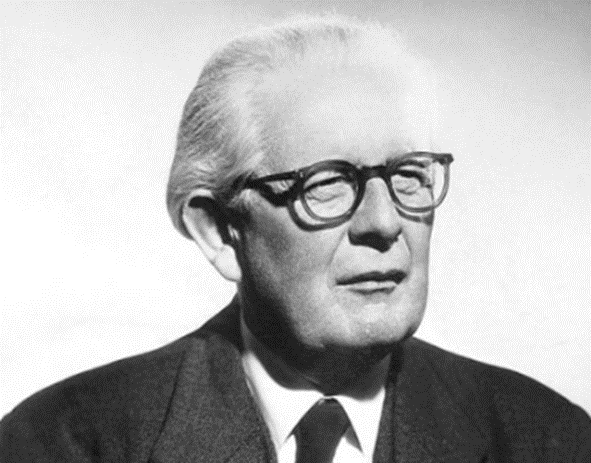 Jean Piaget, psicólogo suíço, tem uma visão interacionista do processo de desenvolvimento humano. 

Entende a inteligência como uma construção e ressalta o papel do jogo nessa construção.
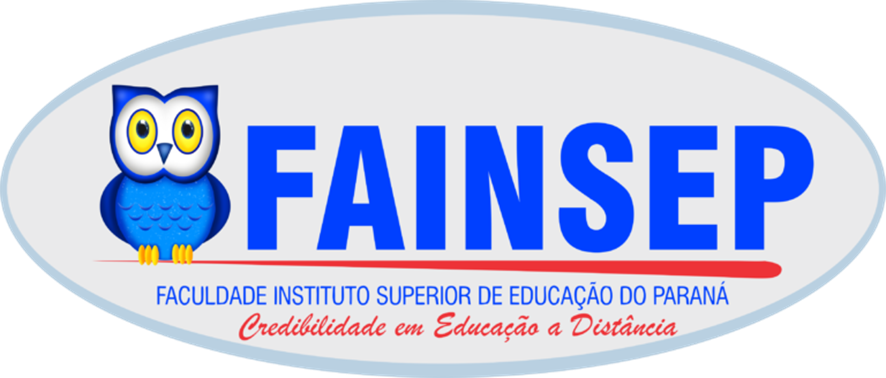 34
Desenvolvimento e conhecimento
Segundo o autor, o processo de desenvolvimento acontece em estágios caracterizados por diferentes maneiras de pensar, compreender o mundo e agir sobre os objetos do conhecimento.
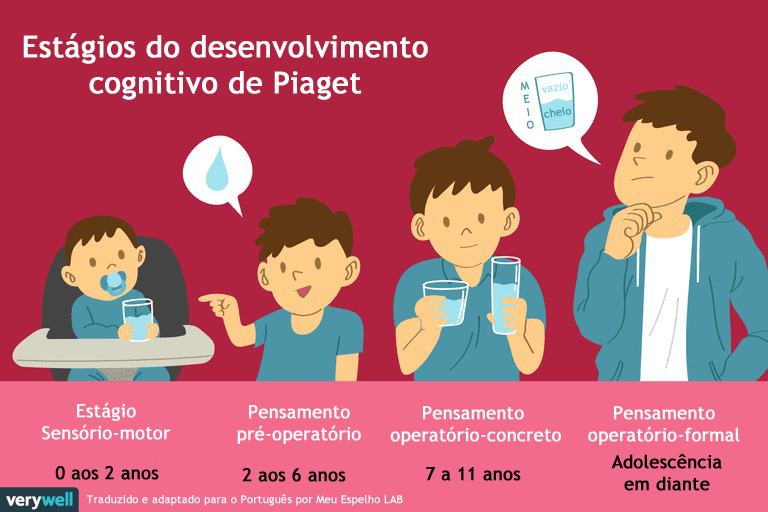 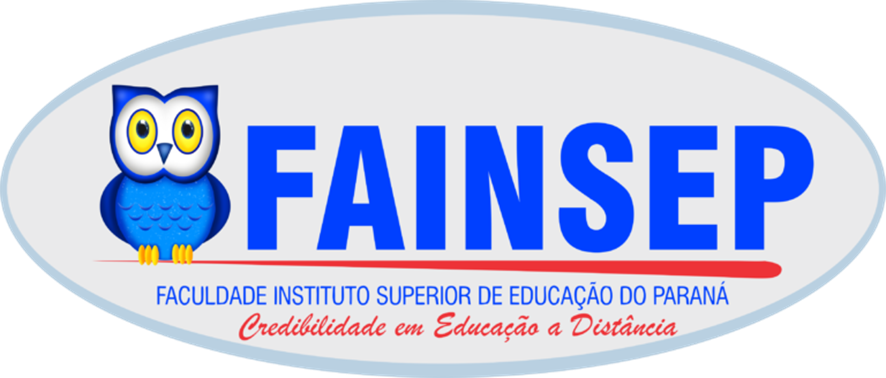 Piaget mostra que por meio do jogo a criança se desenvolve e aprende: orienta seu pensamento buscando satisfazer suas necessidades afetivas e intelectivas.
35
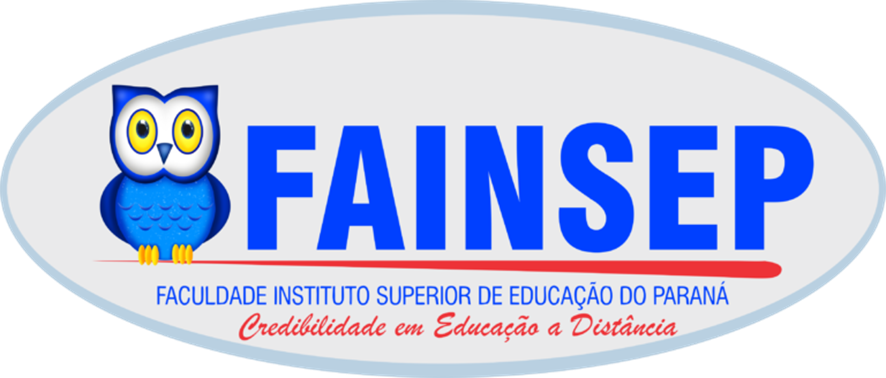 36
Estágios de desenvolvimento, segundo Piaget:
Os estágios do desenvolvimento para o autor são denominados de sensório-motor; pré-operatório e operatório concreto e formal, predominando em cada um deles um tipo de jogo.
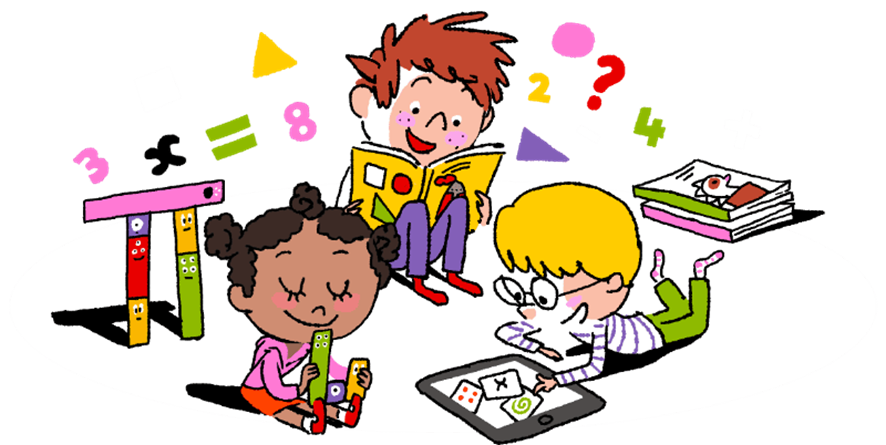 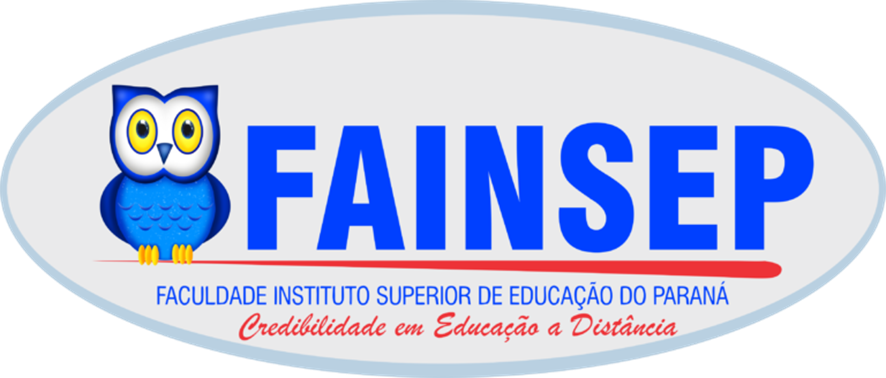 37
Assista ao vídeo para ampliar seu conhecimento:
Piaget- Estágios de Desenvolvimento
https://www.youtube.com/watch?v=CRokAZi_RWM
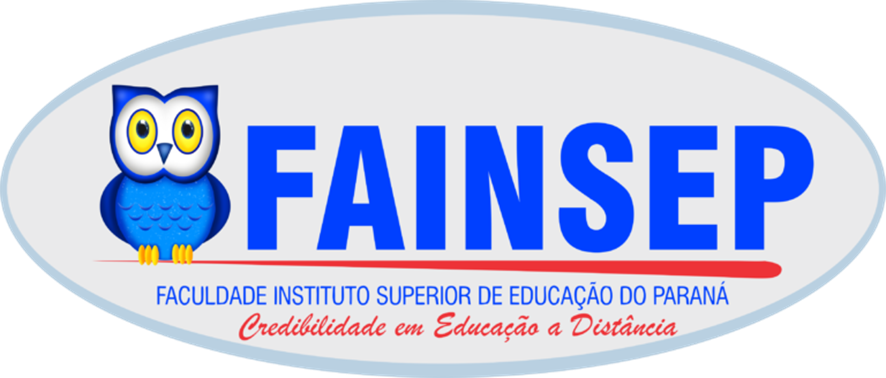 38
Classificação dos jogos
Piaget apresenta, então, uma classificação dos jogos, considerando o estágio em que aparecem e predominam, bem como as características de pensamento: o exercício, o símbolo e a regra.
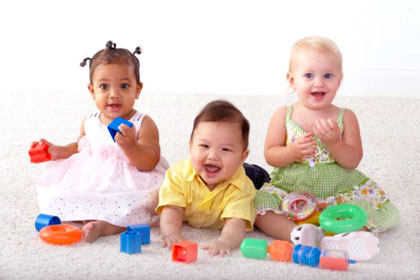 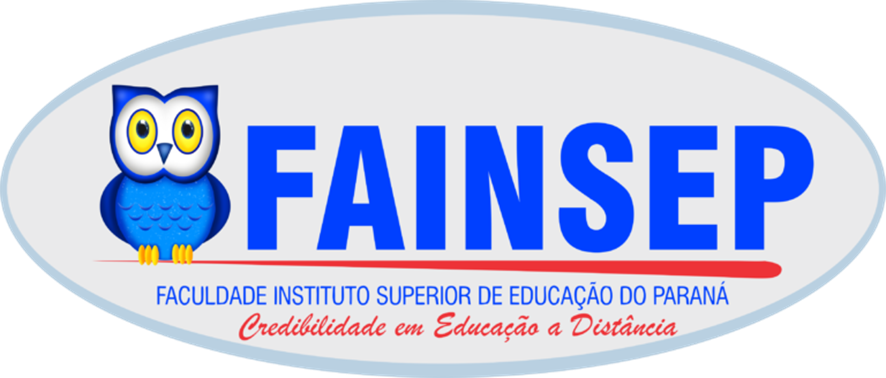 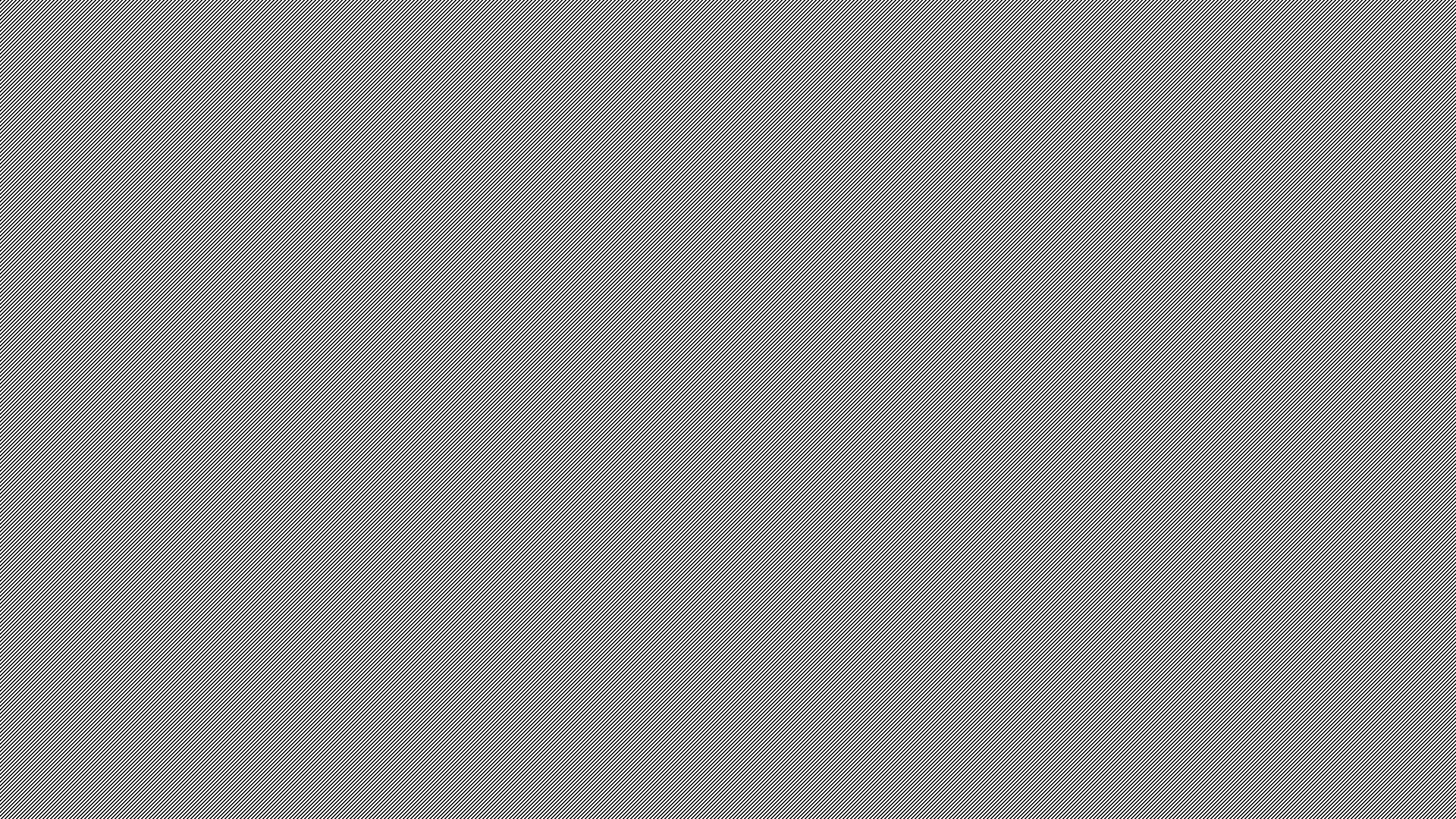 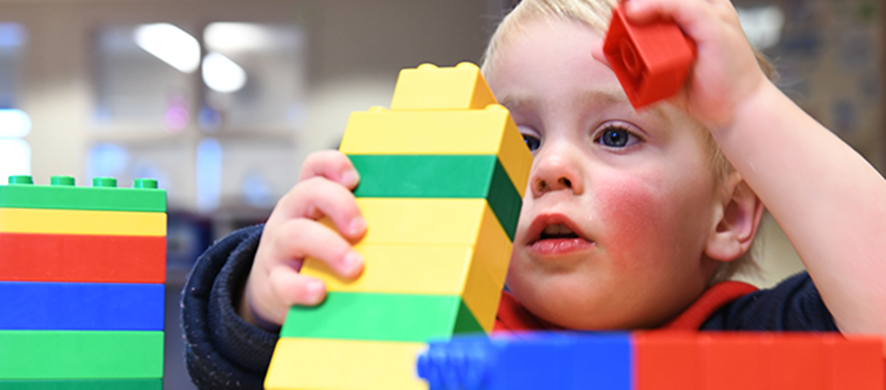 Jogo de exercício psicomotor
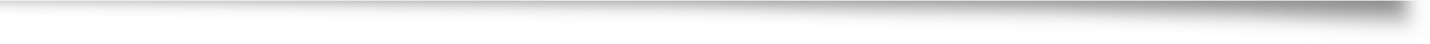 Este tipo de jogo caracteriza-se pela predominância dos exercícios psicomotores diretamente relacionados ao processo de maturação neuropsicomotora. 
    Predominam no estágio sensório-motor, que vai do nascimento até por volta dos 18 a 24 meses, sendo marcados pela repetição de movimentos, exploração e experimentação.  
   Os jogos de exercício psicomotor distinguem-se, segundo Piaget, em sensório-motores e do pensamento.
39
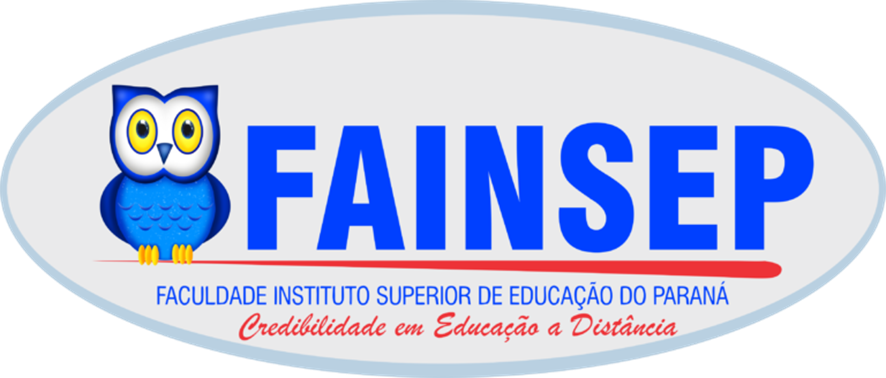 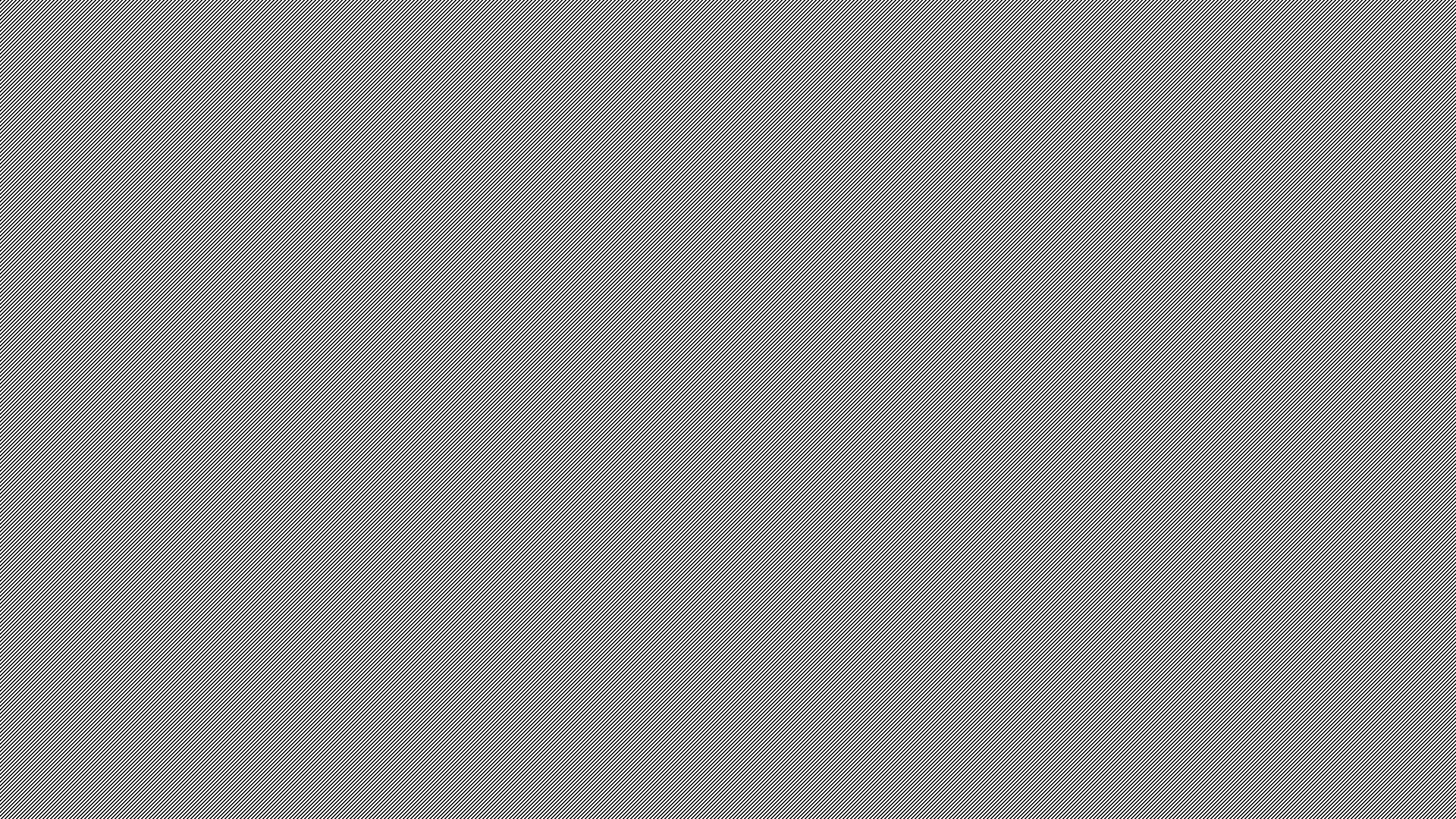 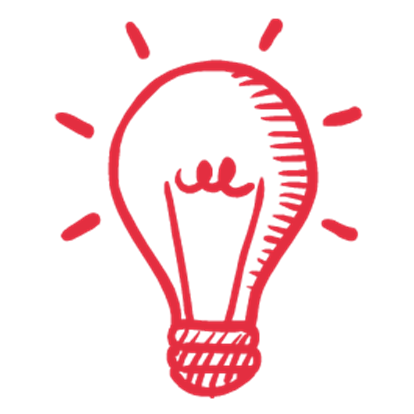 Jogo simbólico
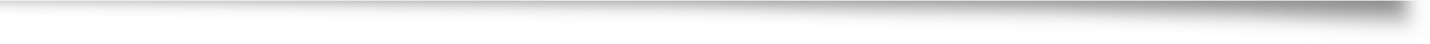 Jogo que se caracteriza pelo uso da imaginação e da simbolização, cujo predomínio vai dos dois aos seis anos, mas que pode se apresentar um pouco antes e permanecer depois dessa fase. 

   A função do jogo simbólico é transformar o real na busca pela satisfação de necessidades e desejos. Ao brincar, o sujeito revive acontecimentos e conflitos de seu cotidiano, podendo modificá-los, atualizá-los, refazê-los e elaborá-los.
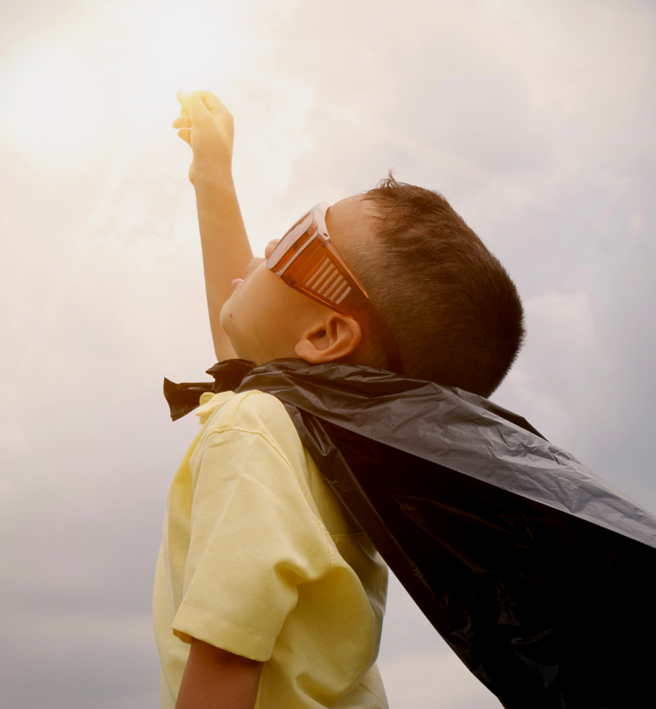 40
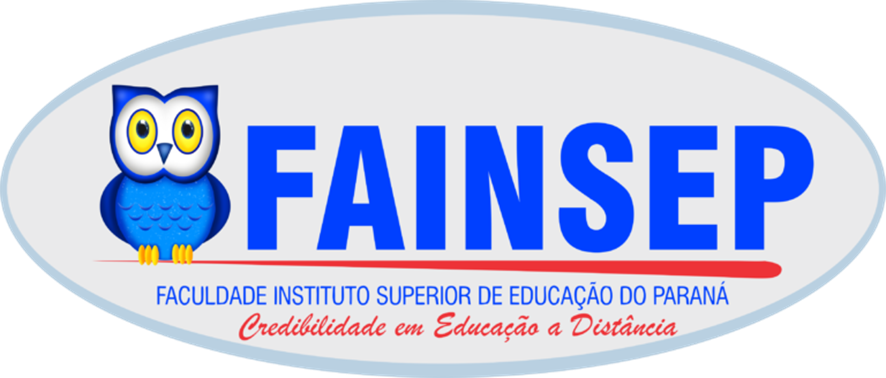 41
A função do jogo simbólico é transformar o real na busca pela satisfação de necessidades e desejos.

   Ao brincar, o sujeito revive acontecimentos e conflitos de seu cotidiano, podendo modificá-los, atualizá-los, refazê-los e elaborá-los.
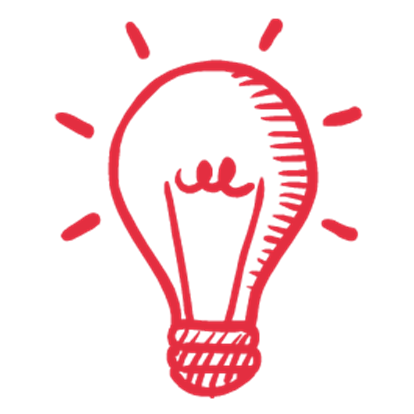 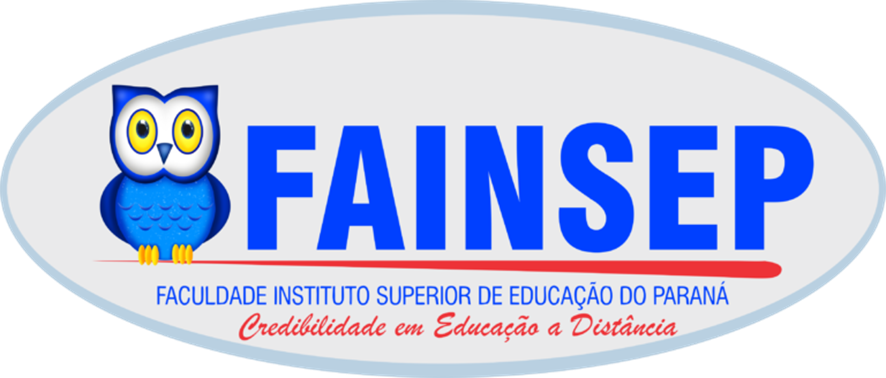 42
Jogo de regras
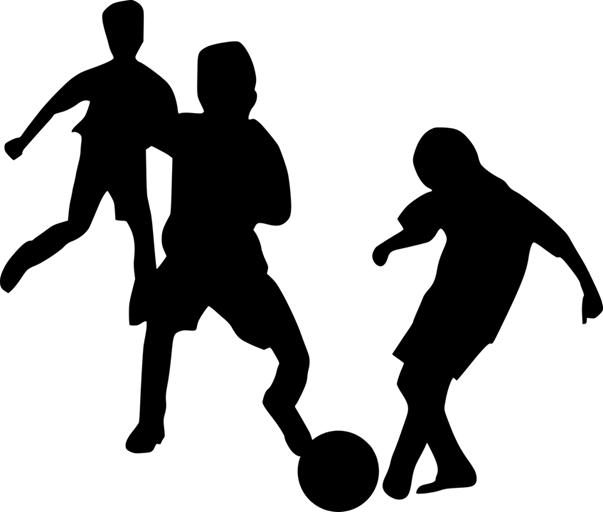 Os jogos de regras aparecem na medida em que declinam os jogos simbólicos, por volta dos 6 ou 7 anos, permanecendo por toda a vida. 
   Esses jogos envolvem a compreensão e o cumprimento de regras, a cooperação, além de relações e interações sociais.
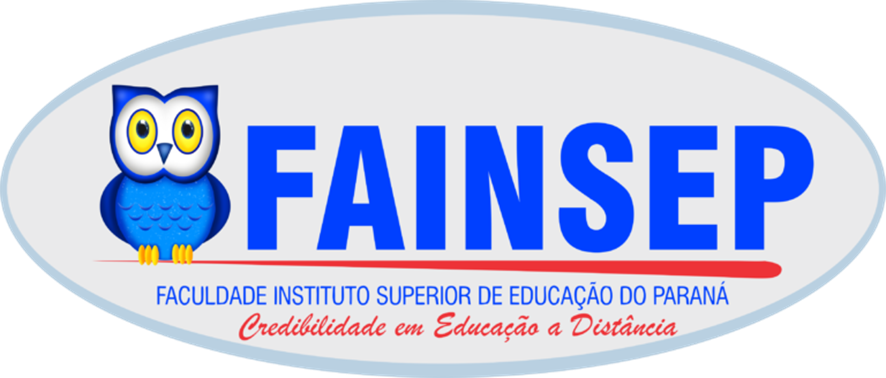 O jogo, seja ele de exercício, simbólico ou de regras, é atividade essencial para o desenvolvimento integral da criança.
43
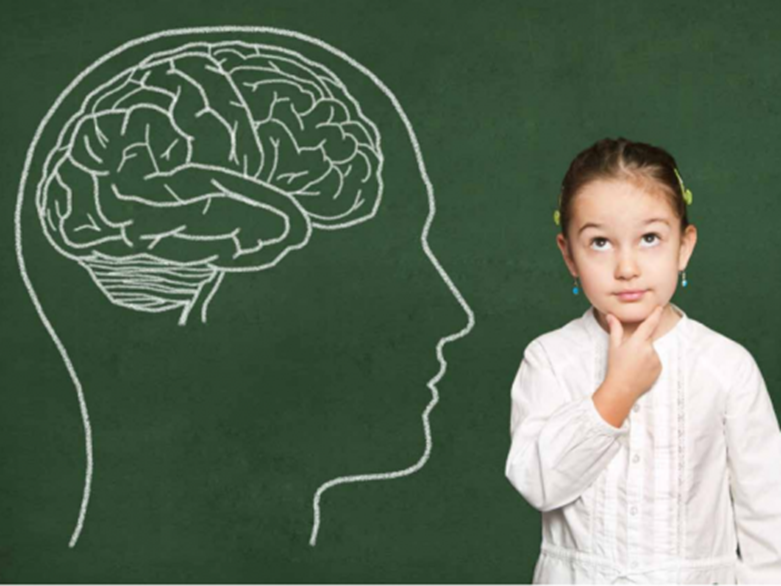 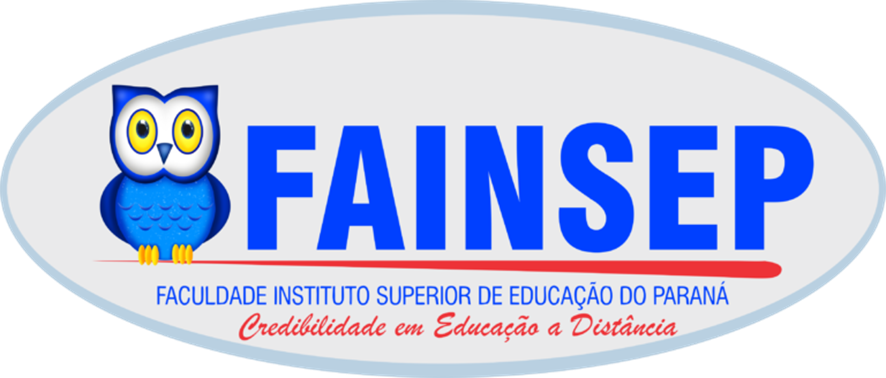 44
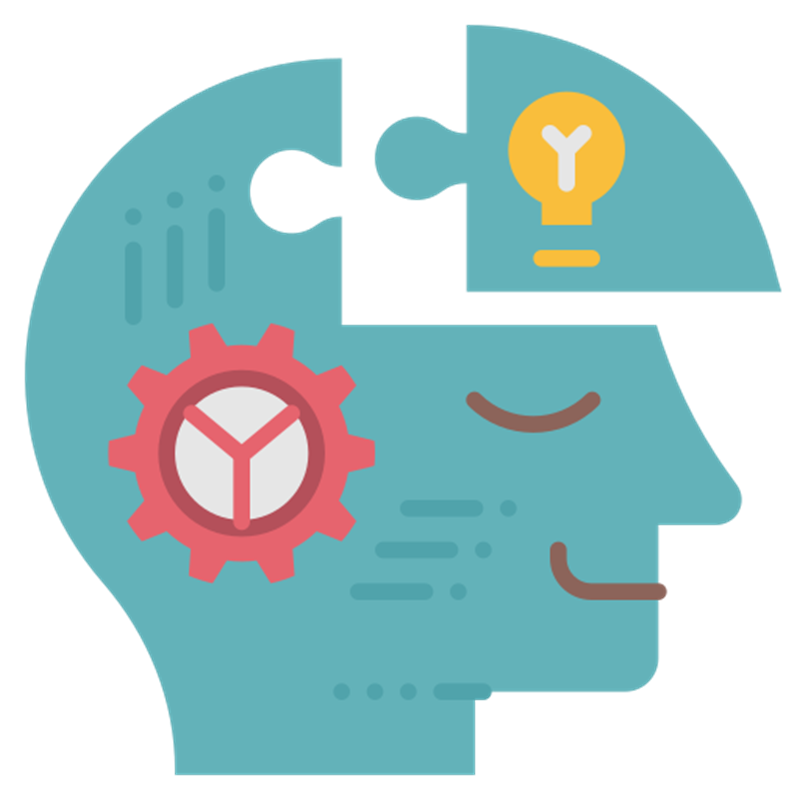 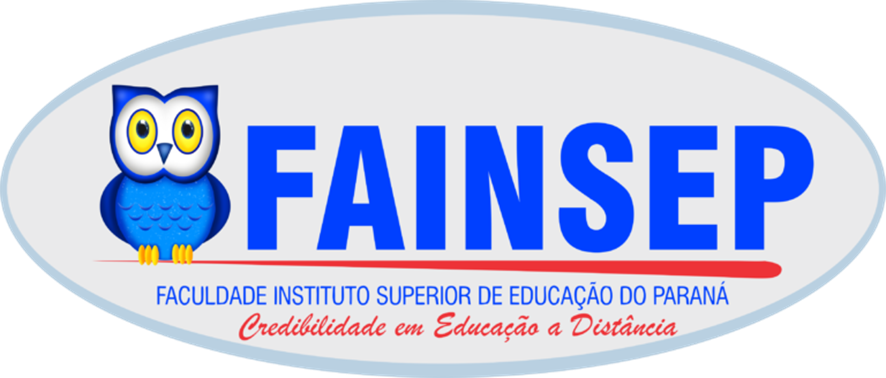 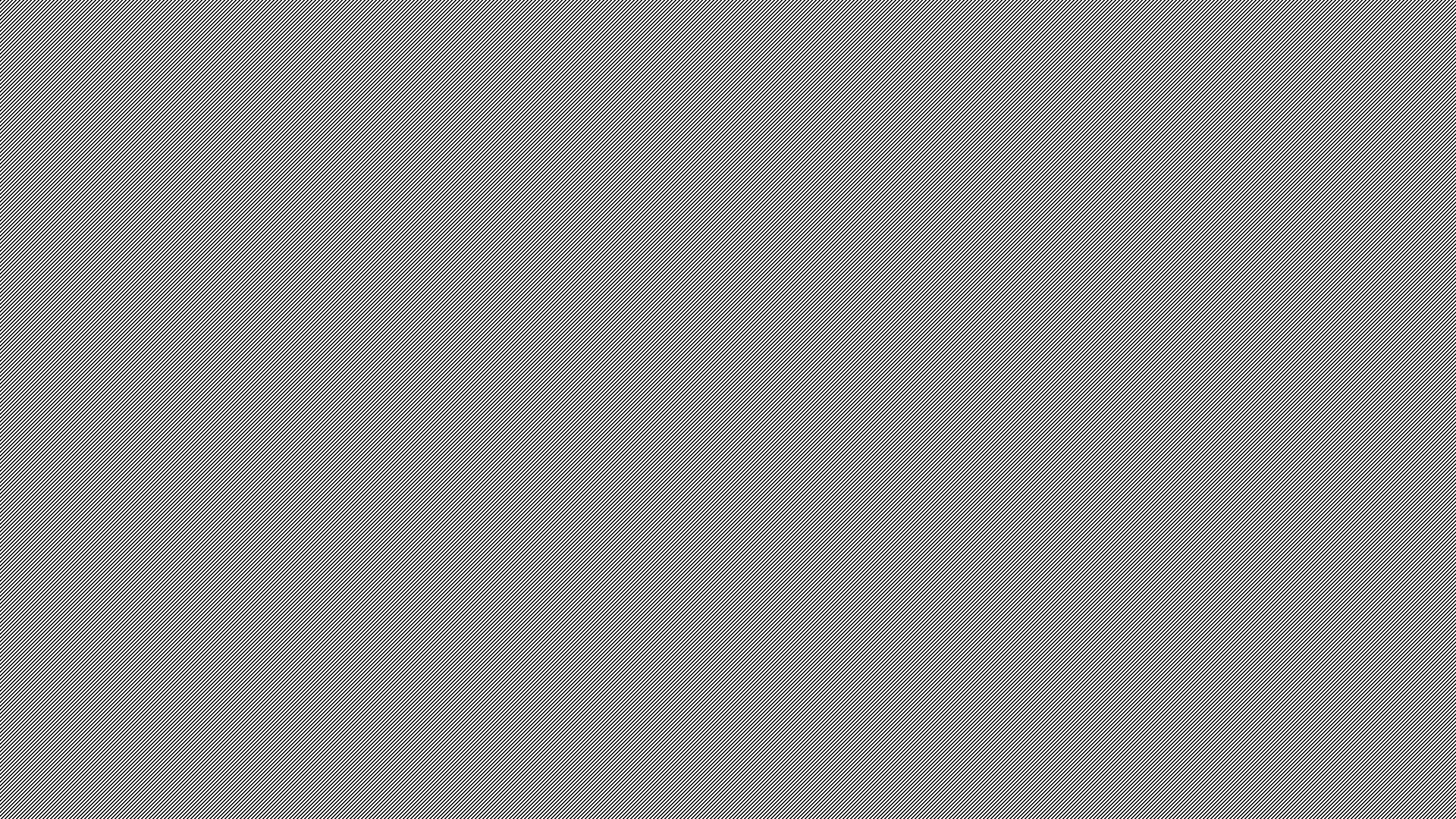 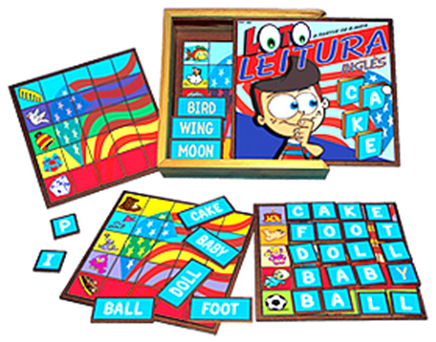 Diferentes tipos de jogos
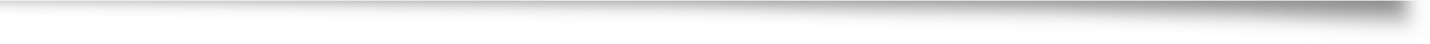 Há tipos diferentes de jogos: de desafios, competitivos e cooperativos. 

Há jogos individuais, coletivos, para grupos, mas com participação individual. Jogos de mesa, tabuleiro, quadra, esportivos, pedagógicos.
45
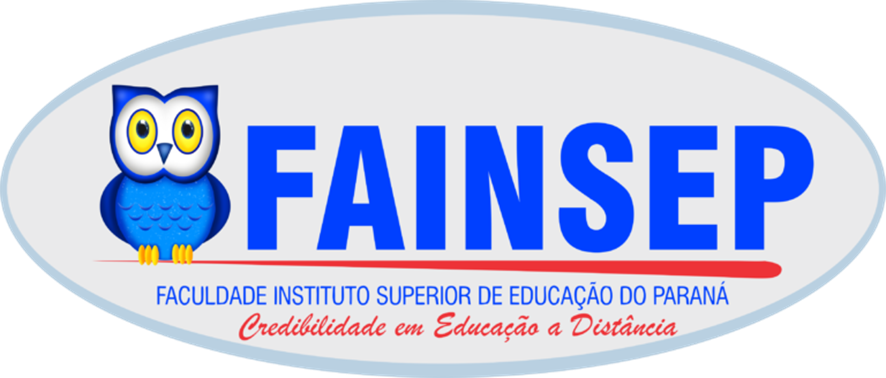 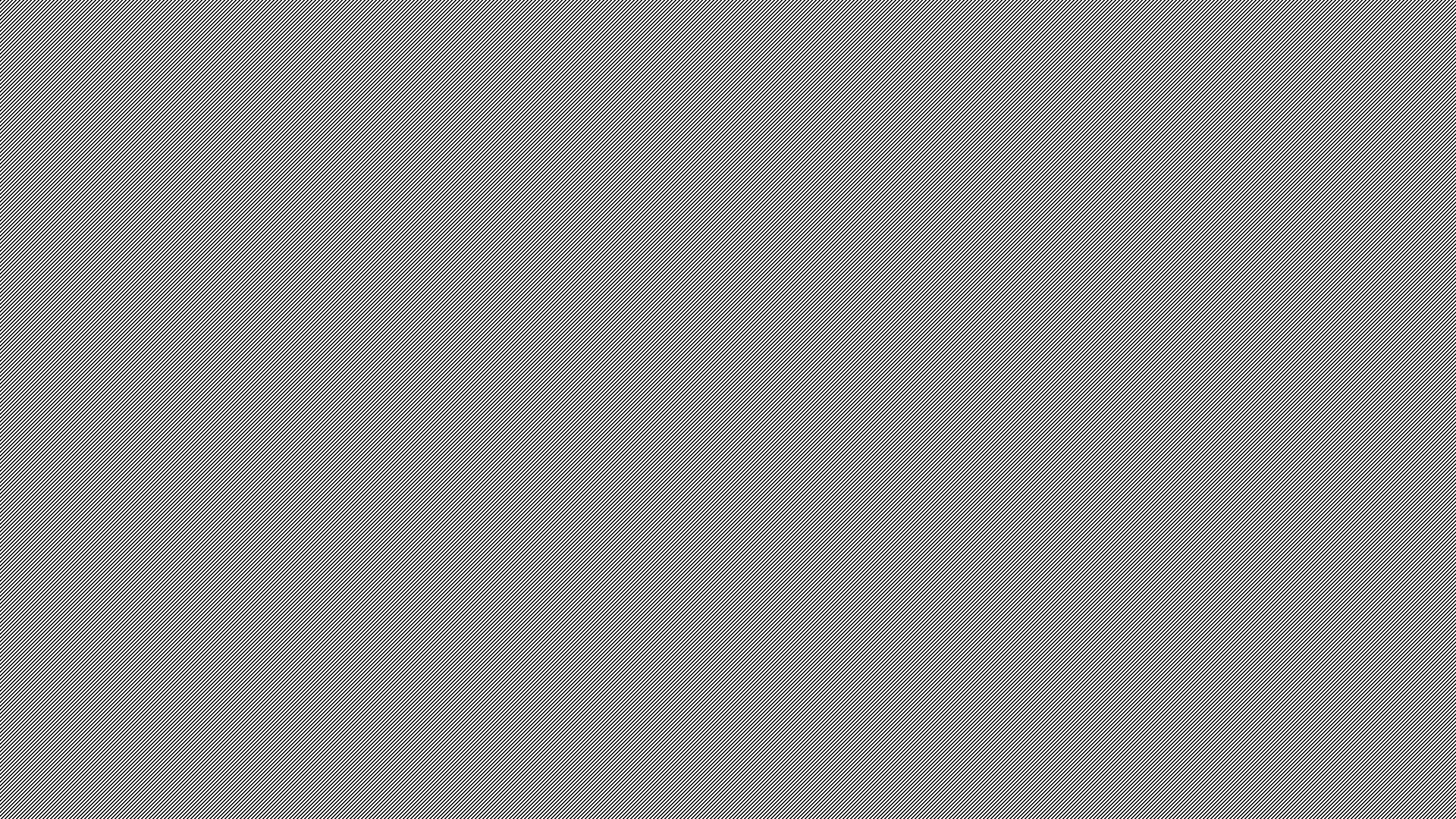 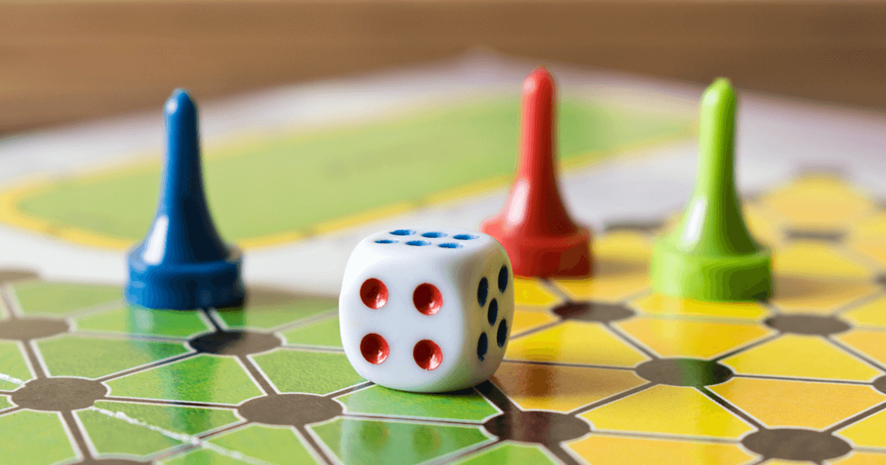 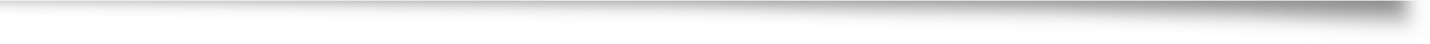 O fundamental é apresentar às crianças uma infinidade de jogos, a fim de estimular seu desenvolvimento integral, possibilitar aprendizagens e a expressão de sentimentos.
46
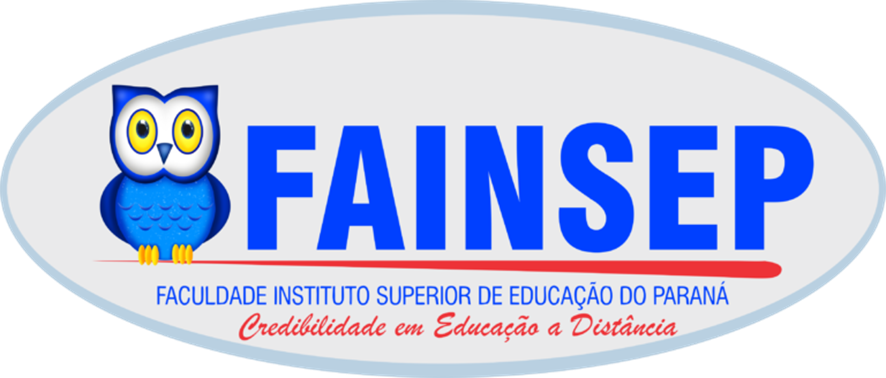 47
Planejamento...
Para tanto se faz necessário planejar criteriosamente a atividade lúdica, observar, acompanhar e mediar as ações de jogar. 
O planejamento é necessário para garantir que o jogo se configure em atividade pedagógica de qualidade, possibilitando aprendizagens.
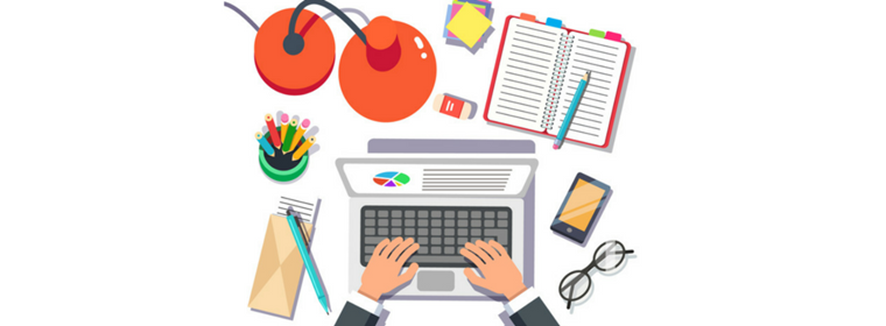 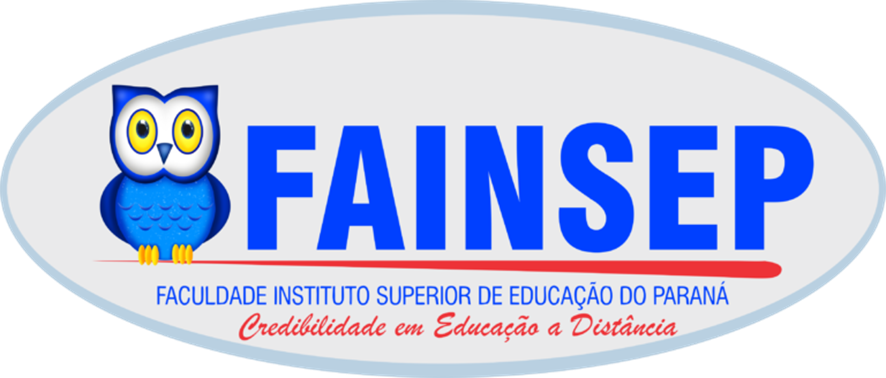 48
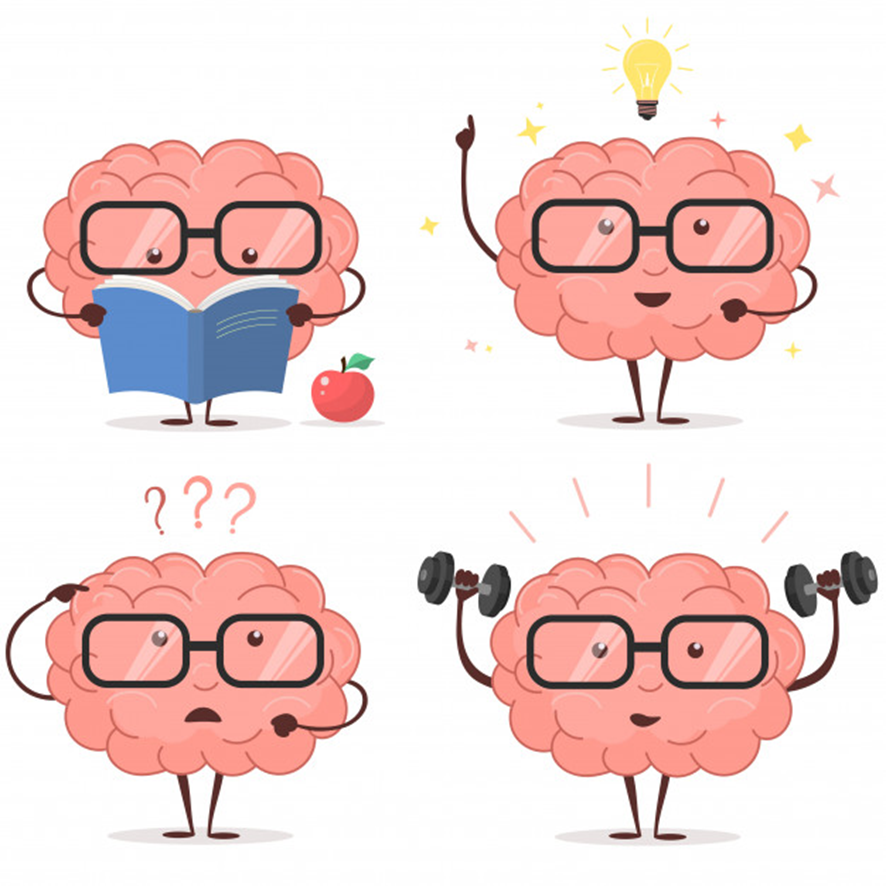 Escolher o jogo depende de alguns critérios, entre os quais destacam-se: segurança, faixa etária, nível de desenvolvimento, interesse, capacidades psicomotoras e perceptuais e objetivos.
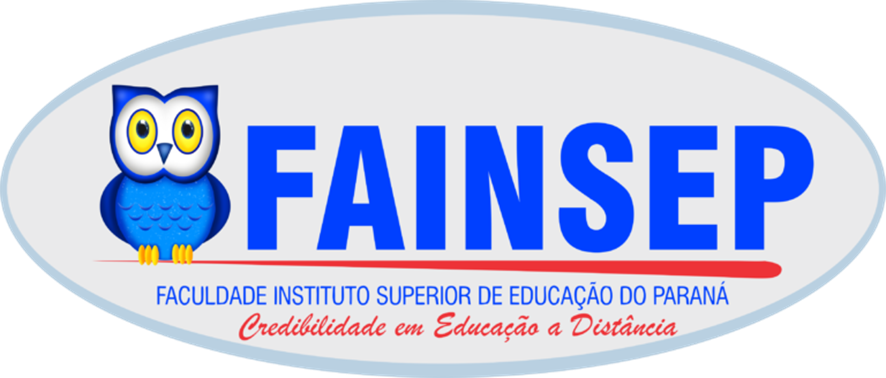 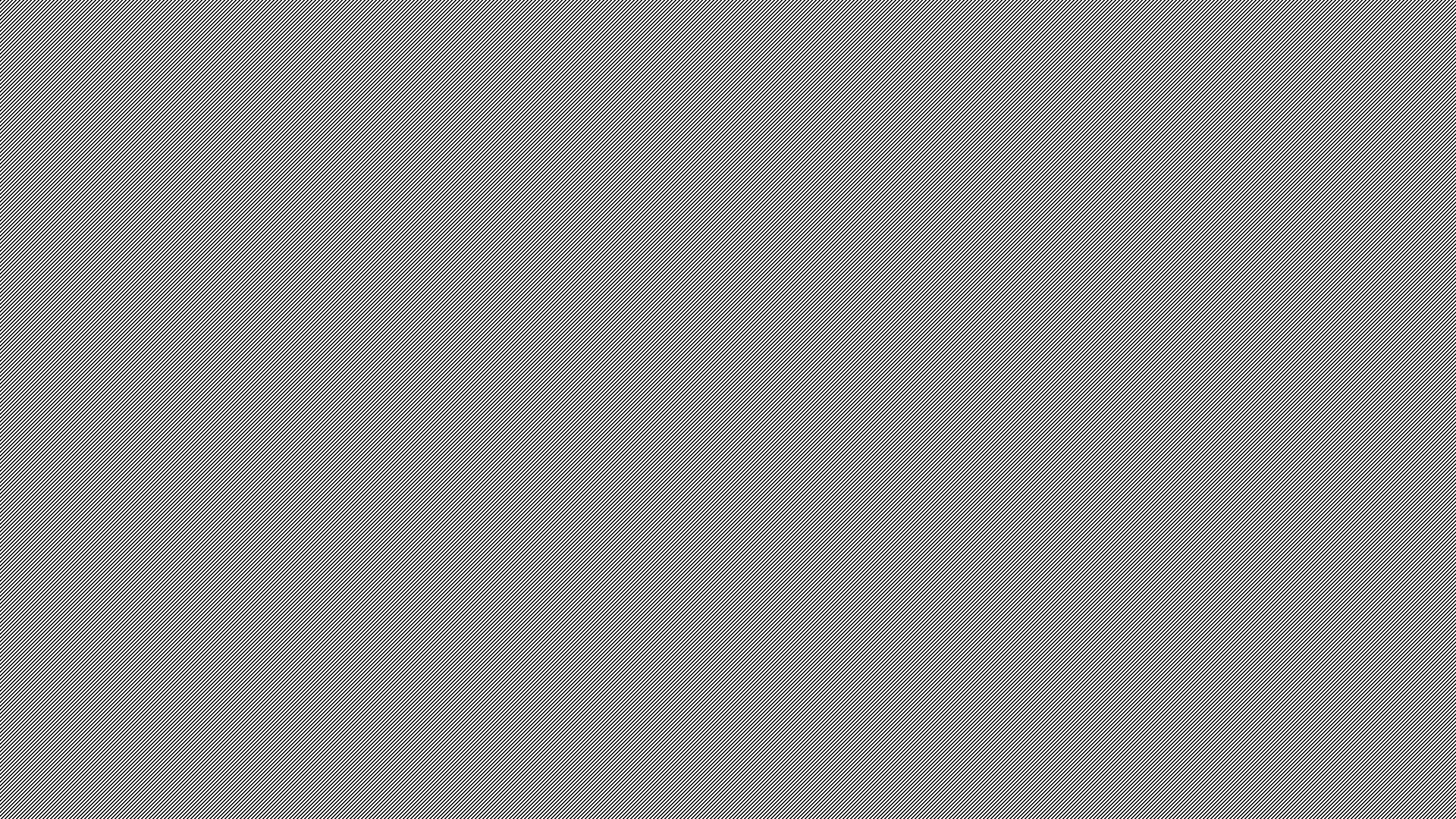 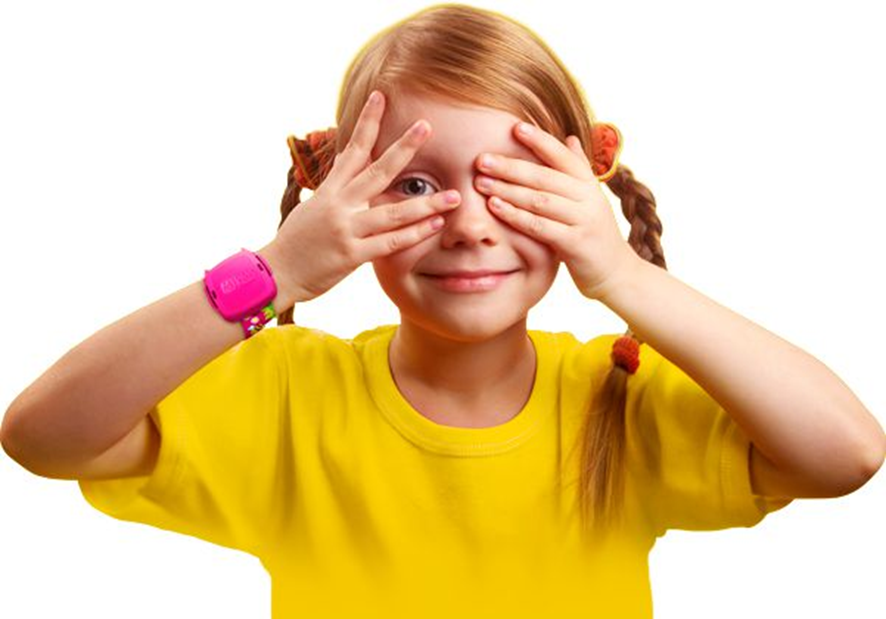 A criança e o desafio
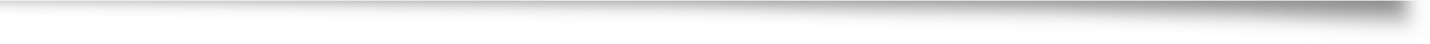 É preciso desafiar a criança, despertando seu desejo para jogar. Sentimentos e emoções são mobilizados com base em jogos e se expressam, sendo elaborados. 

Estruturas de pensamento mais complexas são construídas, o que faz dos jogos recursos pedagógicos e psicopedagógicos fundamentais.
49
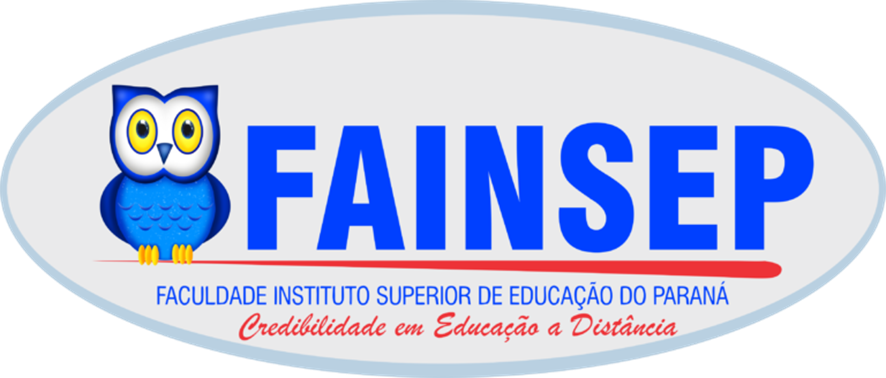 50
Unidade 3
Aprender brincando ou brincar para aprender?
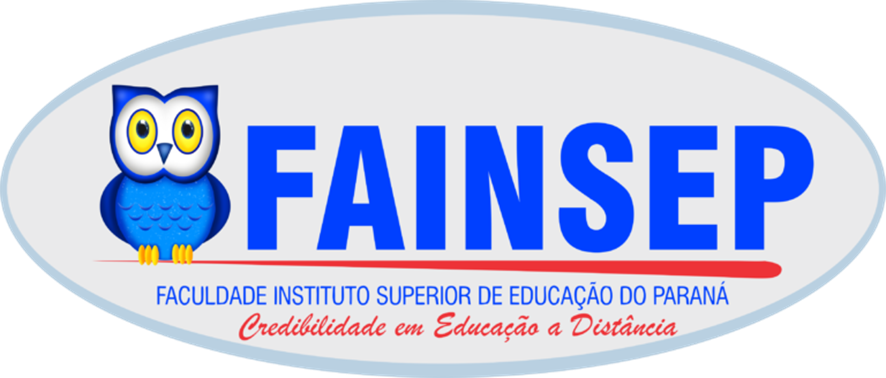 51
O brincar e o aprender
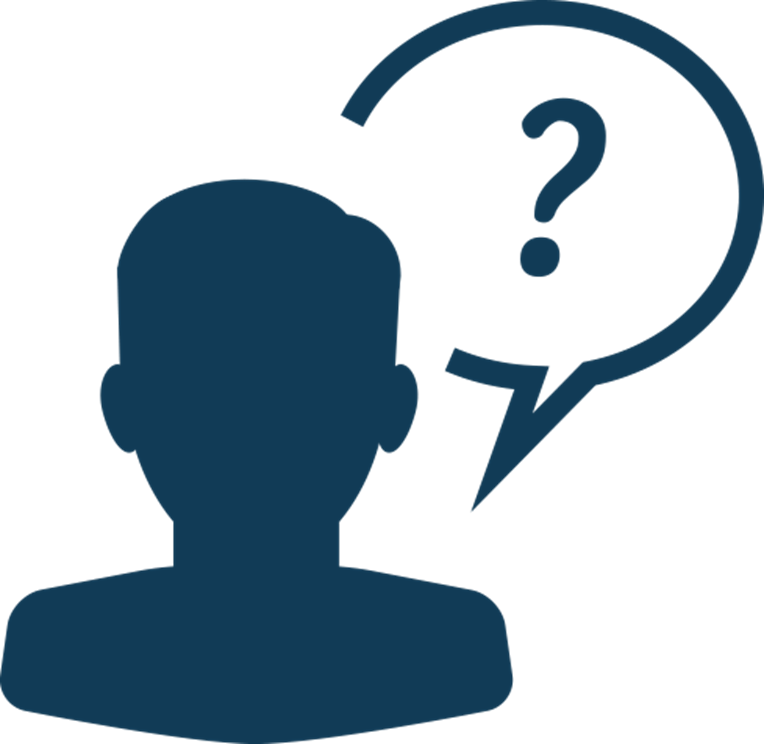 O brincar e a escola nunca estiveram em plena concordância. 

Para pedagogos, de Platão a Schiller e de Comenius a Rousseau, o jogo ou brinquedo é o método mais eficiente de aprendizagem para criança.

Porém, existe diferença entre aprender brincando e brincar para aprender.
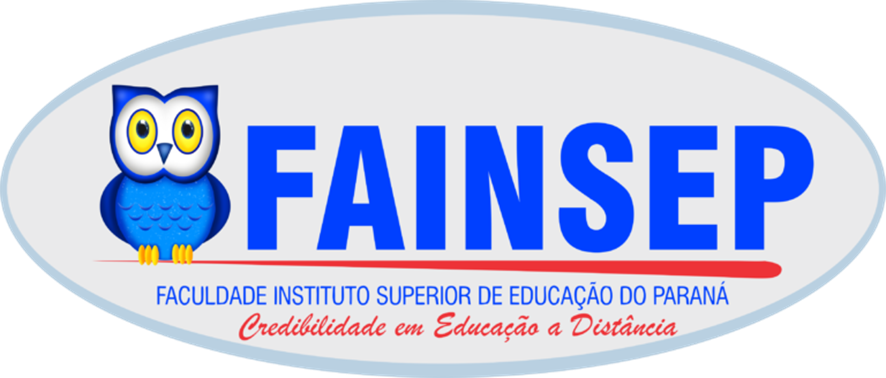 52
"Aprender e brincar são realidades que fazem parte do reino da liberdade" (Bousquet 1986, p.502). Um exercício escolar pode ser realizado como um jogo e este como tarefa escolar, perdendo seu componente lúdico.
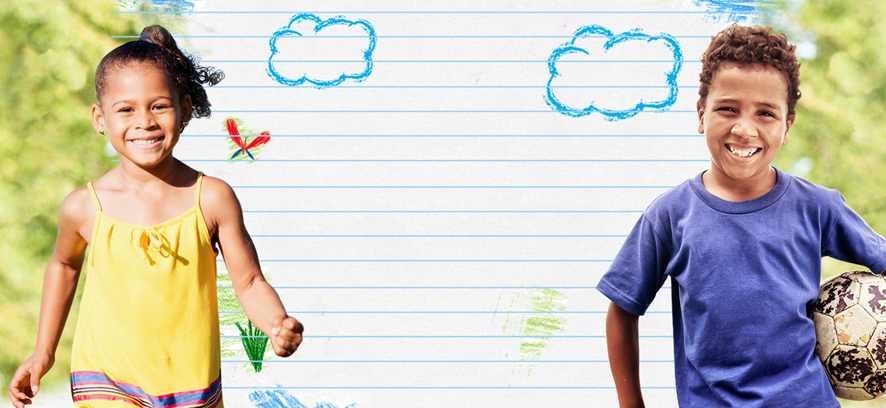 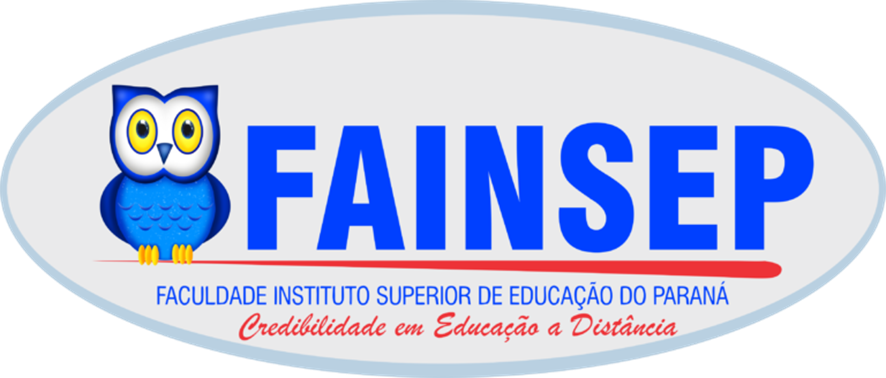 53
O jogo, dentro do processo educativo, deve ser mescla de repetição e surpresa, deve estimular o interesse dos participantes com a introdução de elementos inesperados, agradáveis e difíceis, aproveitando o momento para chegar com entusiasmo a esse descobrimento. 
É o aprender brincando.
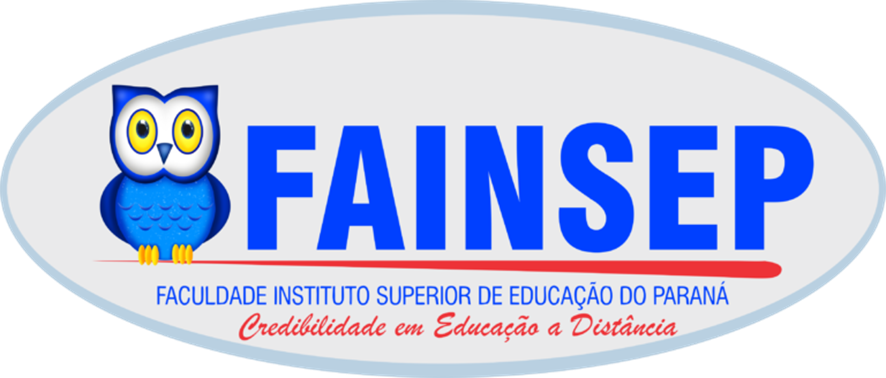 54
Proposta de jogos
A proposta de um novo jogo a ser jogado na Escola deve começar pela observação e compreensão de quem está melhor habilitado para o jogo - a criança. 
(Marcelino, 1990).
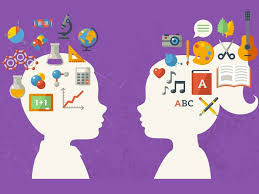 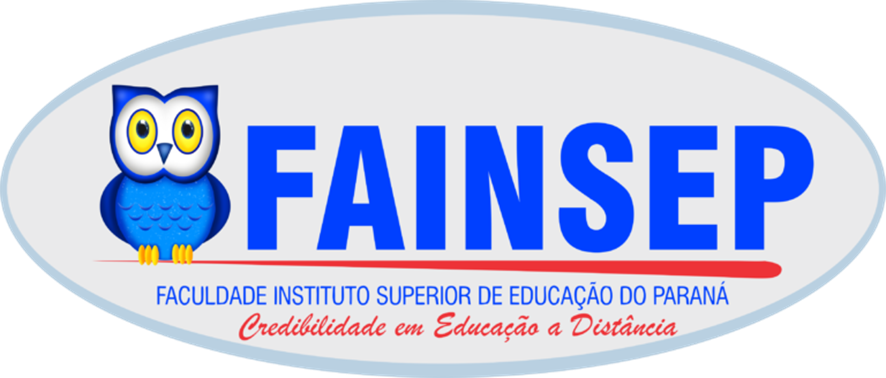 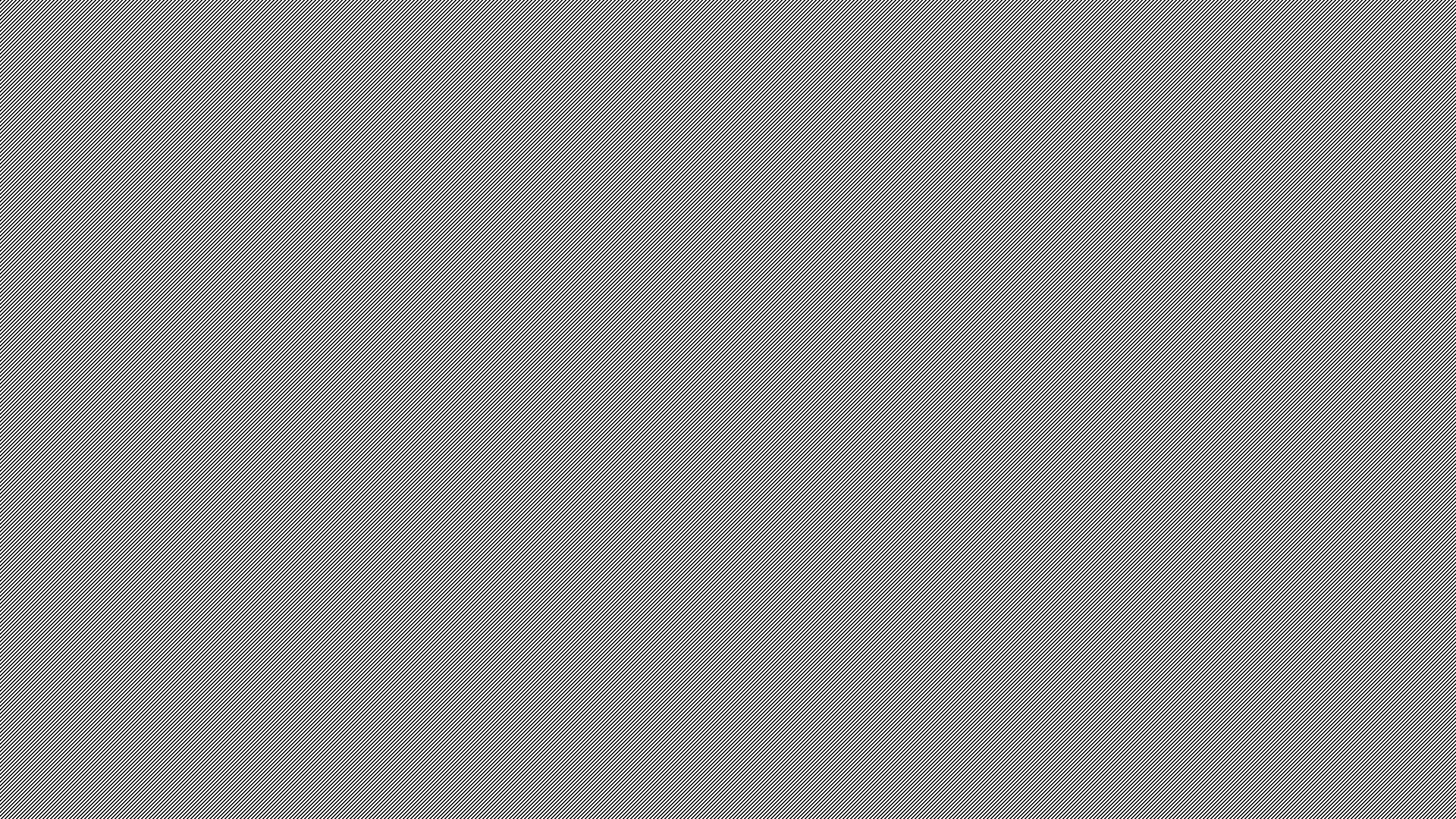 Papel pedagógico do brinquedo e do jogo
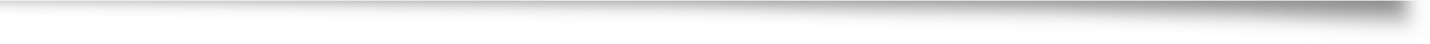 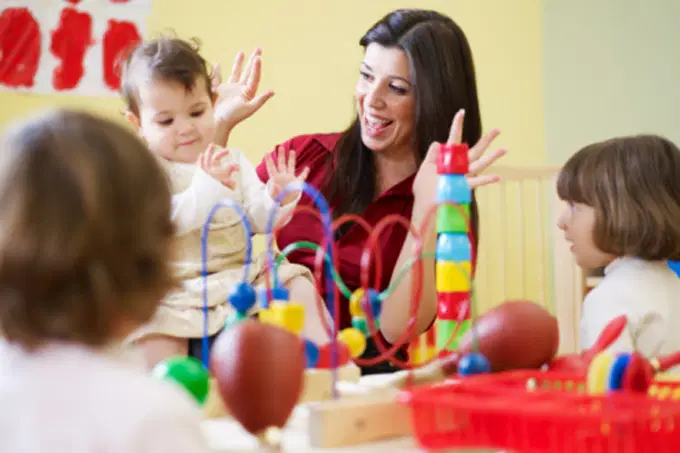 A introdução do brincar no currículo estimula o desenvolvimento físico, cognitivo, criativo, social e a linguagem da criança pequena (Saracho, 1991). 

    A introdução de brinquedos e brincadeiras no currículo escolar requer espaço e materiais, estímulo à interação entre as crianças e compreensão por parte dos professores das diferentes formas de brincar, relevantes para cada criança em determinado momento.
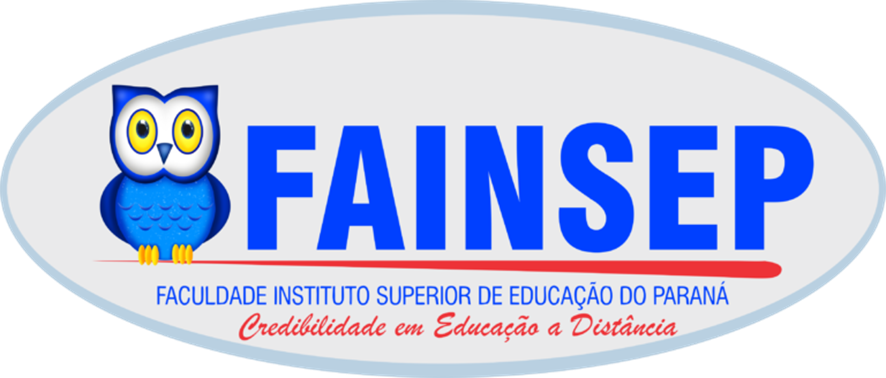 55
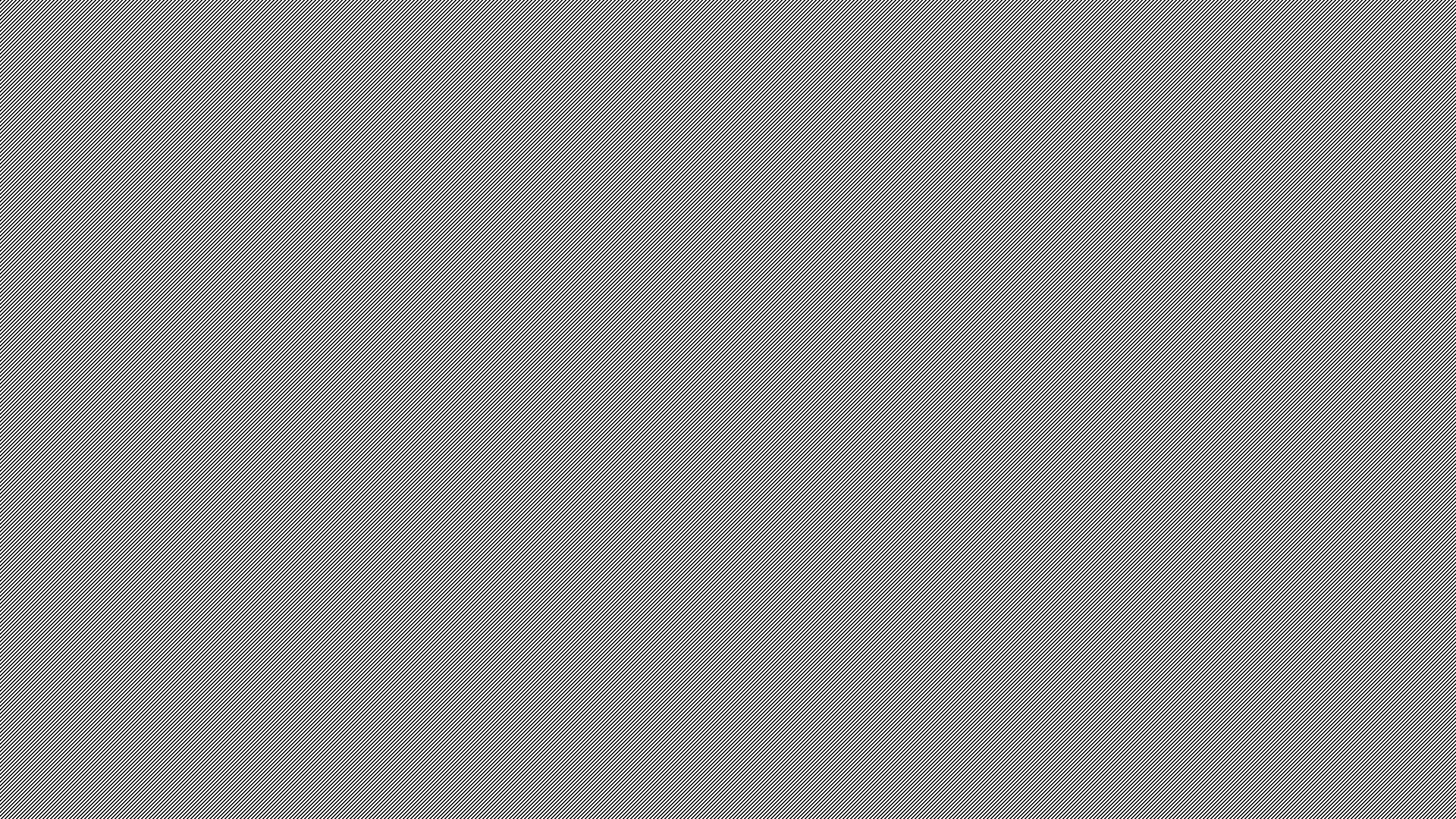 56
A importância do professor no brincar
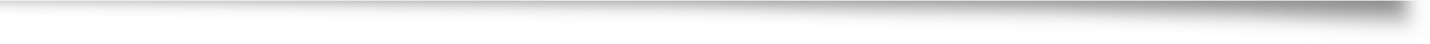 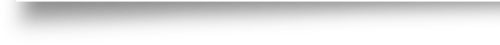 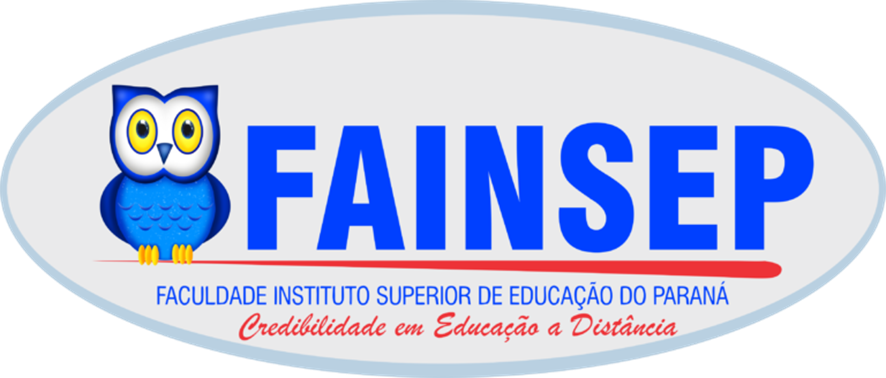 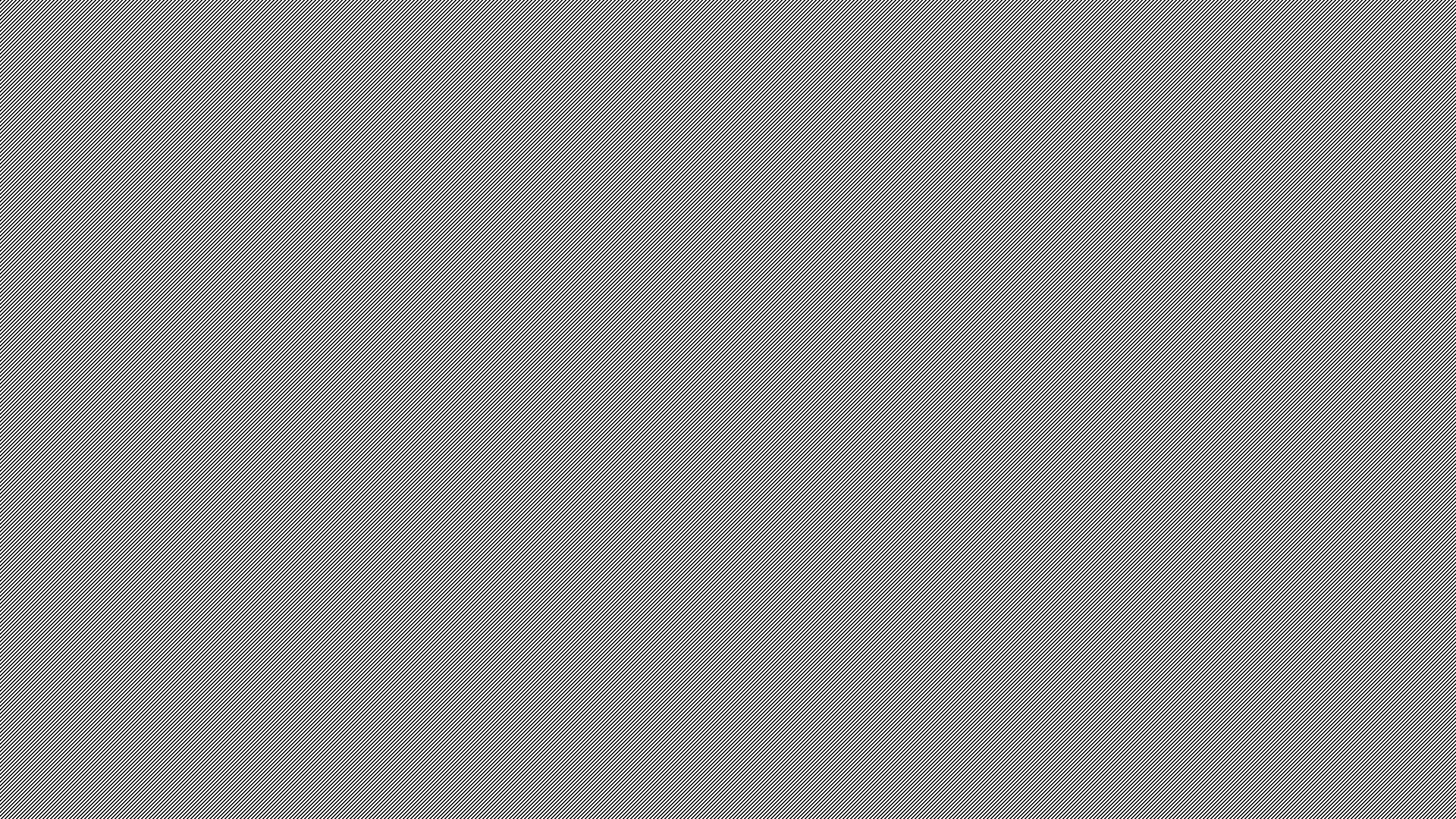 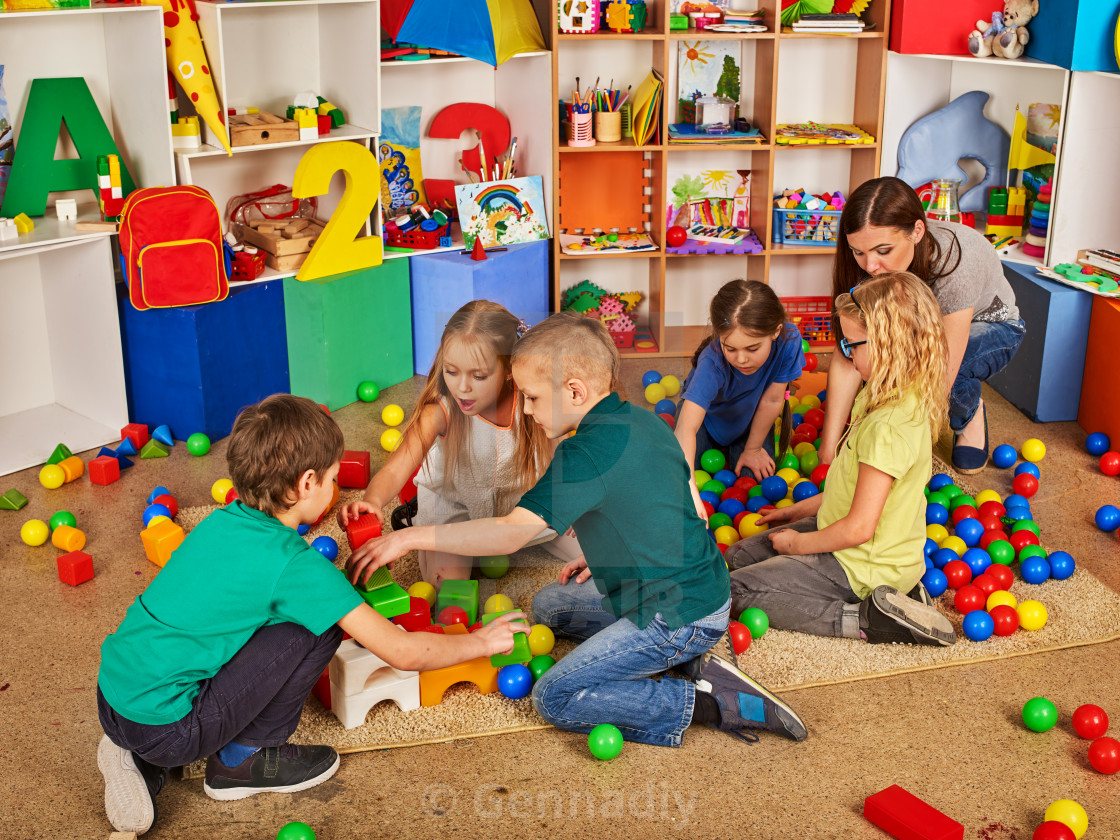 Saracho (1991) aponta dois tipos de intervenção no brincar das crianças: participativo e dirigido.
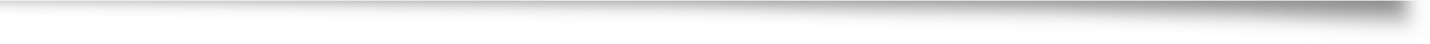 Participativo: quando a interação do professor visa a aprendizagem incidental durante o jogo: as crianças encontram um problema e o professor ajuda-as na solução; quando estimulam a criança a usar a imaginação durante o jogo, o que pode levar a criança a ser menos repetitiva, mais inventiva ou a elaborar temas.
57
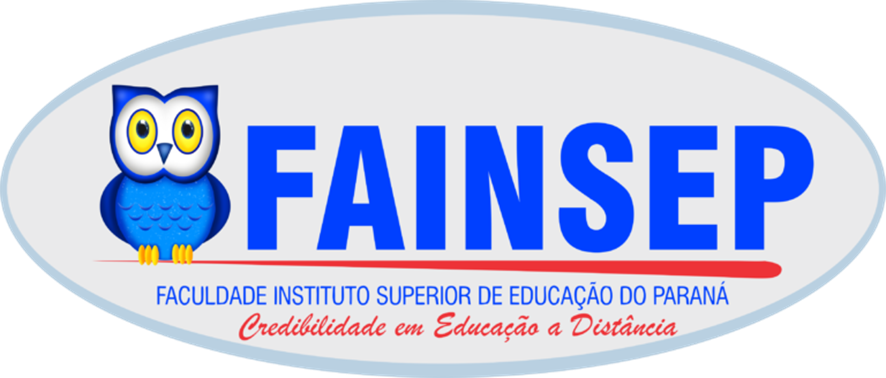 58
Brincadeira dirigida
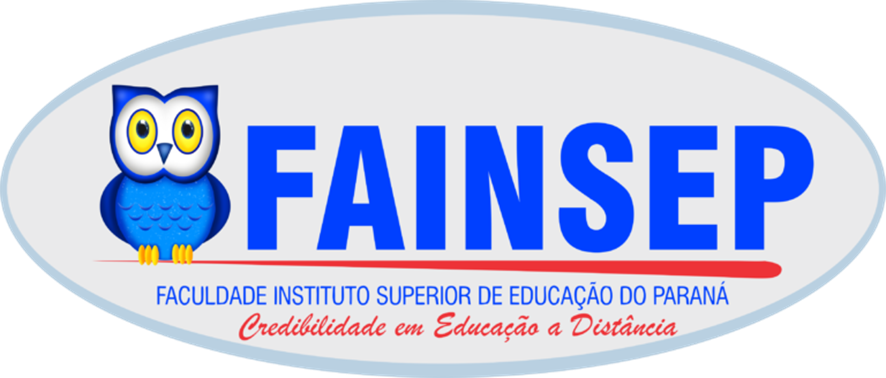 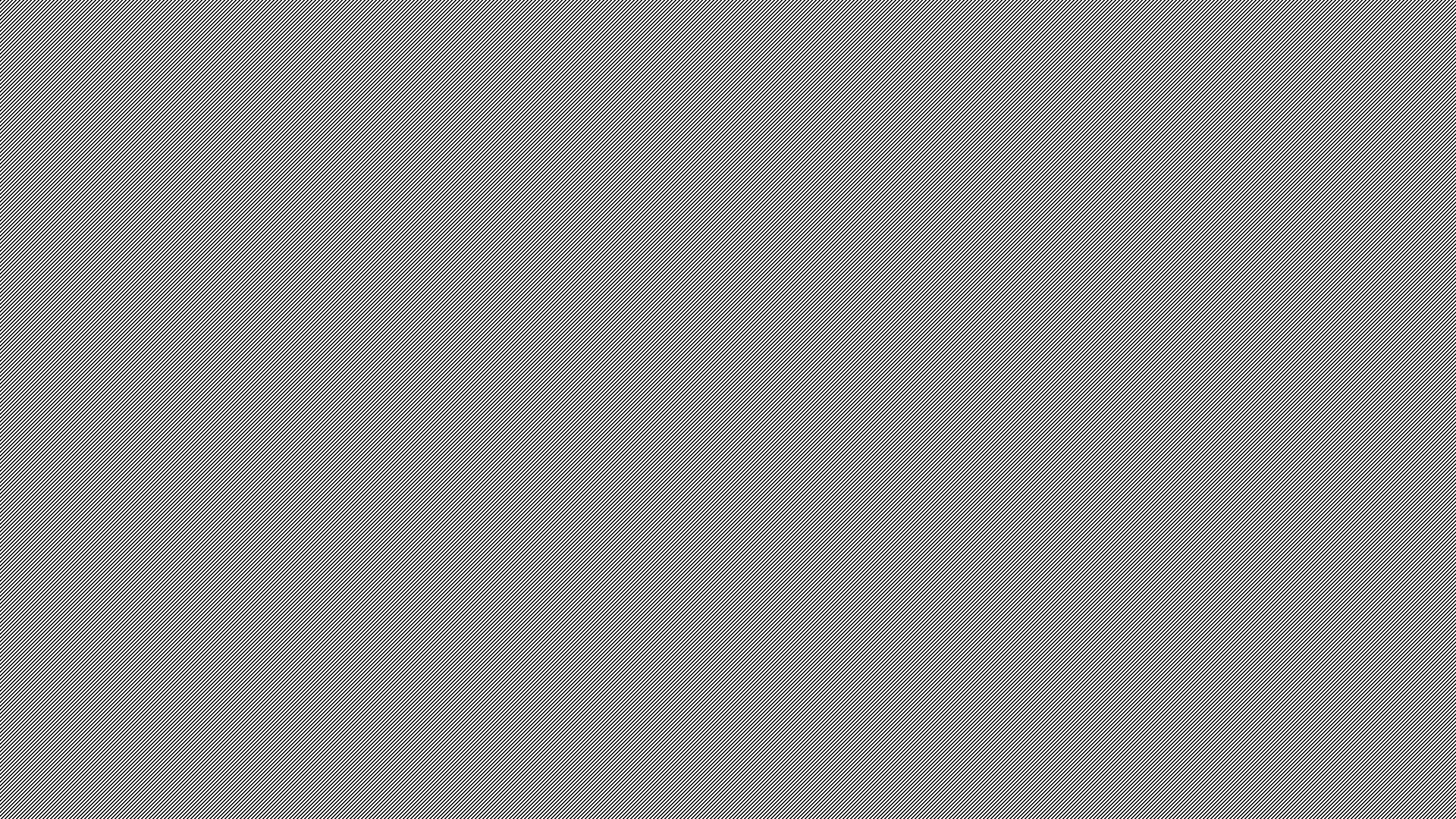 Intervenção do professor
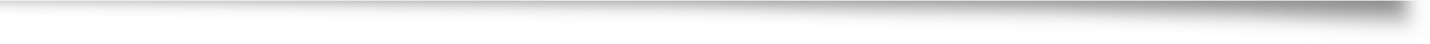 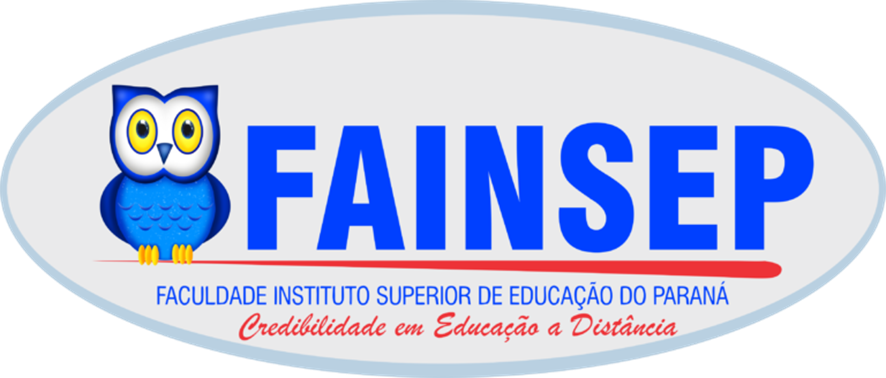 59
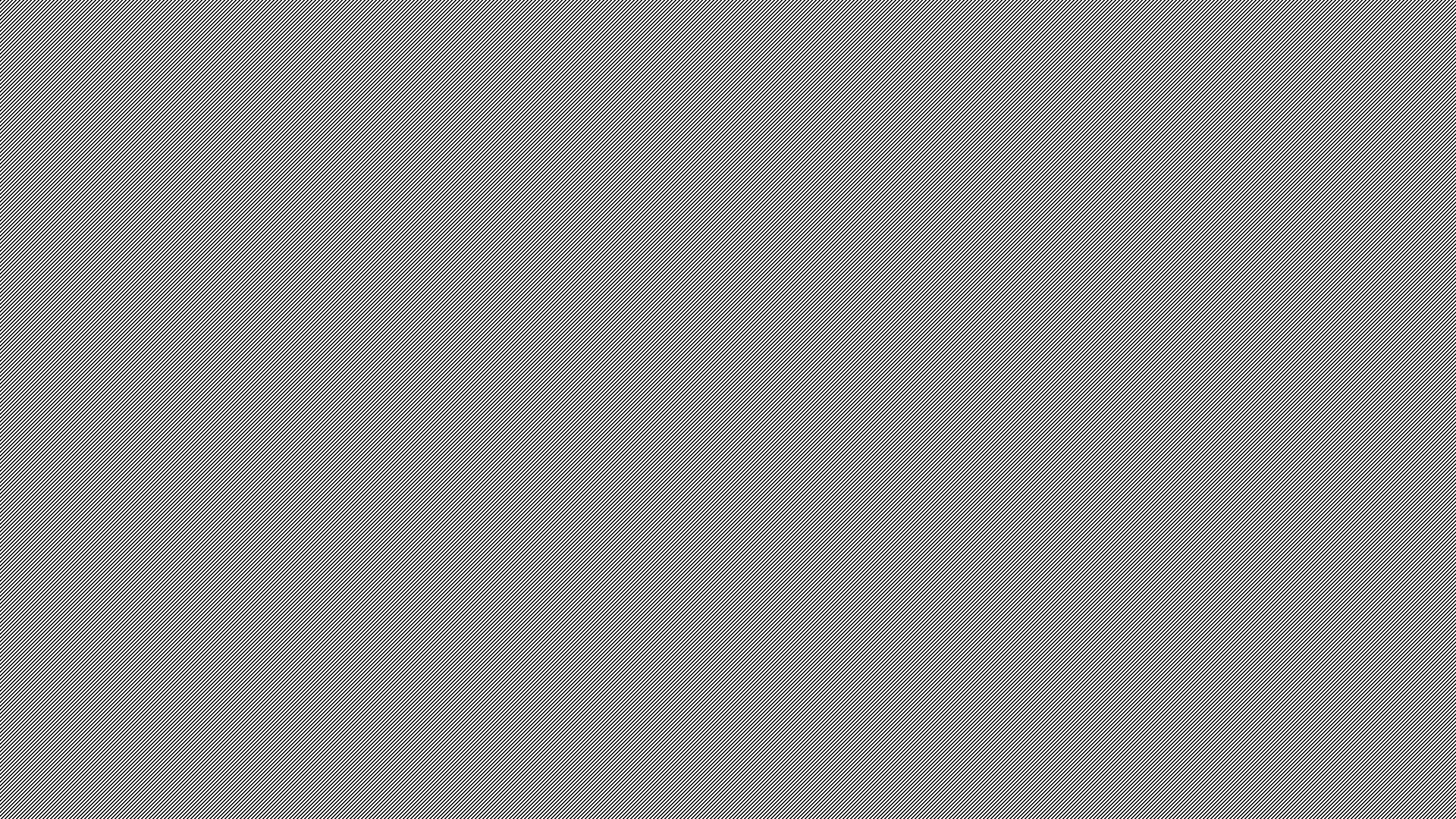 Ensinando professores a brincar
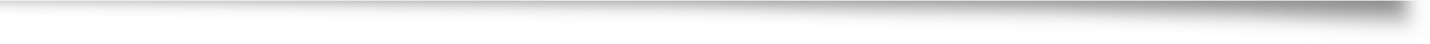 Se estamos convencidos de que o brincar facilita a aprendizagem, é preciso que o docente goste de brincar.

Professores que saibam brincar são indispensáveis para o êxito deste empreendimento. 

Há necessidade de uma mudança no que se refere à atitude do professor frente à situação de ensino-aprendizagem.
60
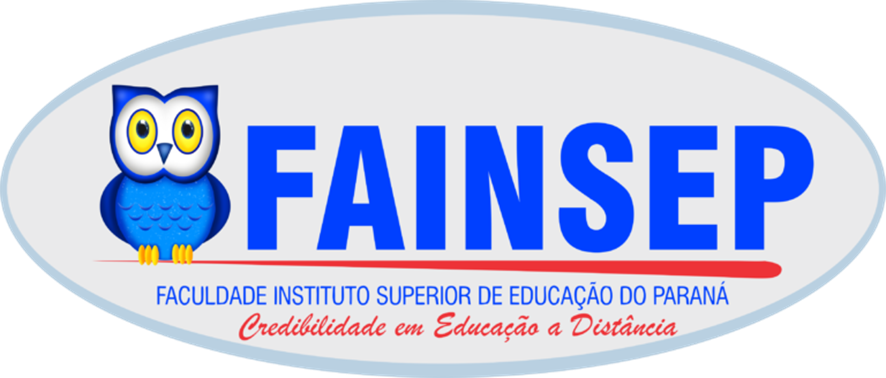 61
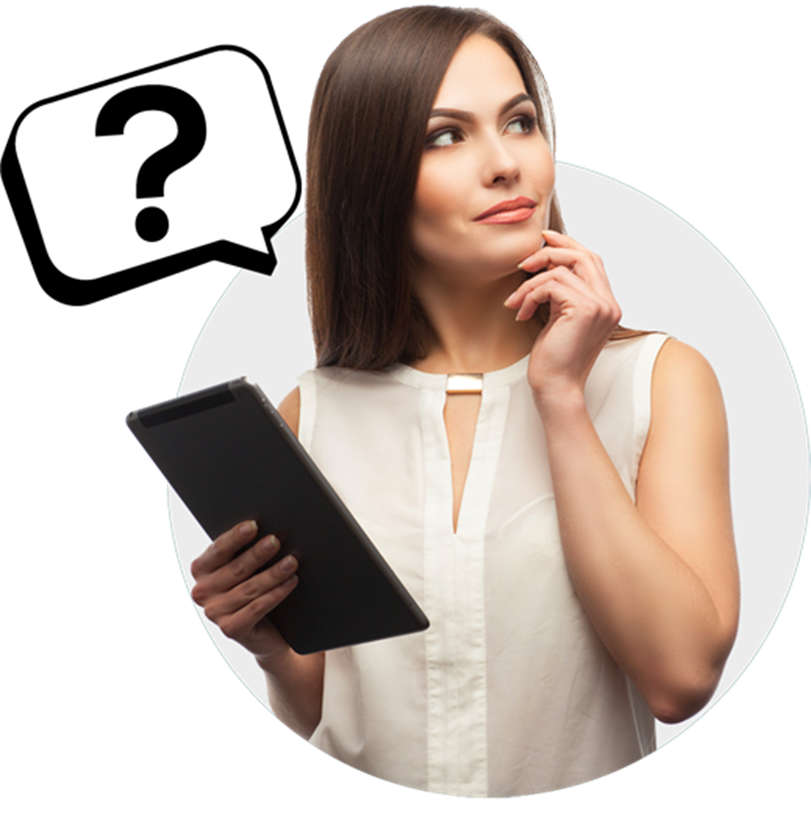 Os professores não estão ainda convencidos de que os jogos são fator de ativação e estruturação das relações humanas, contribuindo para o estabelecimento da comunicação dos alunos entre si e com os professores.
O brincar, exigindo atividade pessoal, permite uma prospecção para o futuro, convidando a criança a explorar todas as suas possibilidades e não somente as propostas pelos adultos.
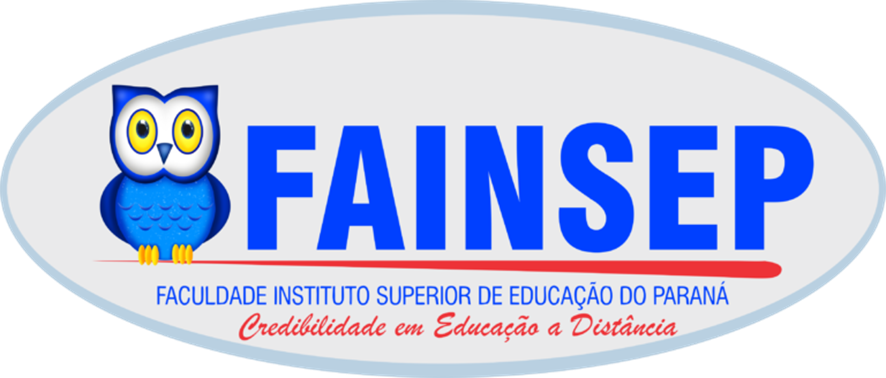 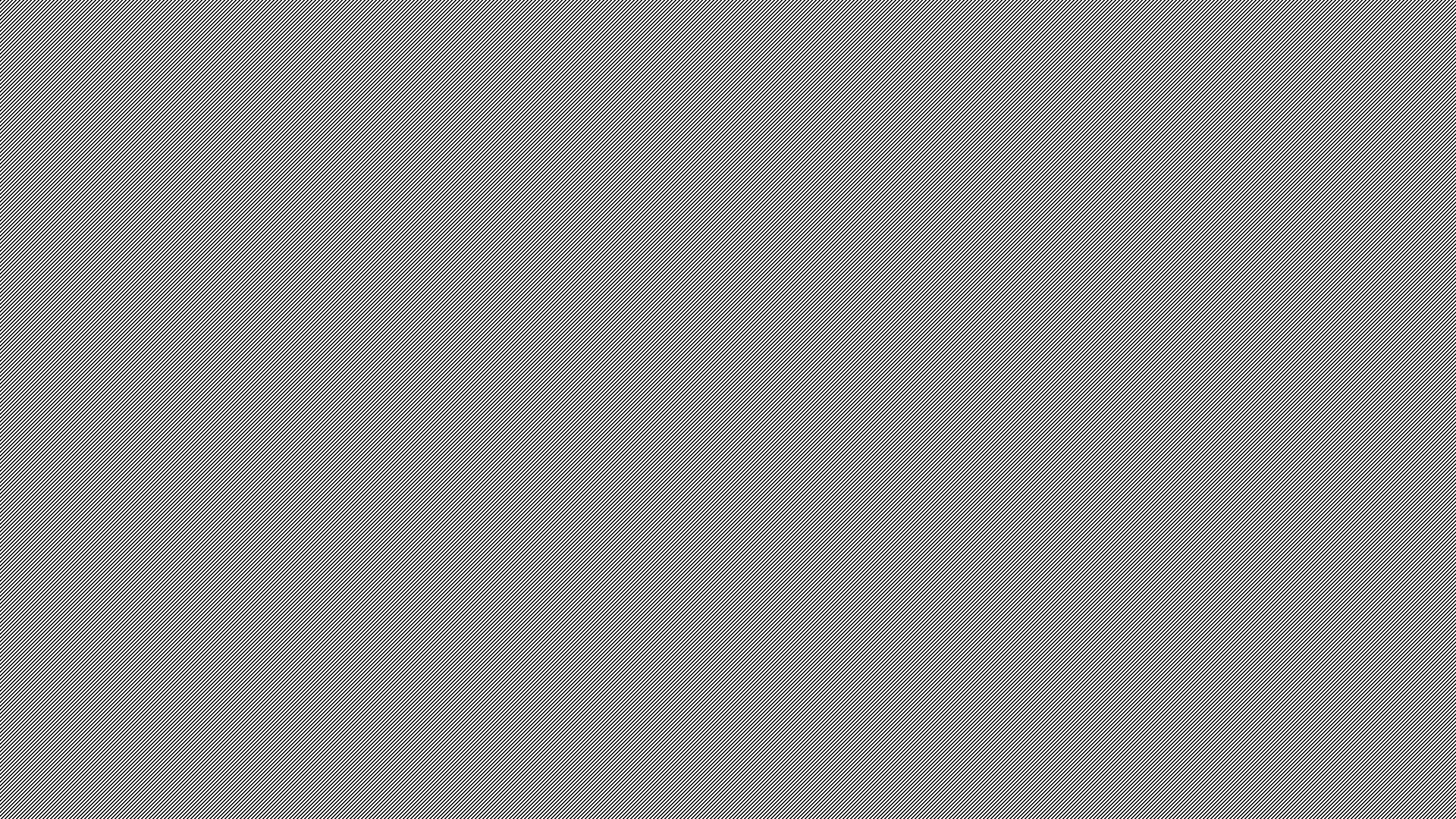 A relação do adulto no brincar
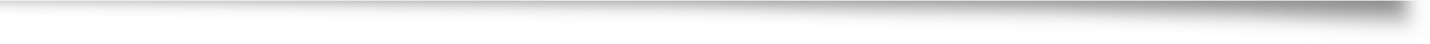 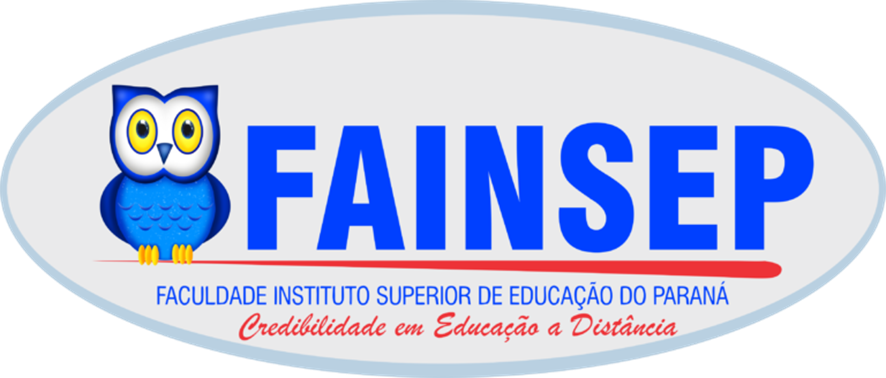 62
63
Brincar para aprender
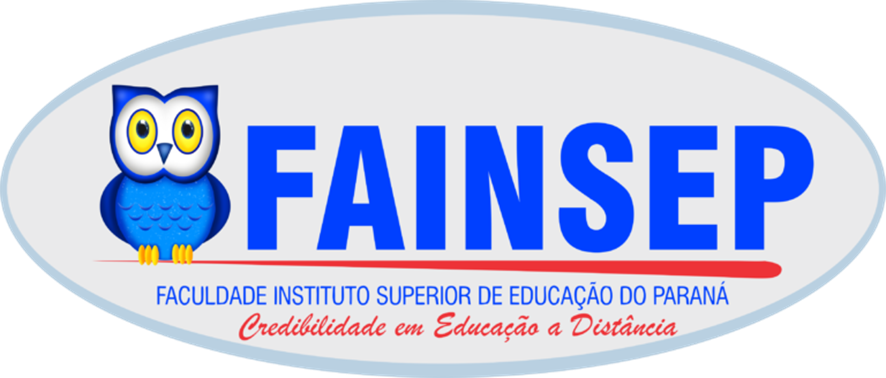 64
Assista ao vídeo para ampliar seu conhecimento:
Como a brincadeira pode estimular a criança na primeira infância
https://www.youtube.com/watch?v=L0G__IuFC90
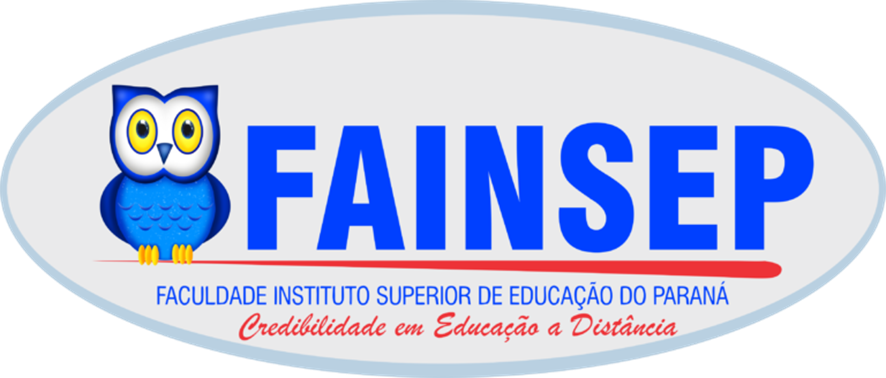 A brincadeira para a criança é necessária por sua contribuição ao desenvolvimento da habilidade de aprender a pensar. Para adquirir essas compreensões a criança necessita de grande variedade de experiências repetidas e concretas.
65
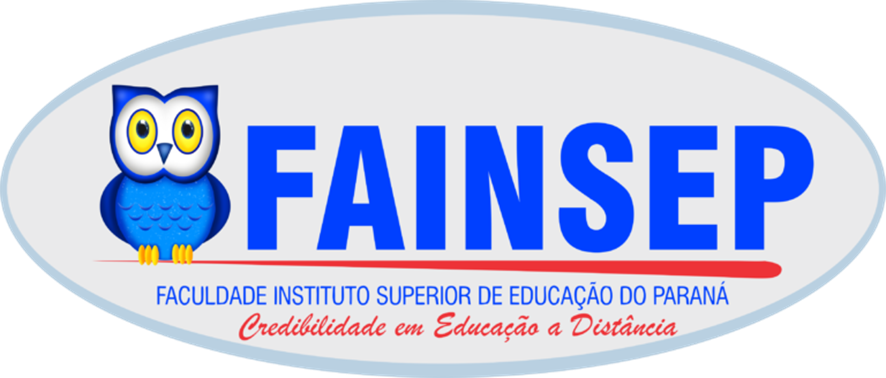 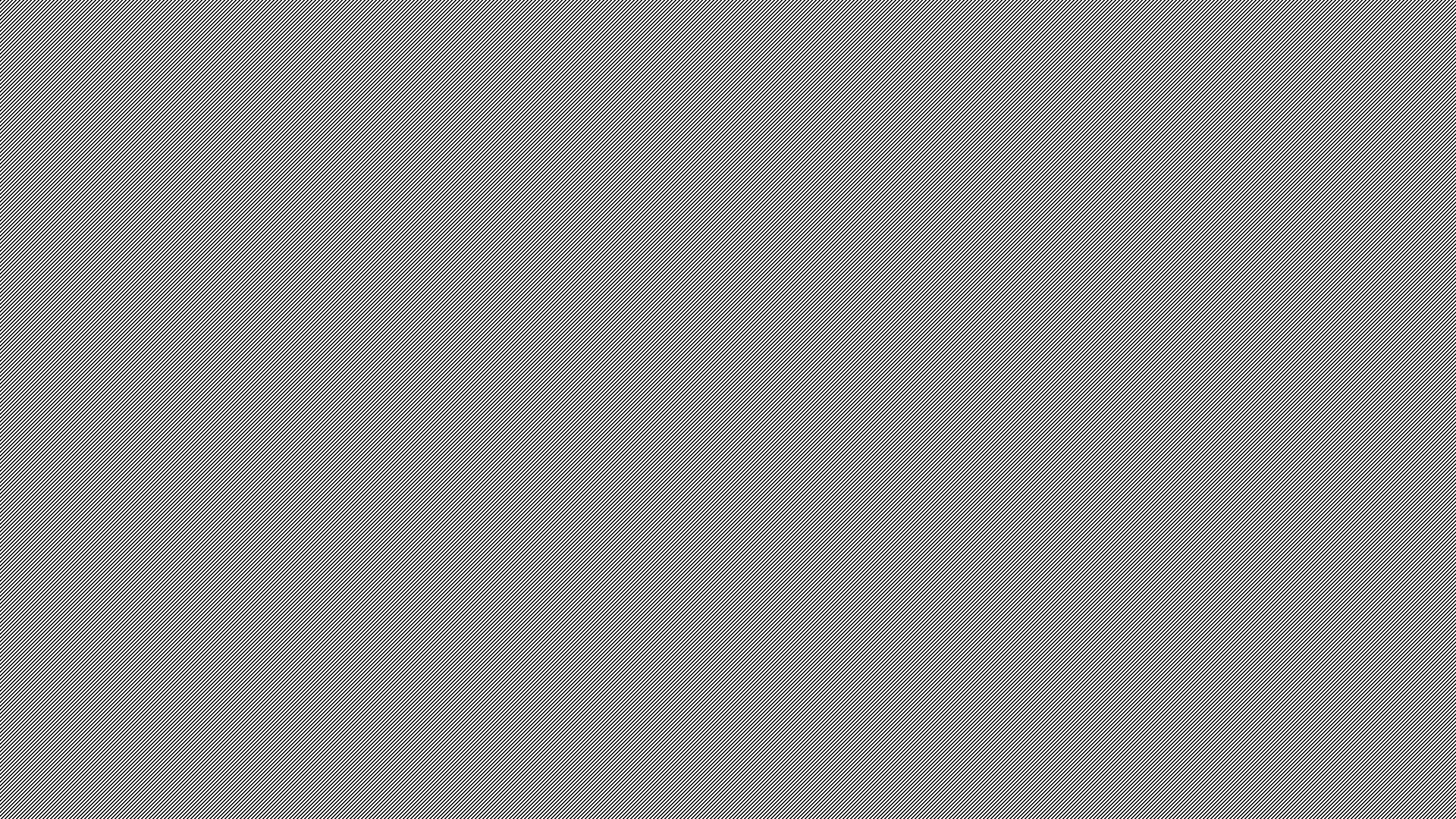 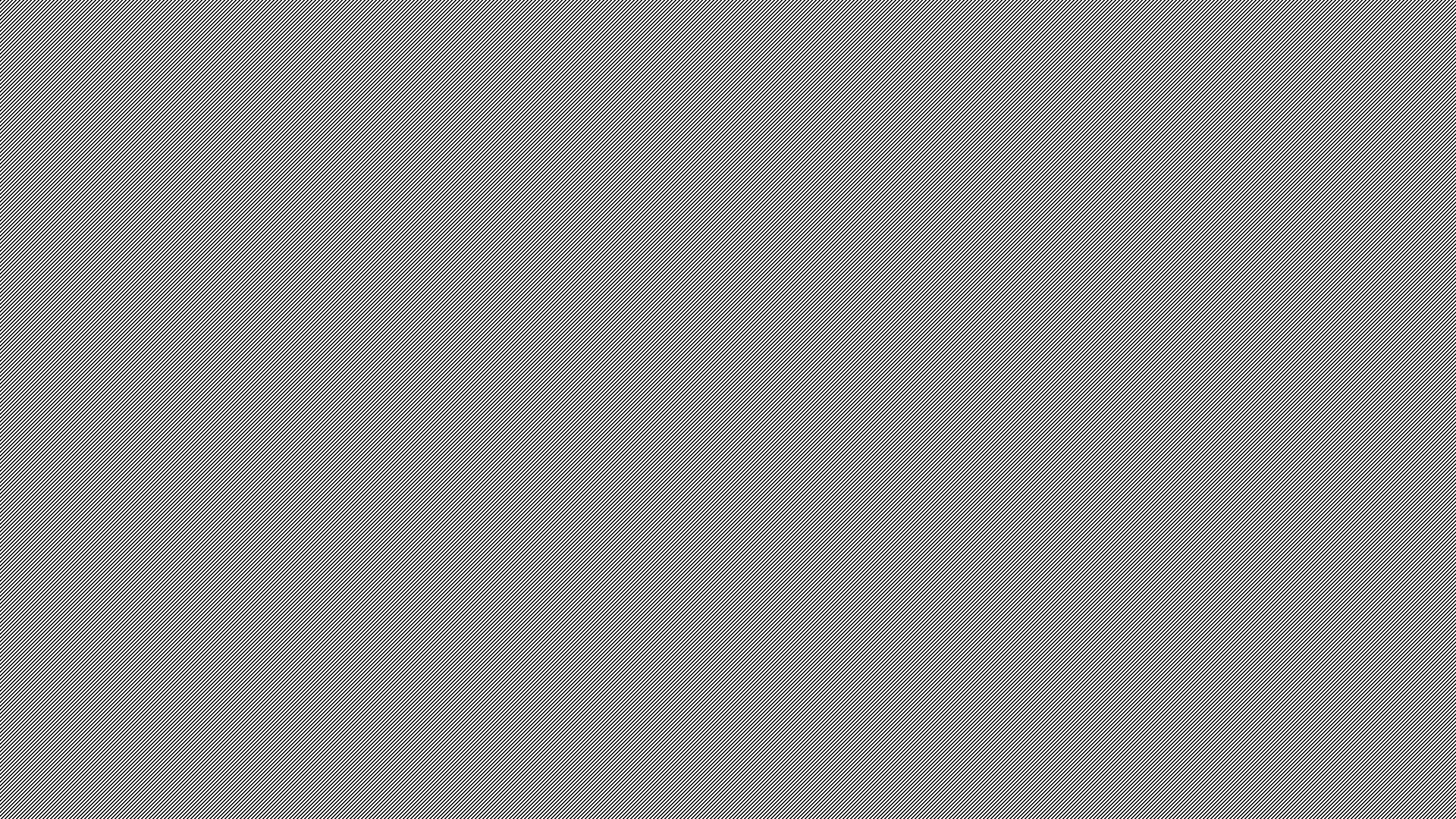 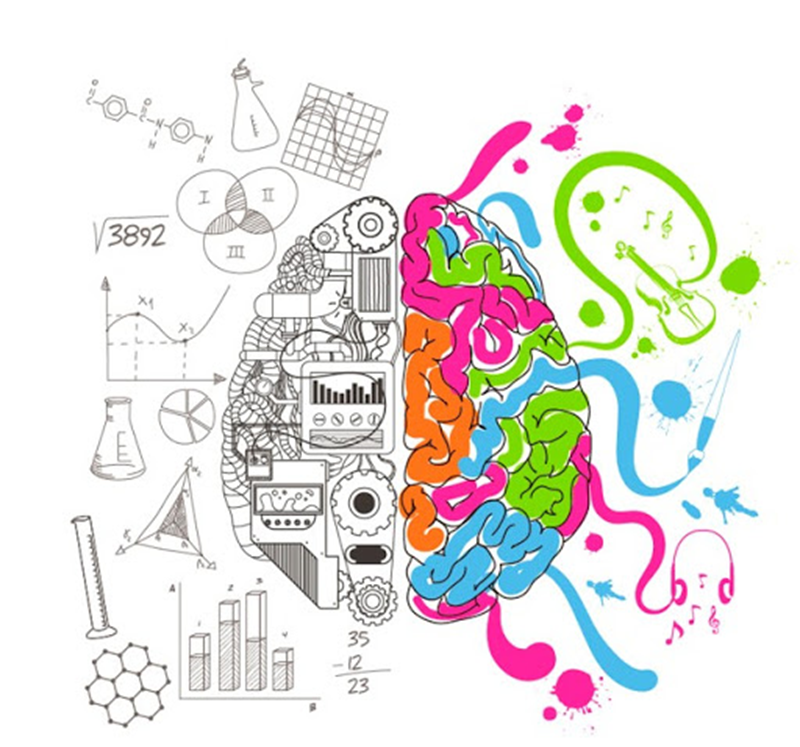 Para Piaget (1975), a criança aprende, compreende e se comporta intelectualmente através de intensas interações com o seu ambiente, de acordo com o seu estágio de desenvolvimento.
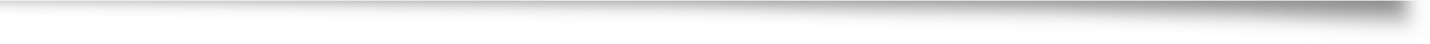 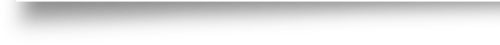 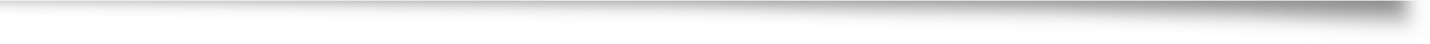 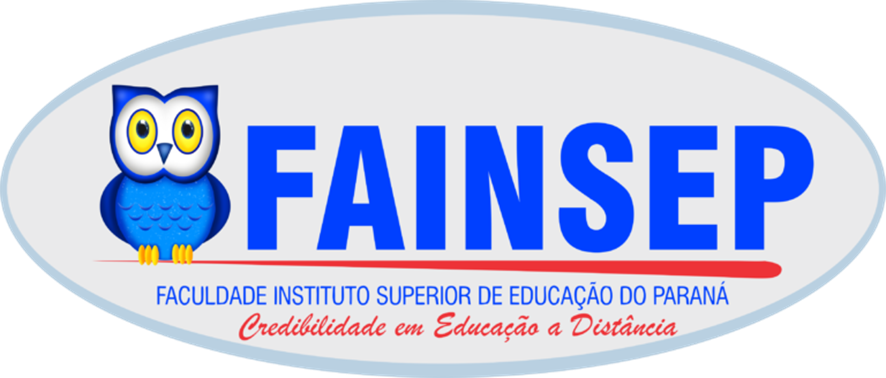 66
67
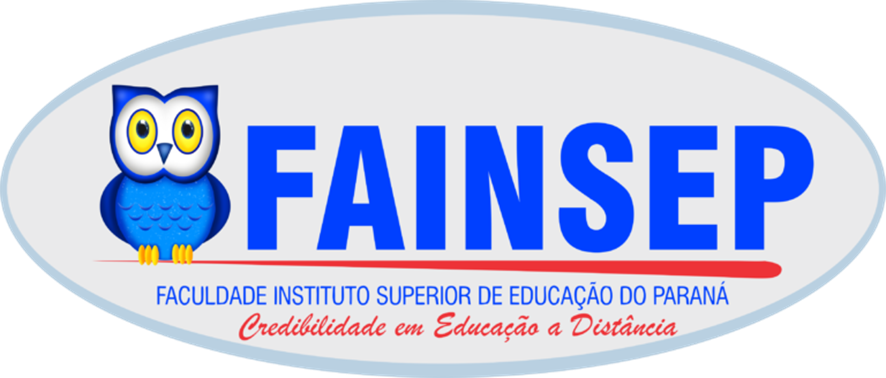 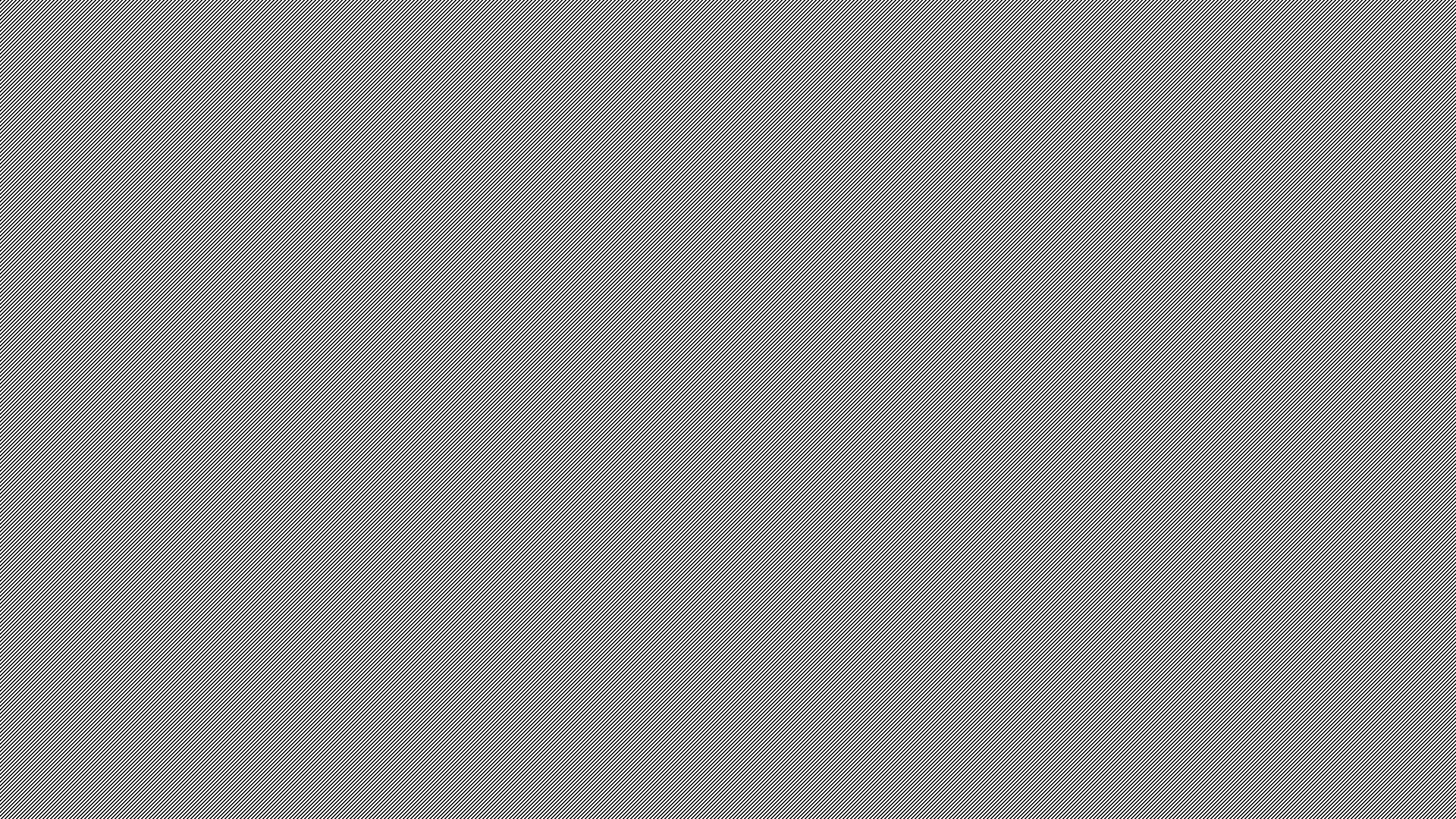 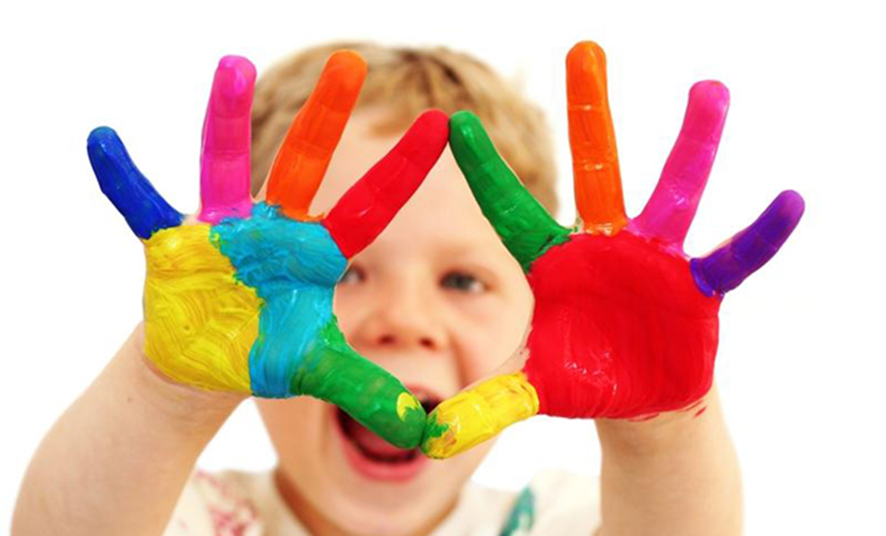 Comportamento infantil
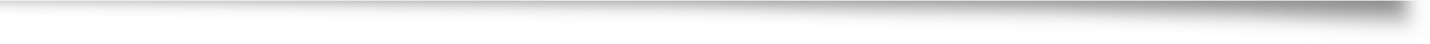 Todo o comportamento da criança pode ser estudado por meio de suas atividades lúdicas que, se fossem encaradas seriamente pelos adultos, poderiam resolver muitos dos problemas afetivo sociais e de aprendizagem.
68
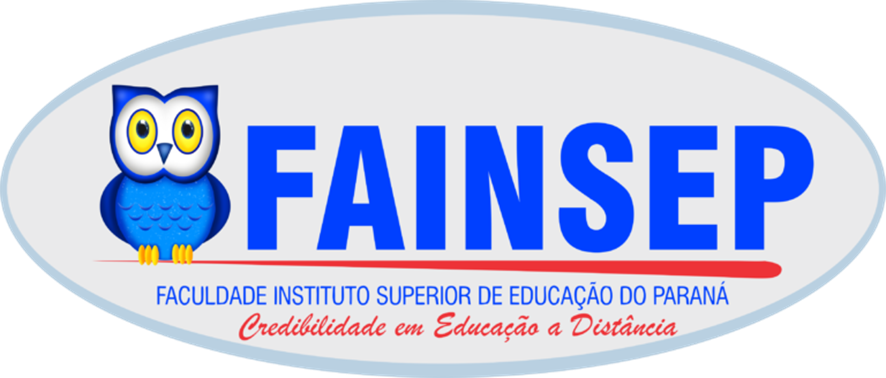 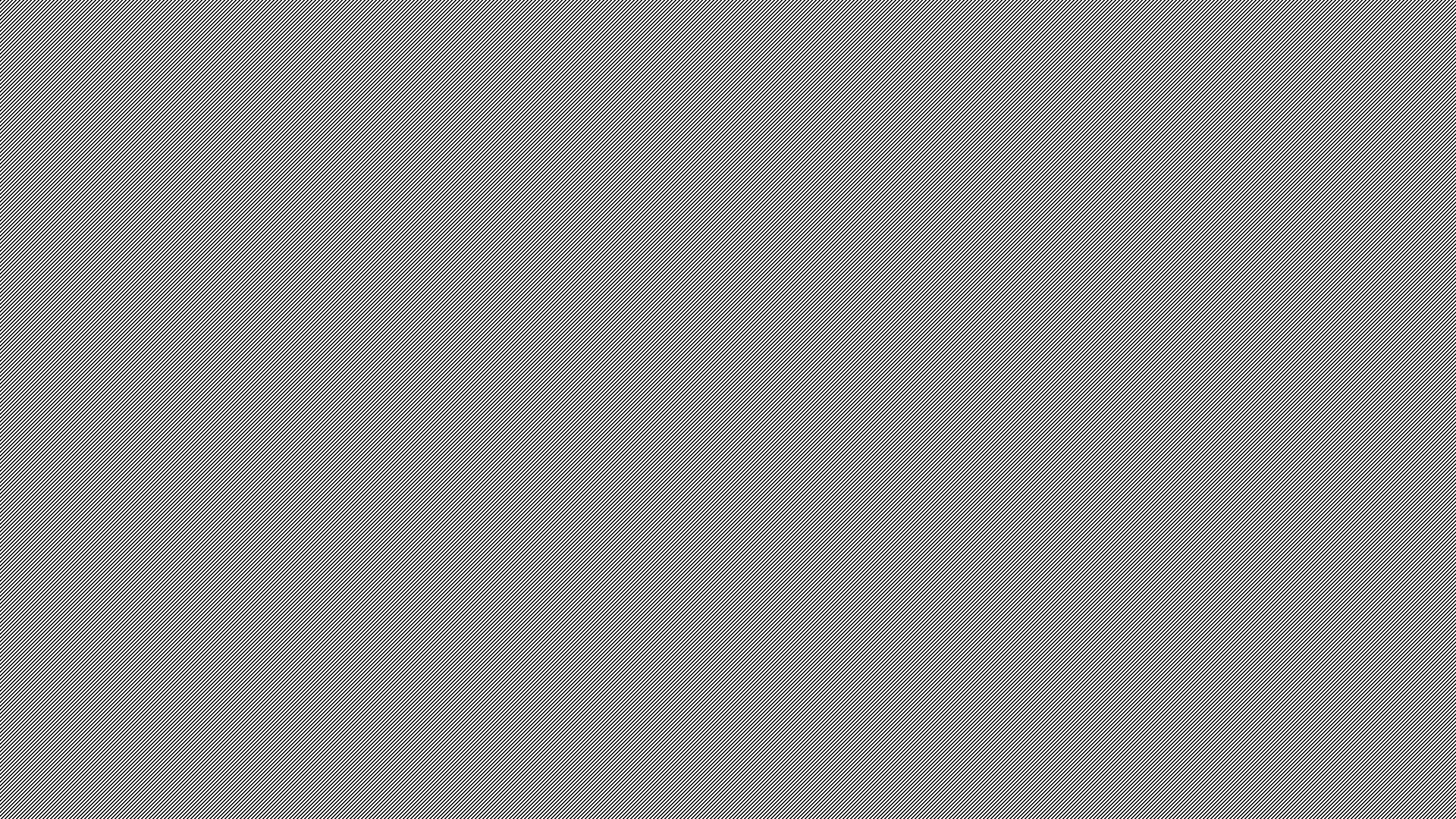 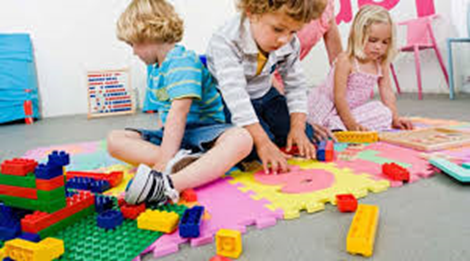 Brincar com significado
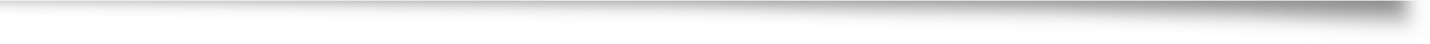 Com o brincar as crianças dão significado as suas vidas. As pesquisas podem ajudar os adultos a entender os significados que as crianças dão a suas experiências e, a facilitar o brincar. 
Para os professores, as pesquisas sobre o brincar possibilitam organizar e observar o brincar das crianças.
69
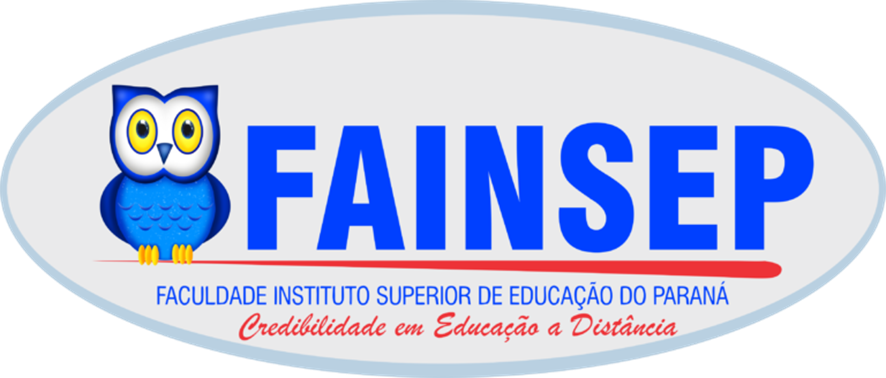 70
Observar é importante...
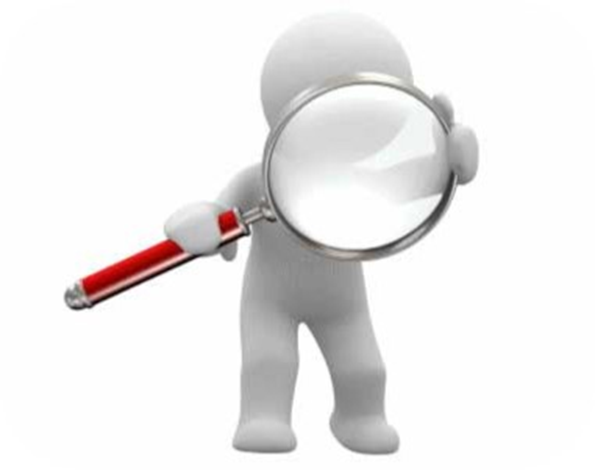 Devemos estar cientes de que, brincando a criança está aprendendo sobre o mundo, porém, os professores necessitam observar as crianças que brincam para perceber o tipo de estratégias que poderiam facilitar a aprendizagem.
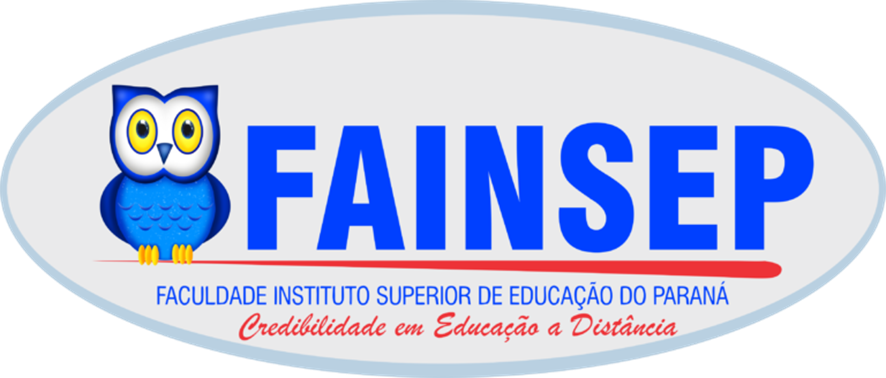 71
Importância da intervenção
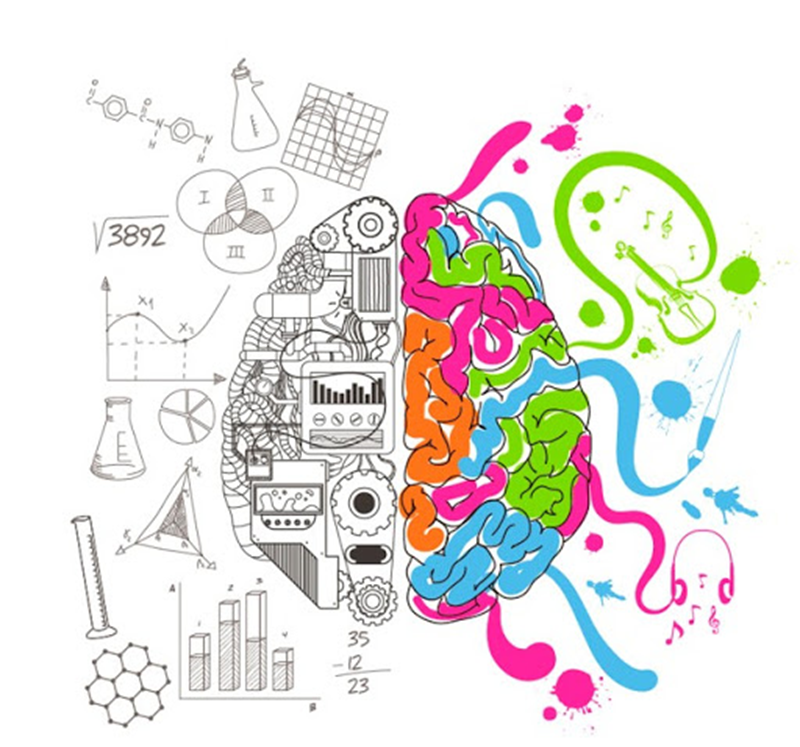 Está claro, que atividades de brincar e aprendizagem estão inter-relacionadas e que certos tipos de aprendizagem são facilitados por diferentes tipos de jogos e brincadeiras. 

O que varia é a intervenção do adulto que, dependendo da atividade, pode ser mínima ou altamente estruturada.
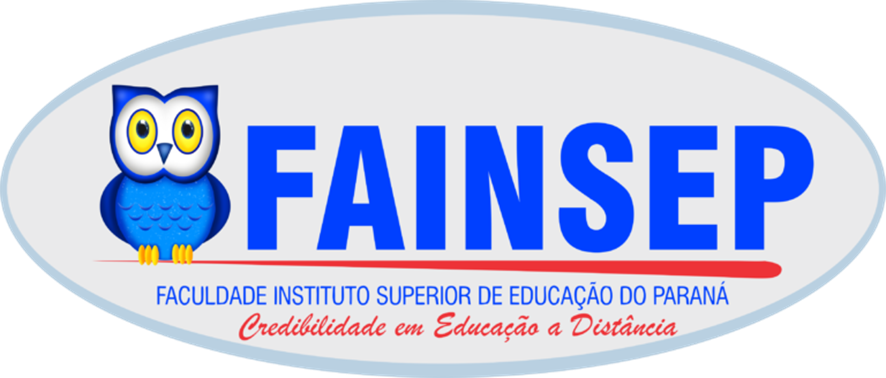 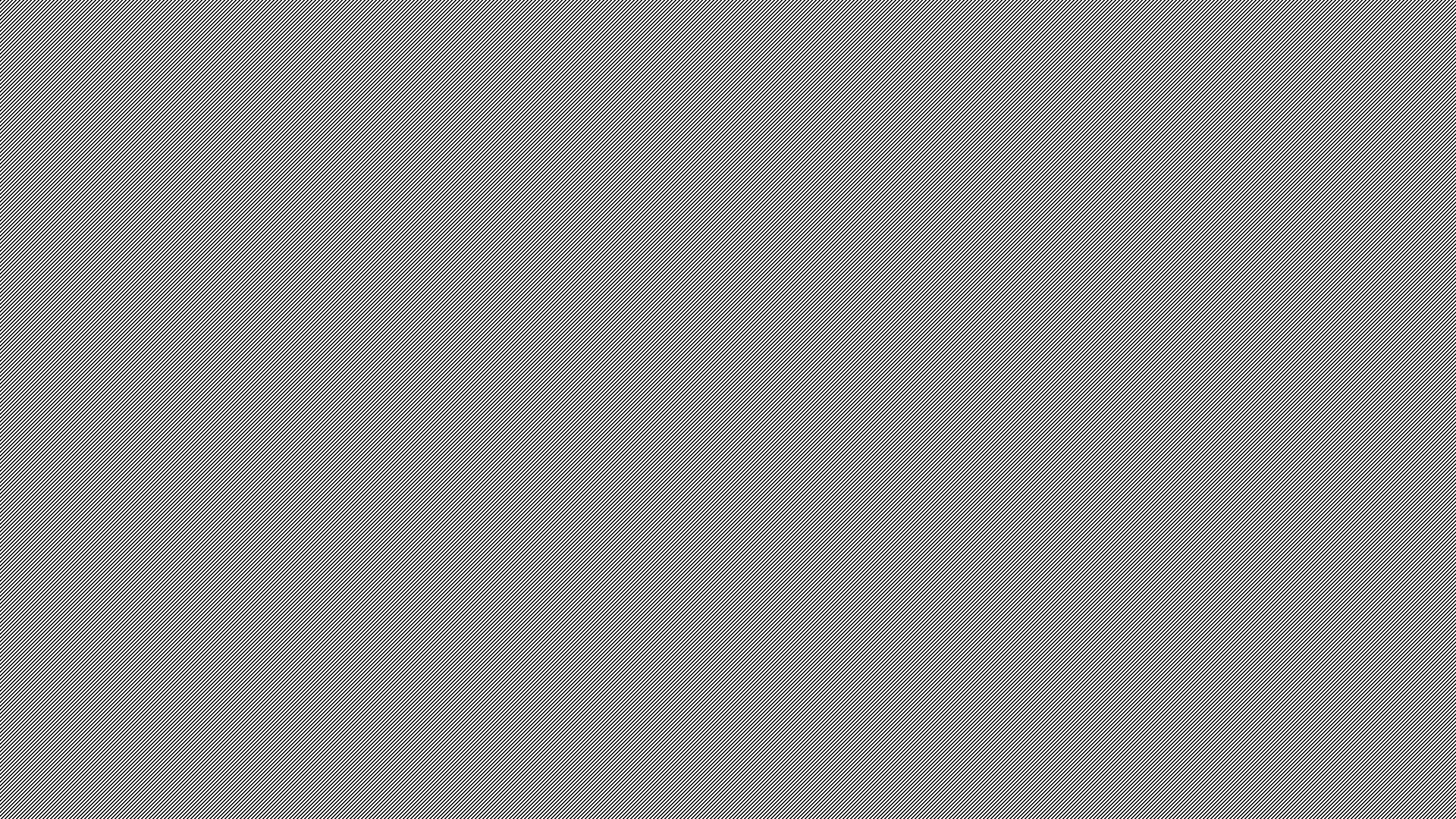 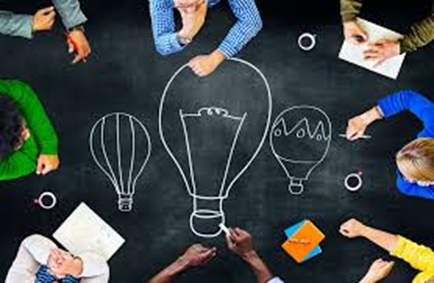 A importância de brincar na educação infantil está expressa por lei incluída no “Referencial Curricular de Educação Infantil” (MEC/SEF/DPE, 1998), publicação nacional do MEC.
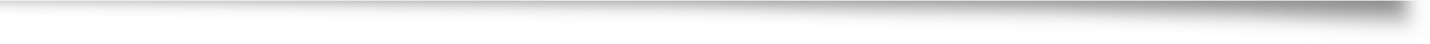 O brincar é uma atividade espontânea e difere do jogo, pois este possui regras e limites, por isso a proposta de utilização destes recursos, deve estar de acordo com a faixa etária abordada na ocasião (Friedmann, 2004,1994).
72
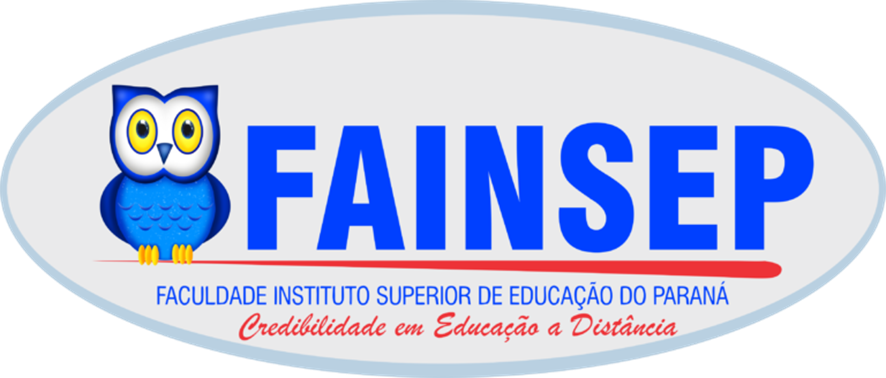 73
Assista ao vídeo para ampliar seu conhecimento:
Direito fundamental a brincadeira
https://www.youtube.com/watch?v=nhe7K8x_cu4
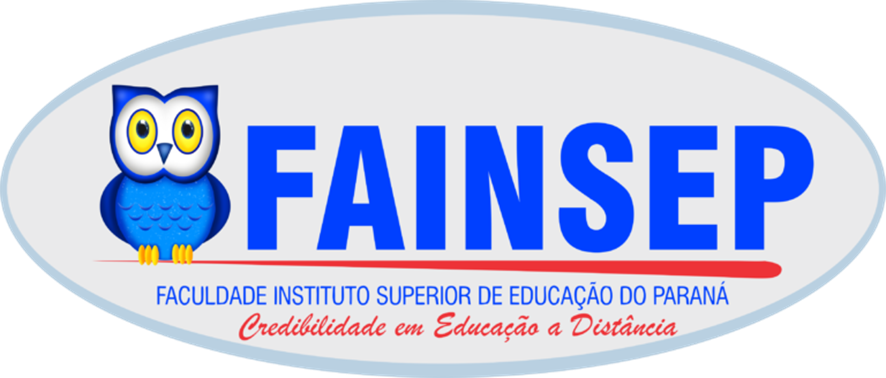 74
Ponto negativo
Um ponto negativo em utilização de jogos e brincadeiras, como suporte pedagógico no aprendizado de conteúdos específicos, é que em parte dos casos o professor não tem a visão de que, com o lúdico, a criança aprende tão bem ou até melhor do que qualquer atividade tradicional limitada a livros e cadernos.
O fato de estar numa brincadeira não representa um momento de lazer, e sim uma forma alternativa de aprender.
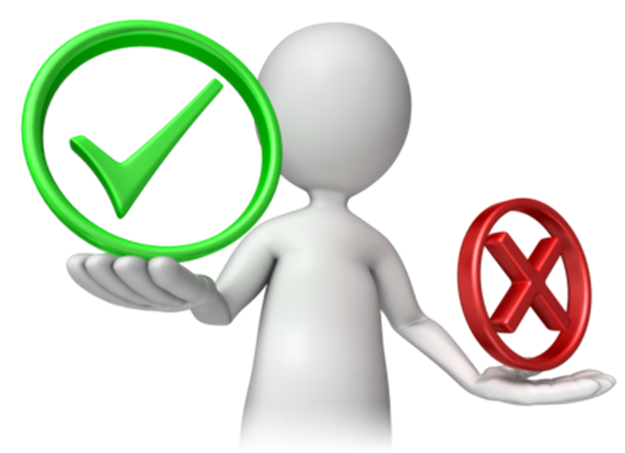 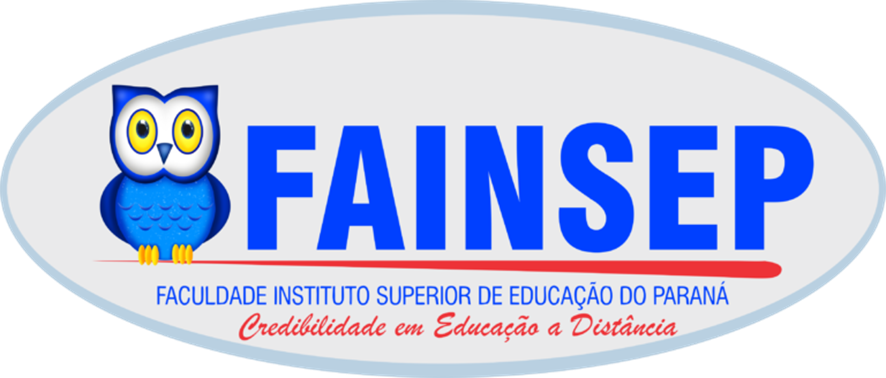 75
Unidade 4
Construção de jogos para o processo de alfabetização
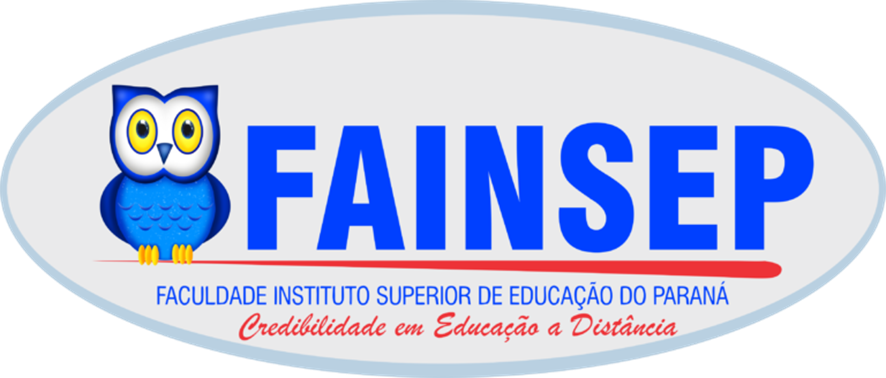 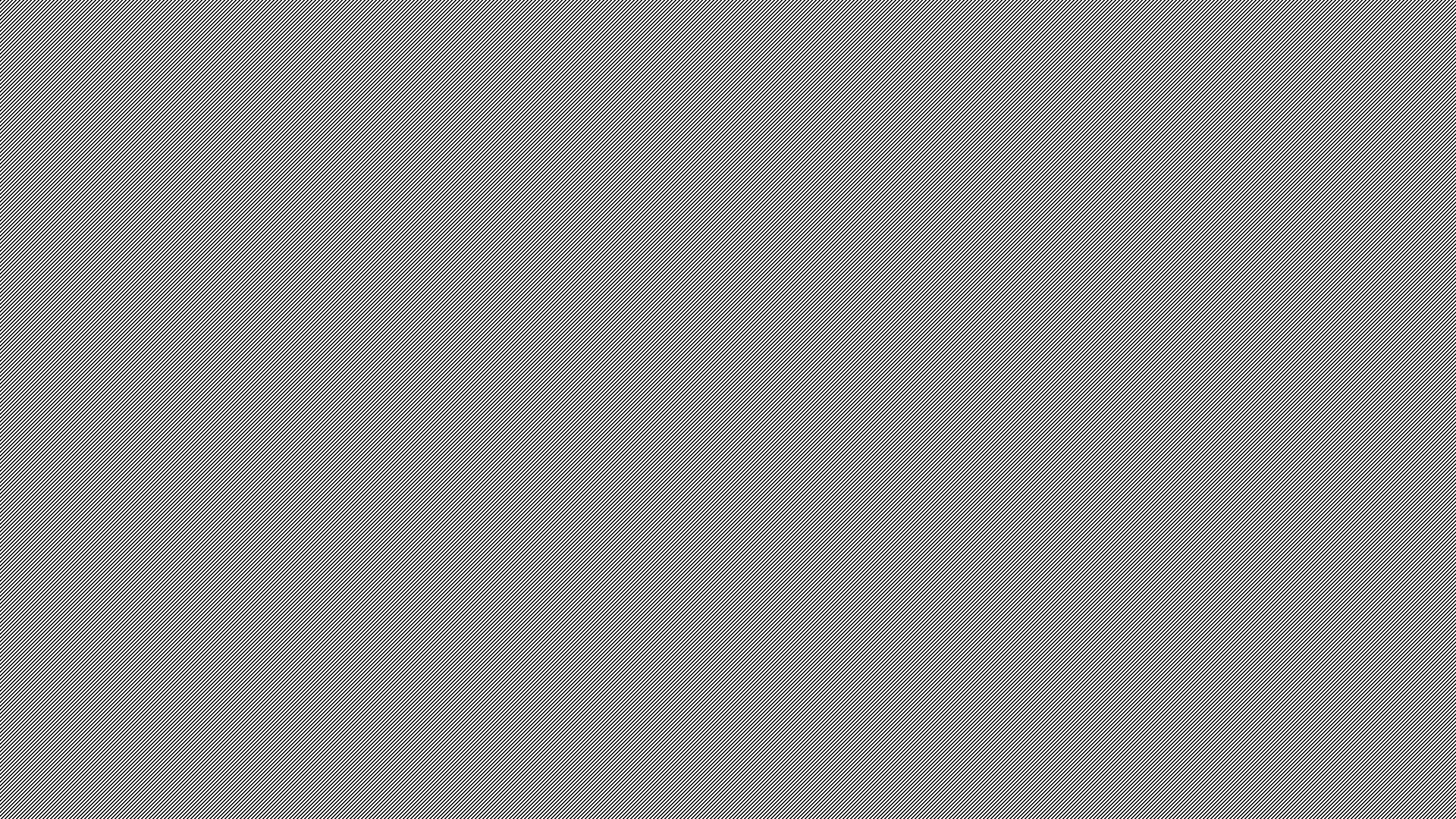 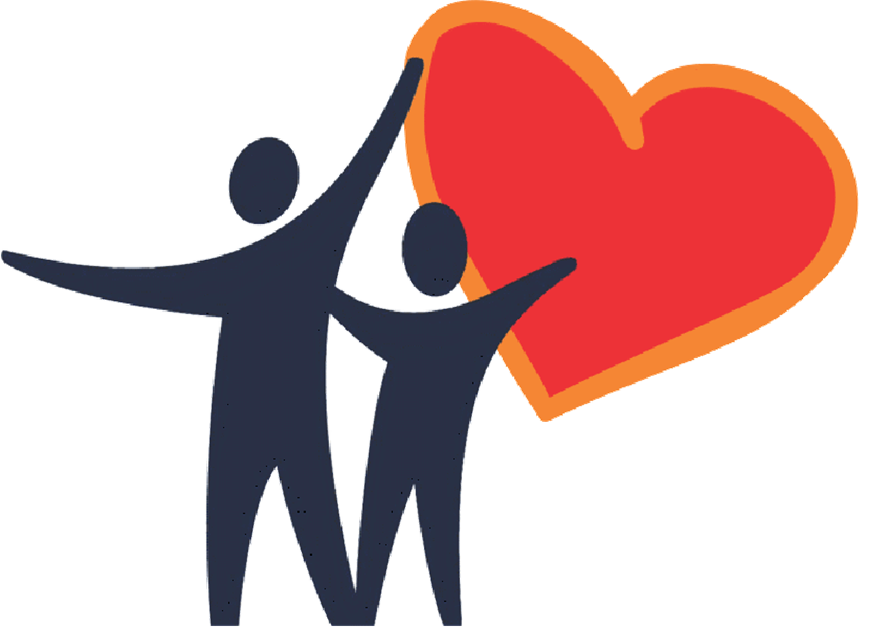 Valorização do brincar
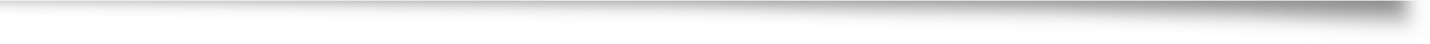 É muito importante valorizar o momento da brincadeira da criança, pode-se notar, ao longo da história da educação, que muitos pesquisadores e estudiosos passaram a se importar com o ato da brincadeira, e, então, começaram a observar a sua evolução.
76
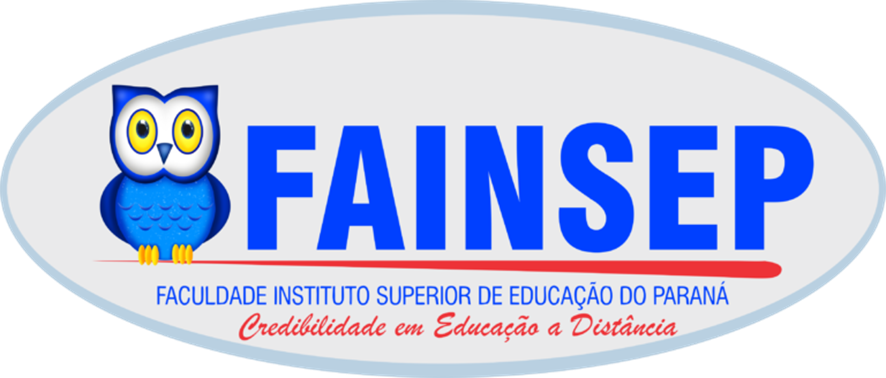 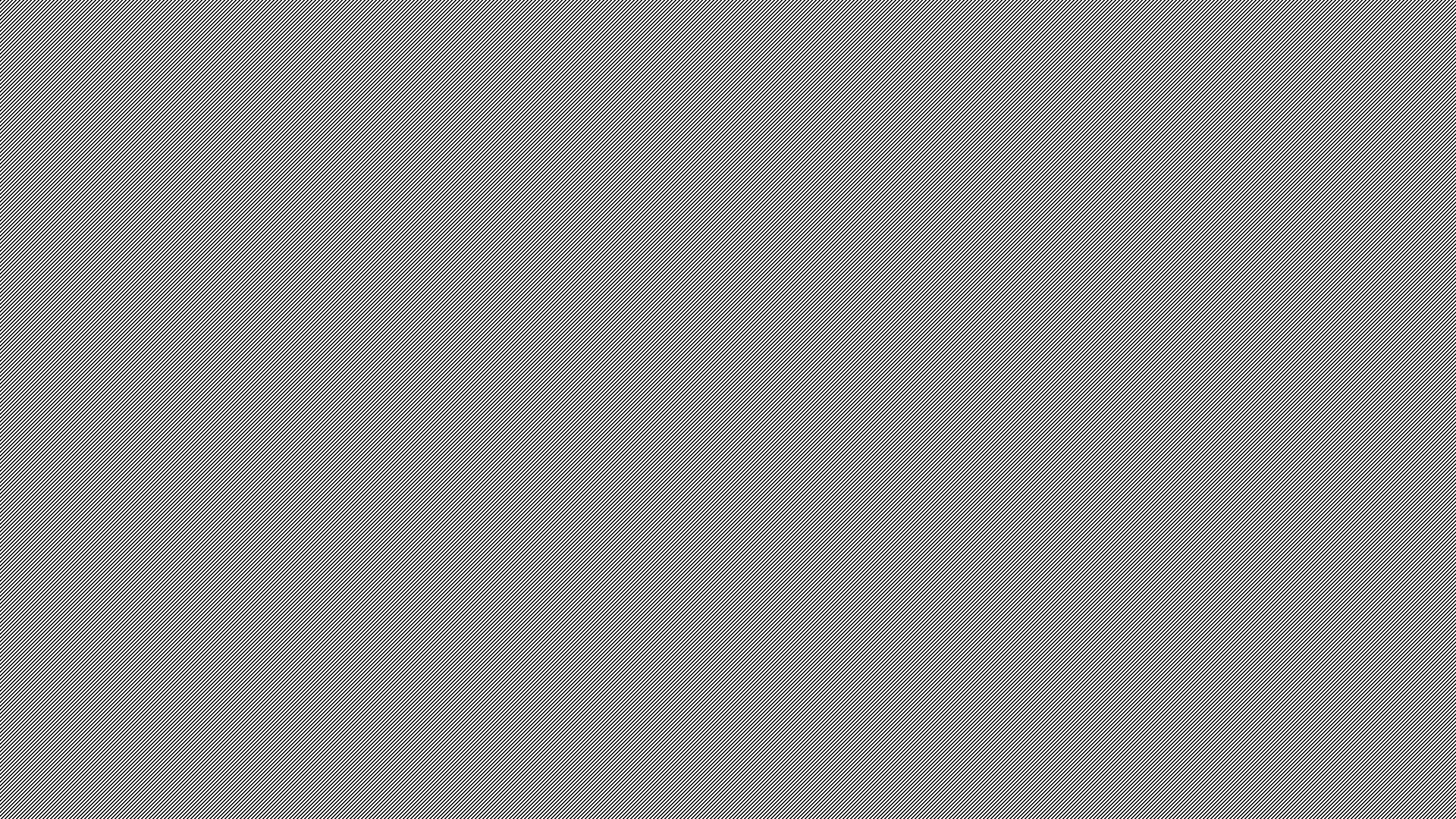 Brincadeira como aquisição de conhecimento
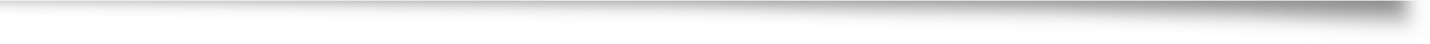 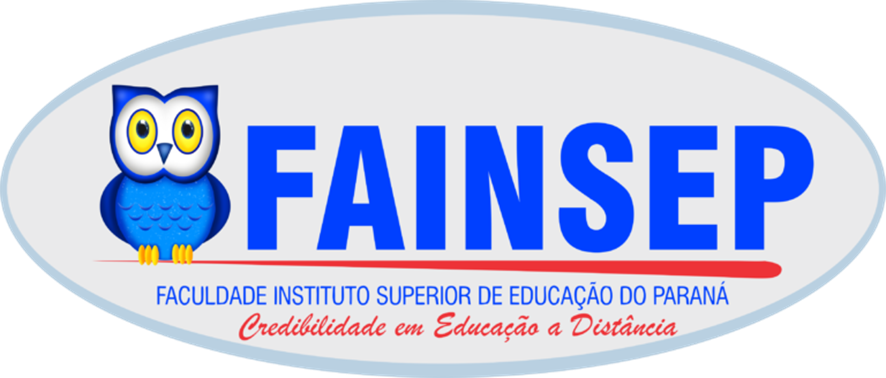 77
78
No mundo do brinquedo e dos jogos, no qual a criança aprende a ditar as regras, a brincadeira não é uma atividade inata, mas sim uma atividade social e humana que supõe contextos sociais, a partir dos quais o aprendiz comanda uma nova realidade e estabelece suas normas.
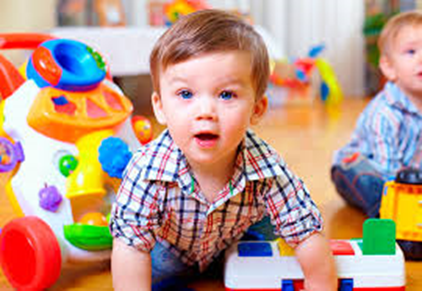 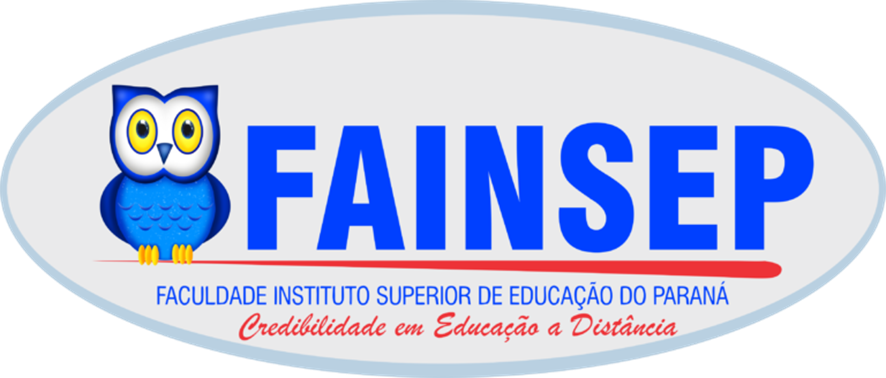 Na maioria das vezes, o ser humano conhece o “brincar” por incentivo de umadulto, que lhe ensina e passa sua experiência e, de forma despercebida, ele vairecebendo toda a sua formação social.
79
Segundo Vygotsky, no processo de desenvolvimento, a criança começa usando as mesmas formas de comportamento que outras pessoas inicialmente usaram em relação a ela. 
Isto ocorre porque, desde os primeiros dias de vida, as atividades da criança adquirem um significado próprio num sistema de comportamento social, refratadas através de seu ambiente humano, que a auxilia a atender seus objetivos. 
(OLIVEIRA, 1994)
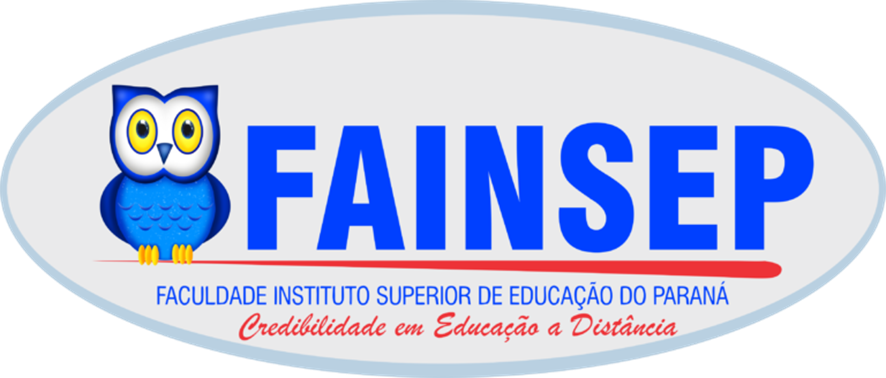 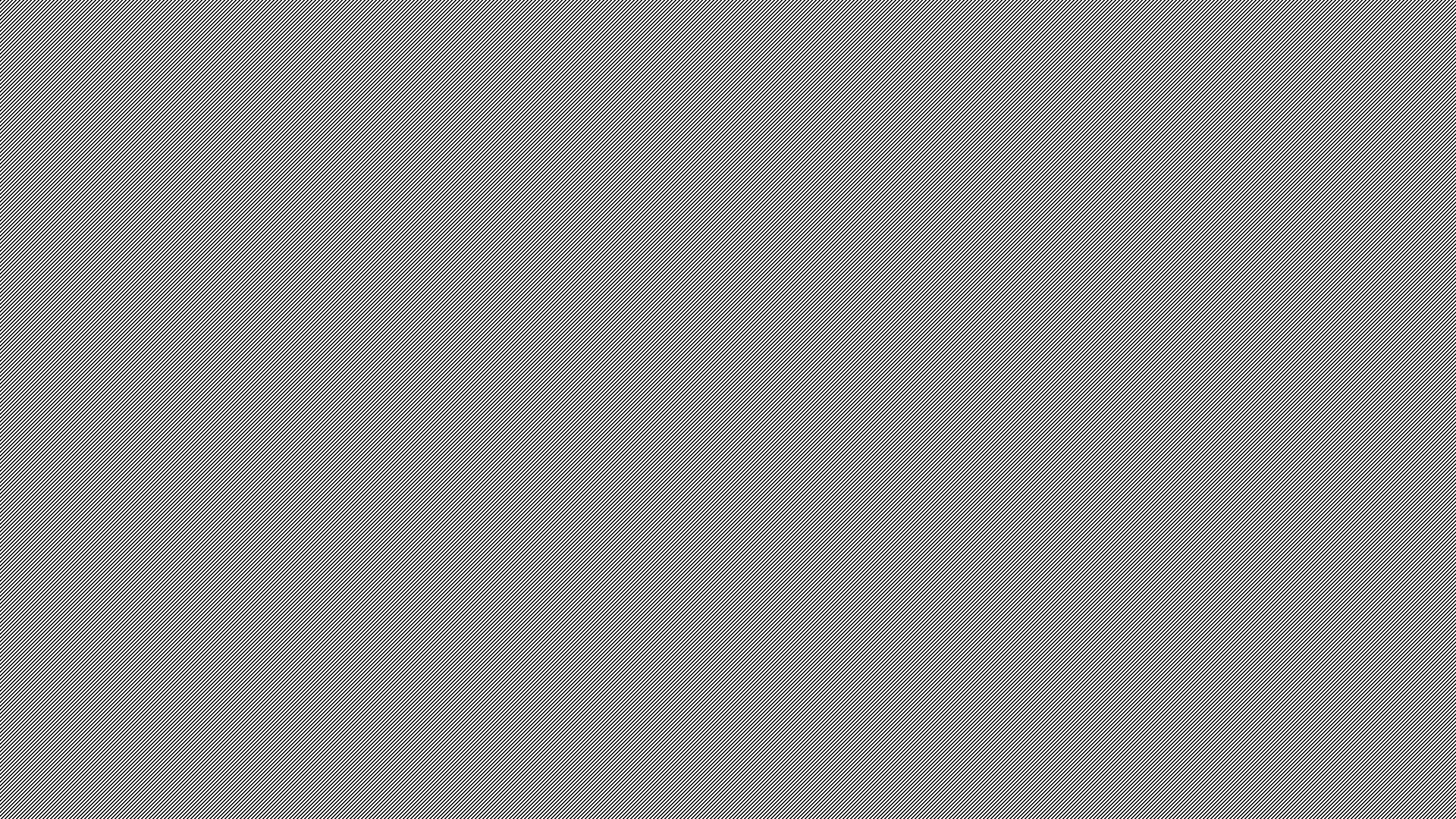 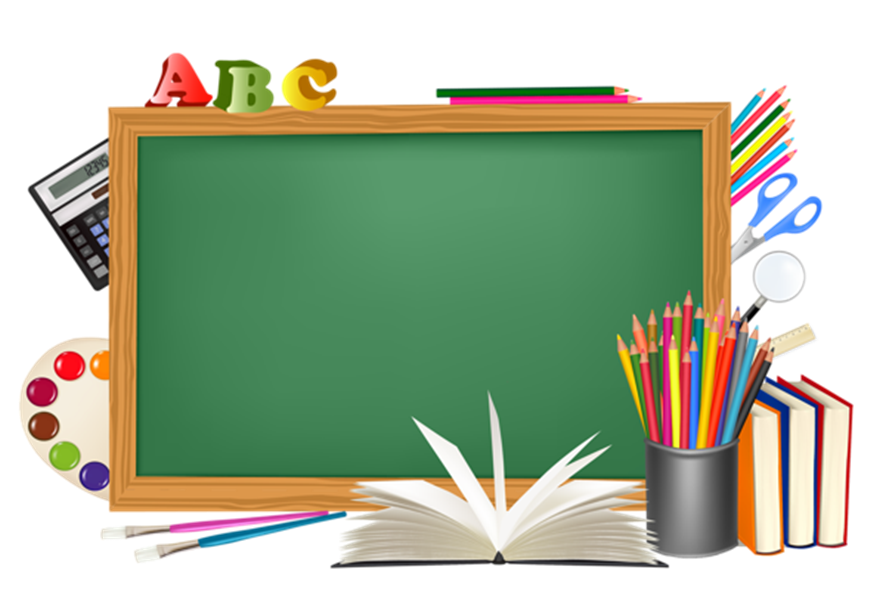 A escola
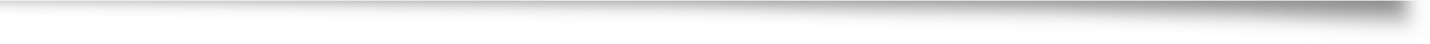 Isso faz com que seus atos sejam semelhantes aos daqueles que estiveram ao seu redor. O brinquedo consegue fazer interação entre o mundo do adulto no qual está sendo incluído.
A escola é primordial quando envolve atividades lúdicas no processo de ensino, pois atribui outros valores às brincadeiras, mostra outros caminhos e outras possibilidades de “pensar” sobre o brinquedo.
80
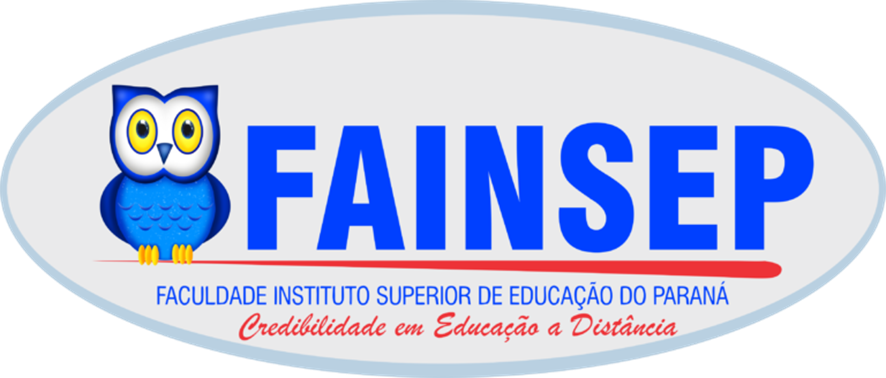 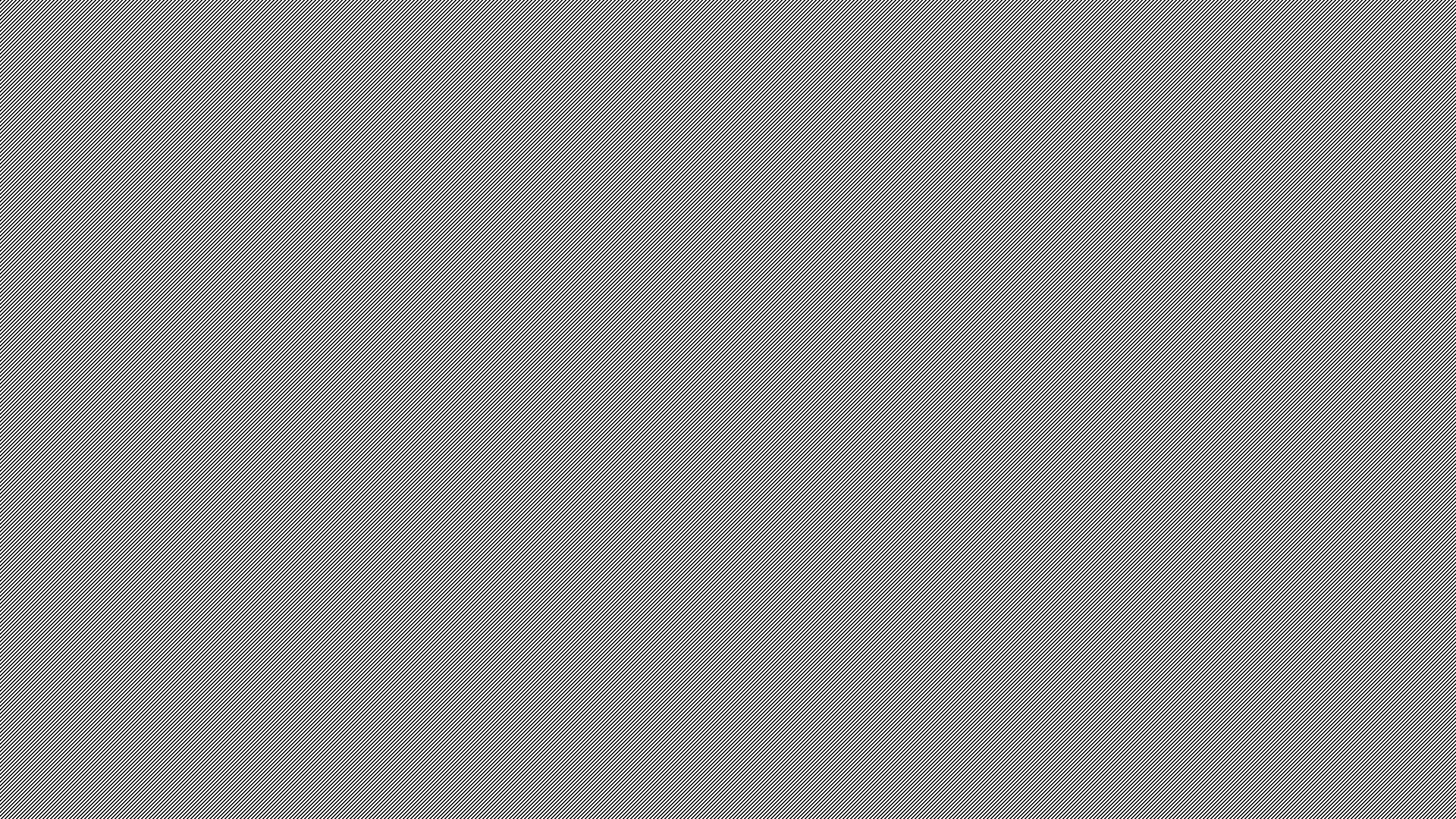 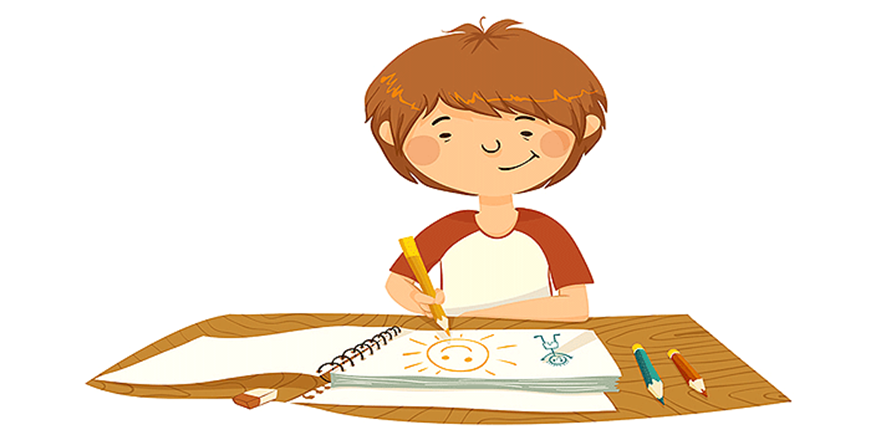 Aprendizagem significativa
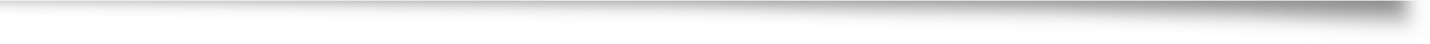 A brincadeira, em seu todo, é um período de aprendizagem significativa para a criança, independente de onde ocorra. 
Na escola, mais precisamente nos Anos Iniciais, o trabalho com o lúdico pode ser feito de forma a reconhecer as questões da infância, despertando interesses, e como tentativa de estudar os assuntos de modo mais agradável.
81
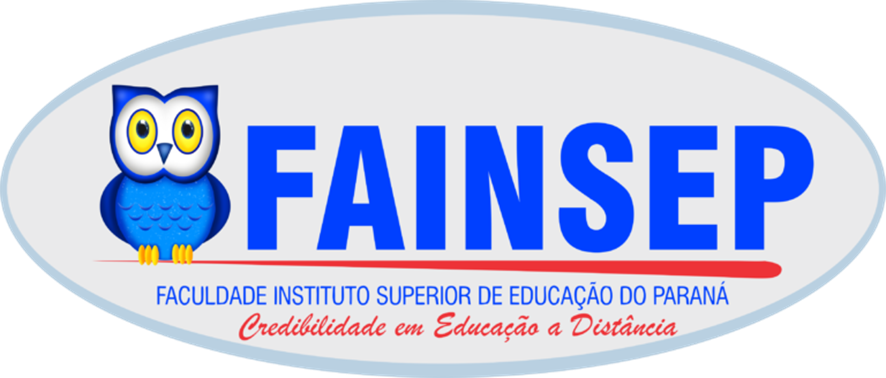 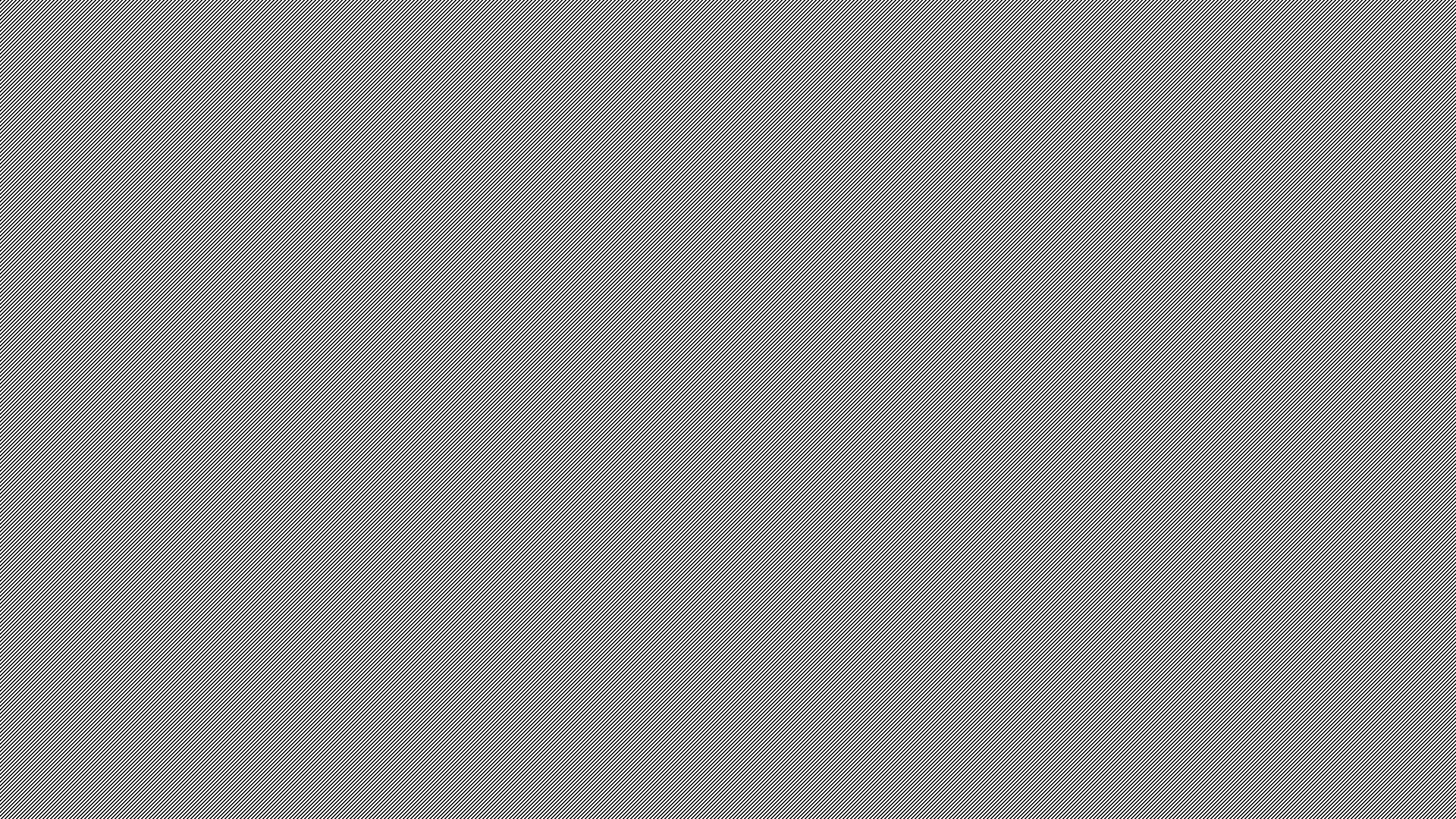 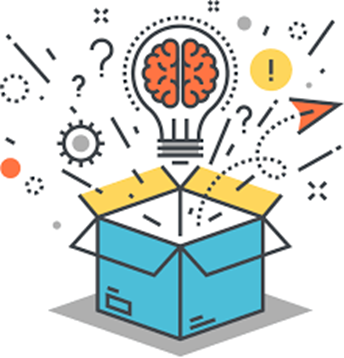 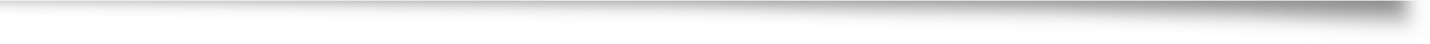 Por meio da brincadeira, a professora pode explorar a criatividade, a valorização do movimento, a solidariedade, o desenvolvimento cultural, a assimilação de novos conhecimentos e as relações da sociedade, incorporando novos valores etc.
82
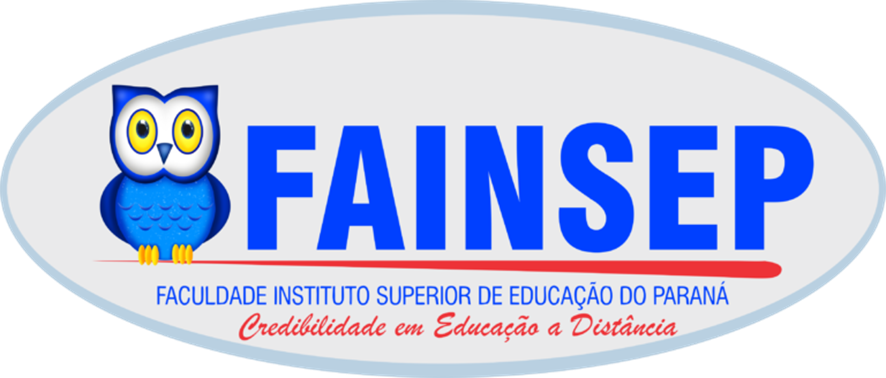 83
Recursos didáticos para a alfabetização
Por meio da expressão “recursos didáticos”, nomeamos jogos envolvendo leitura e escrita, utilizados nas práticas de alfabetização, que proporcionem o aprendizado.
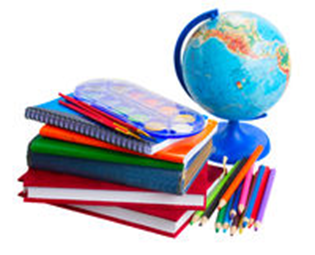 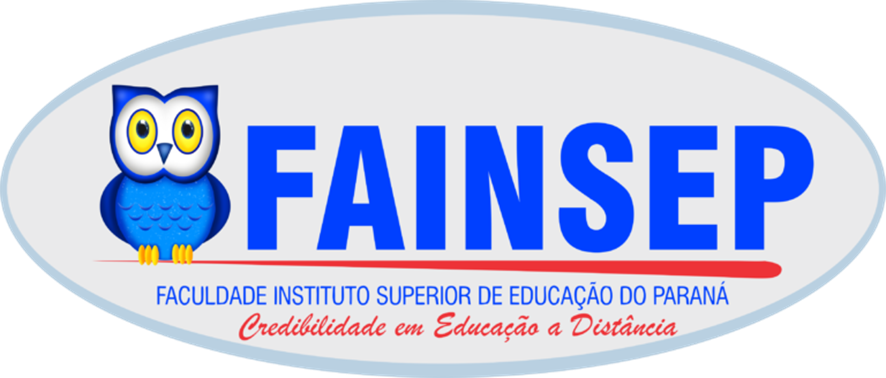 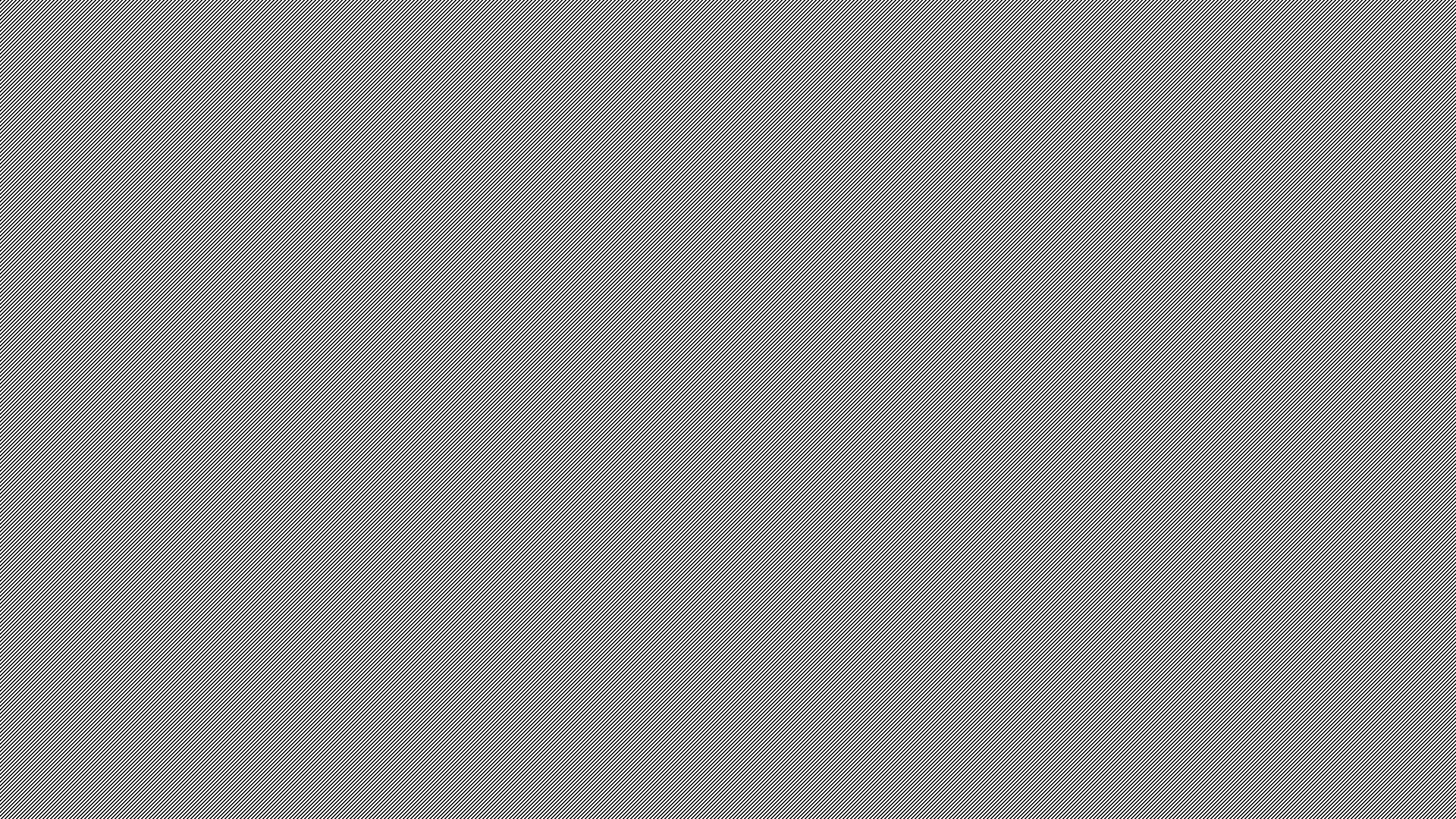 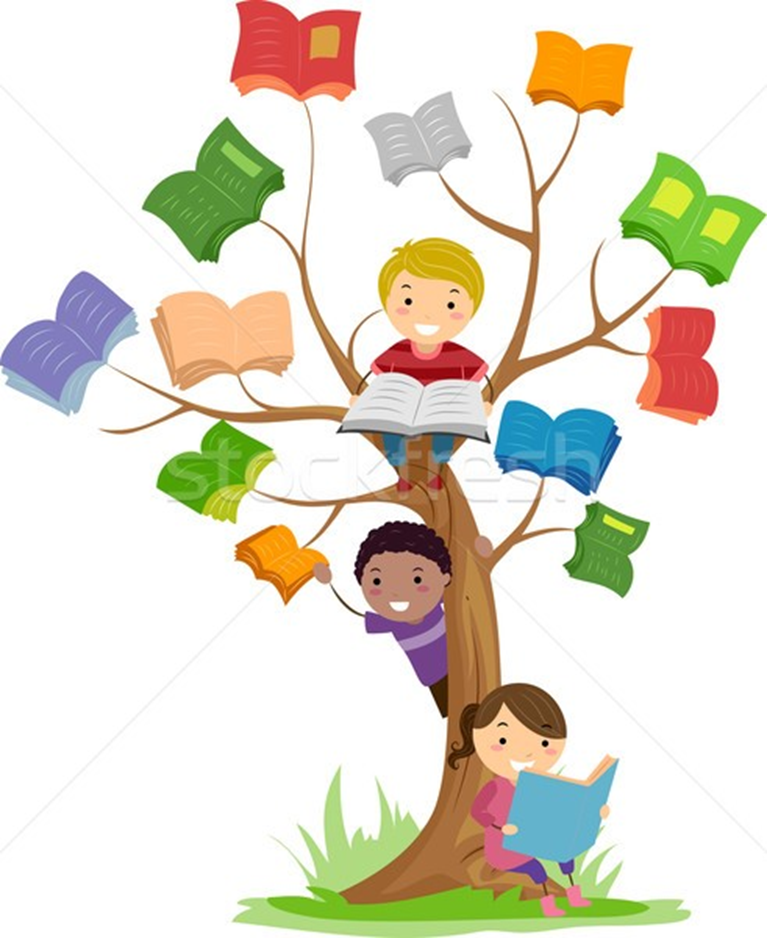 Conhecendo jogos que auxiliem na alfabetização
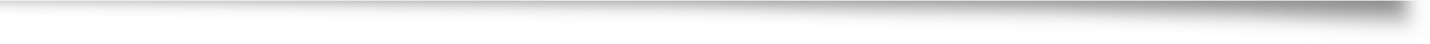 Os jogos que serão apresentados, trazem sentido as crianças duramente seu processo de aprendizado da leitura e da escrita, sendo estes permeados pela ludicidade, pela interação no grupo e pela reflexão sobre a língua escrita, atributo tão almejado no processo de alfabetização.
84
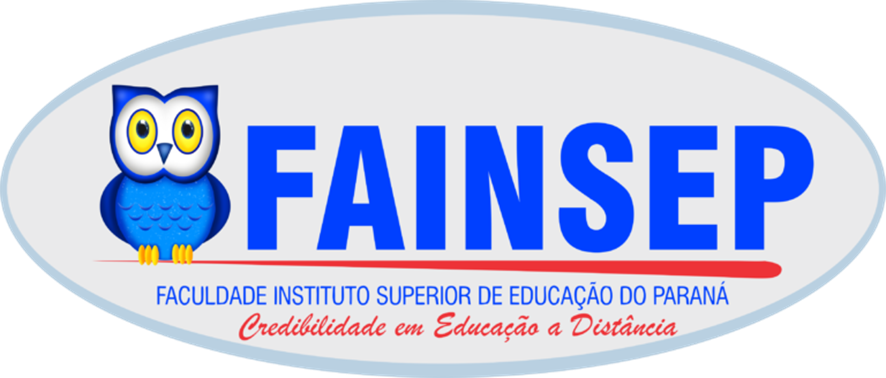 85
Assista ao vídeo para ampliar seu conhecimento:
Como utilizar o lúdico no processo ensino-aprendizagem?
https://www.youtube.com/watch?v=1jr_qnbkaDU
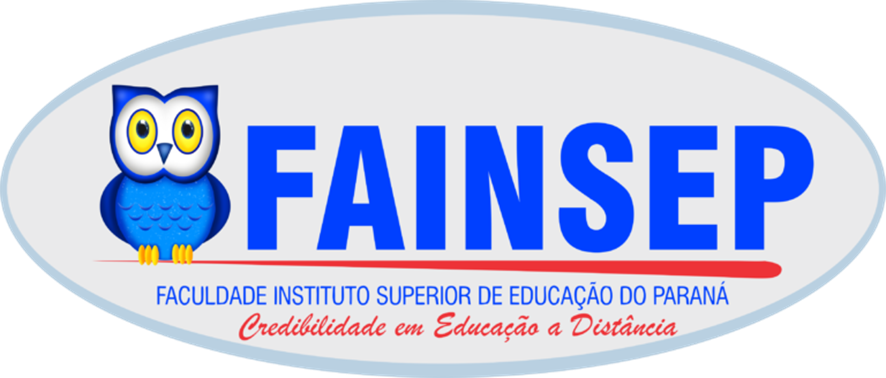 86
Separamos algumas ideias de jogos  para você!
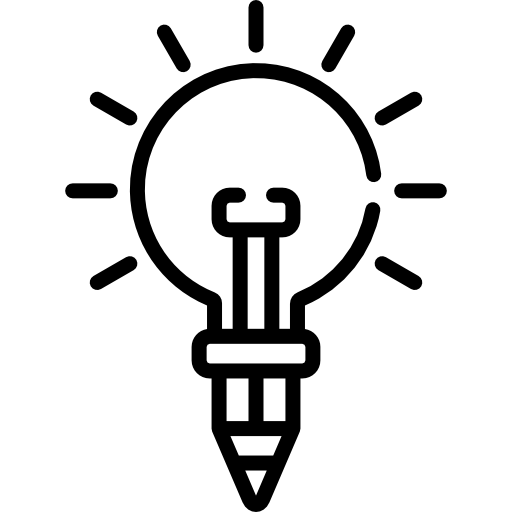 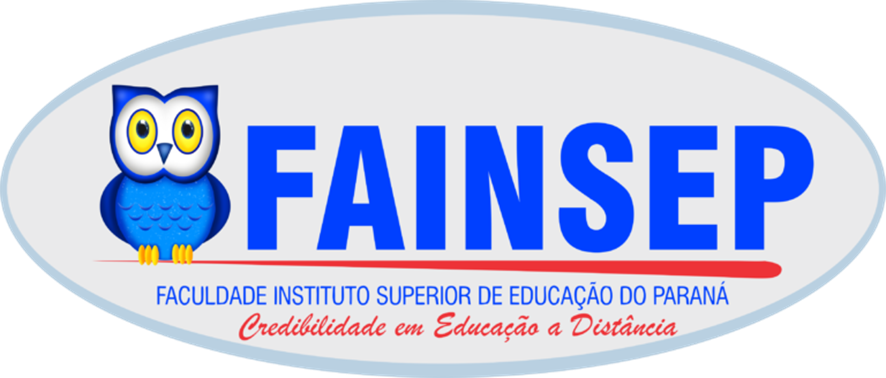 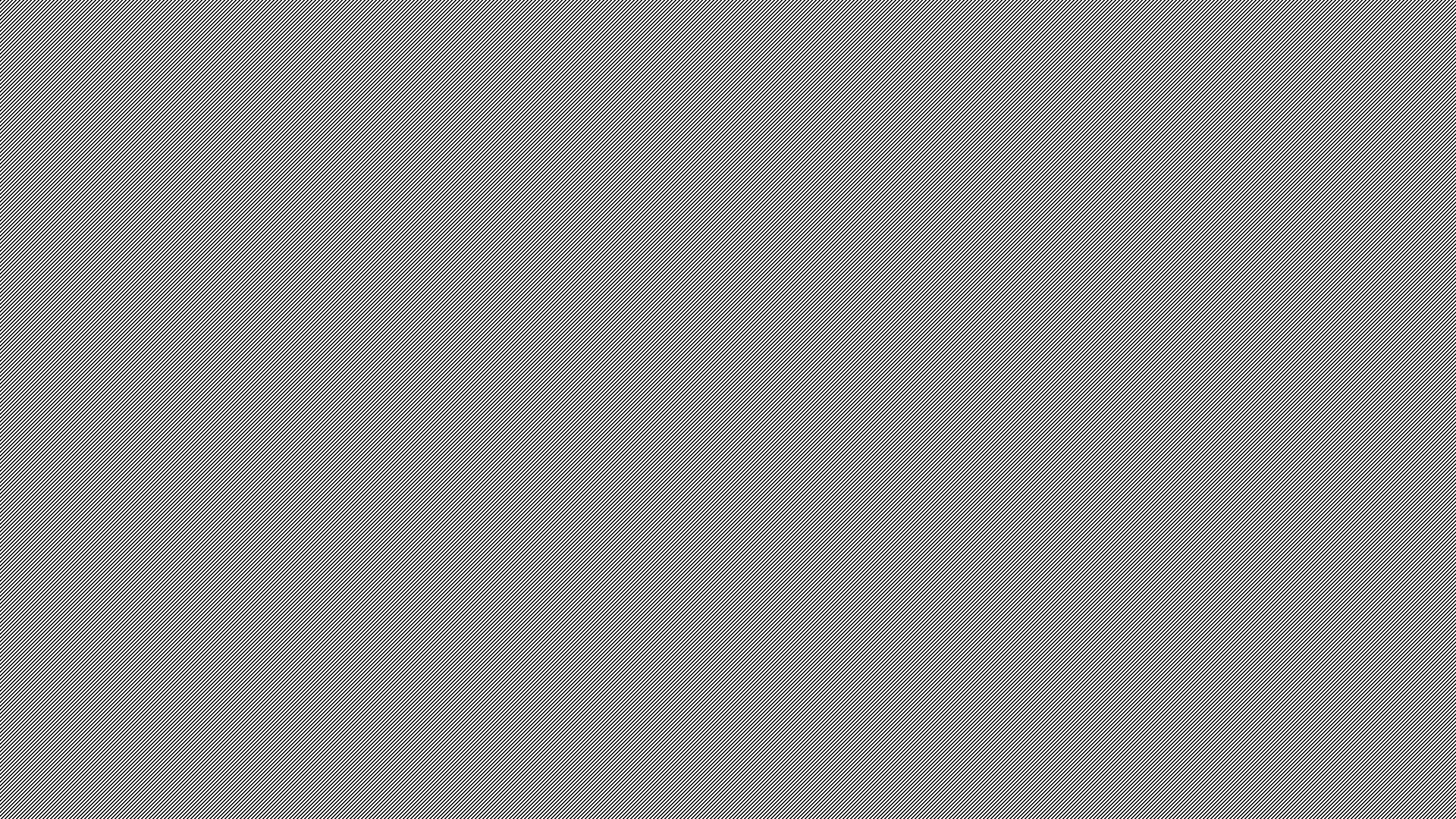 Dado com letras
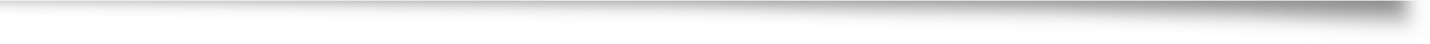 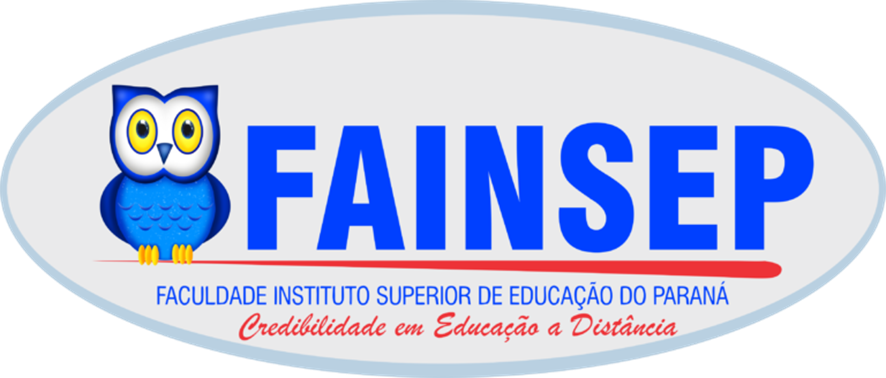 87
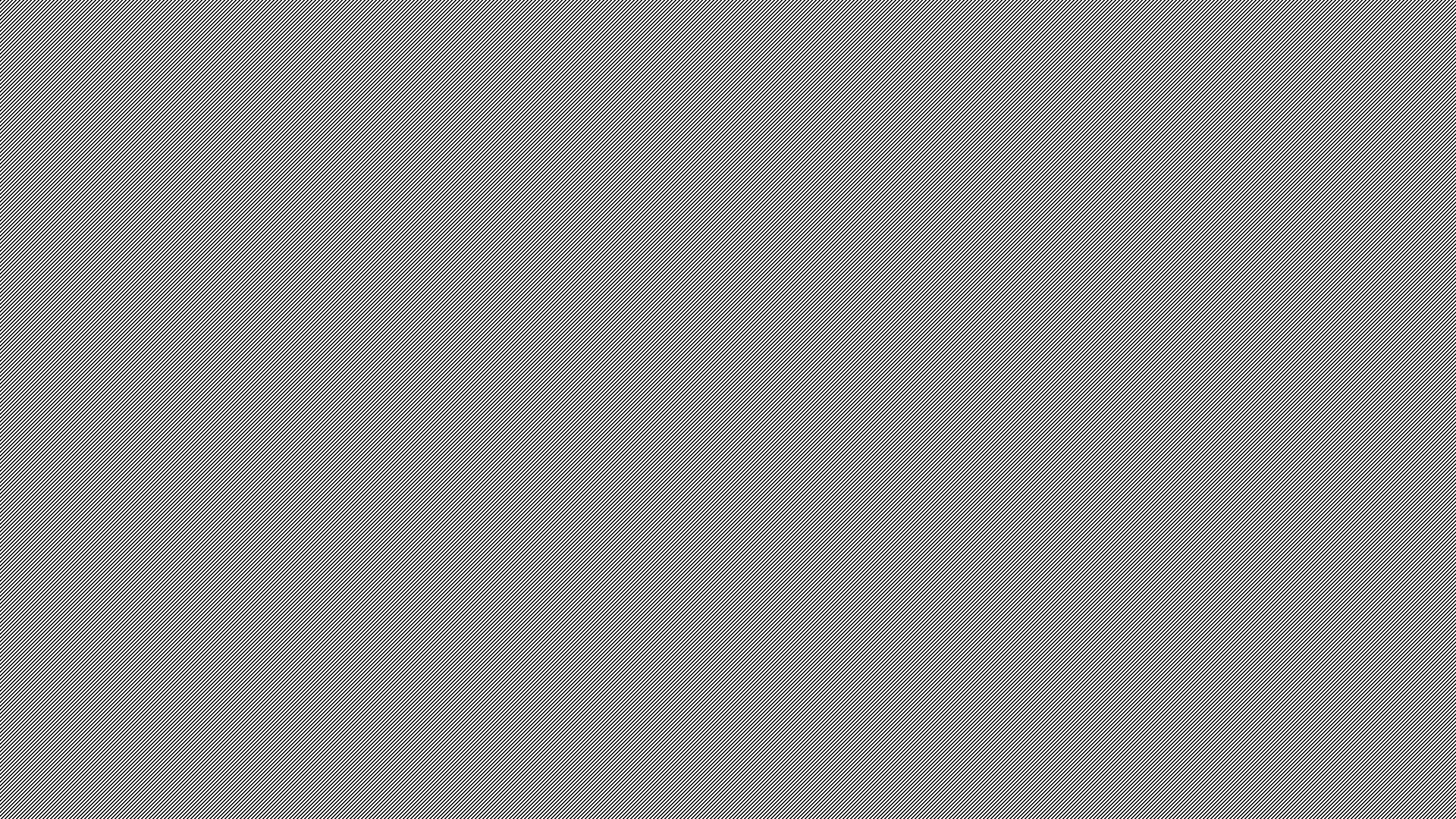 Como jogar:
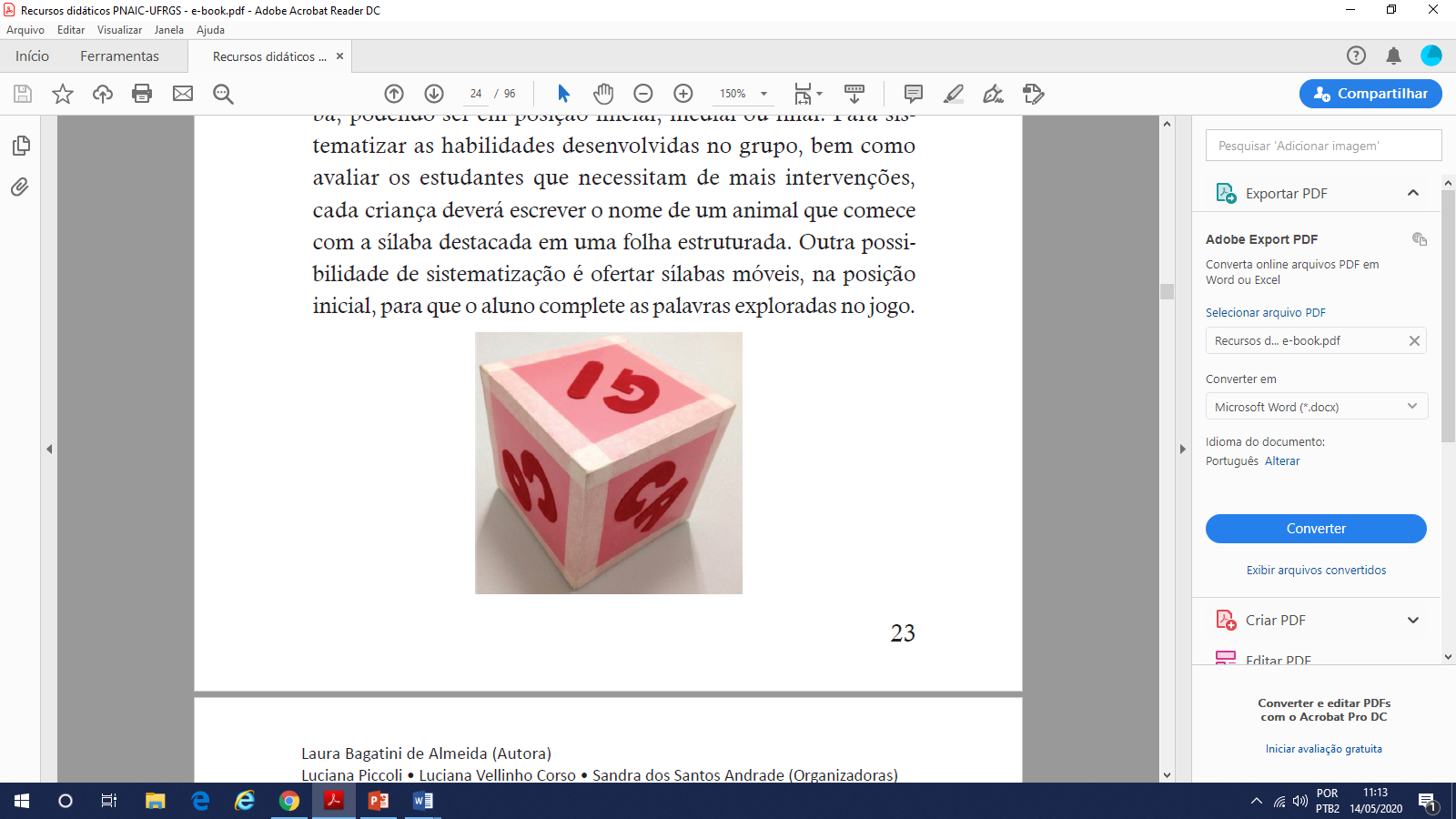 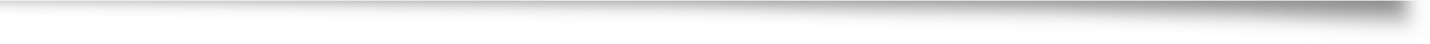 Uma criança de cada vez irá jogar o dado e observar em qual letra caiu. Conforme a letra que aparecer no dado, o aluno deve pensar no nome de um animal que inicia com a letra e confeccionar o animal com massinha de modelar. 
    Pode-se utilizar o dado para a brincadeira “Fui ao mercado”. A partir da letra sorteada a criança deverá pensar em um elemento comprado no mercado.
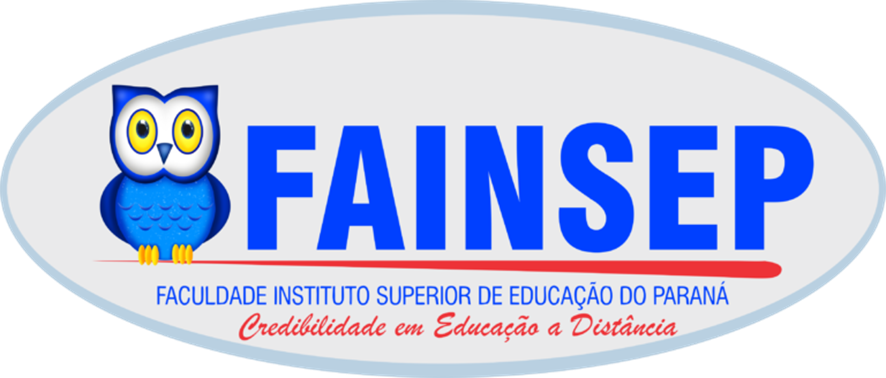 88
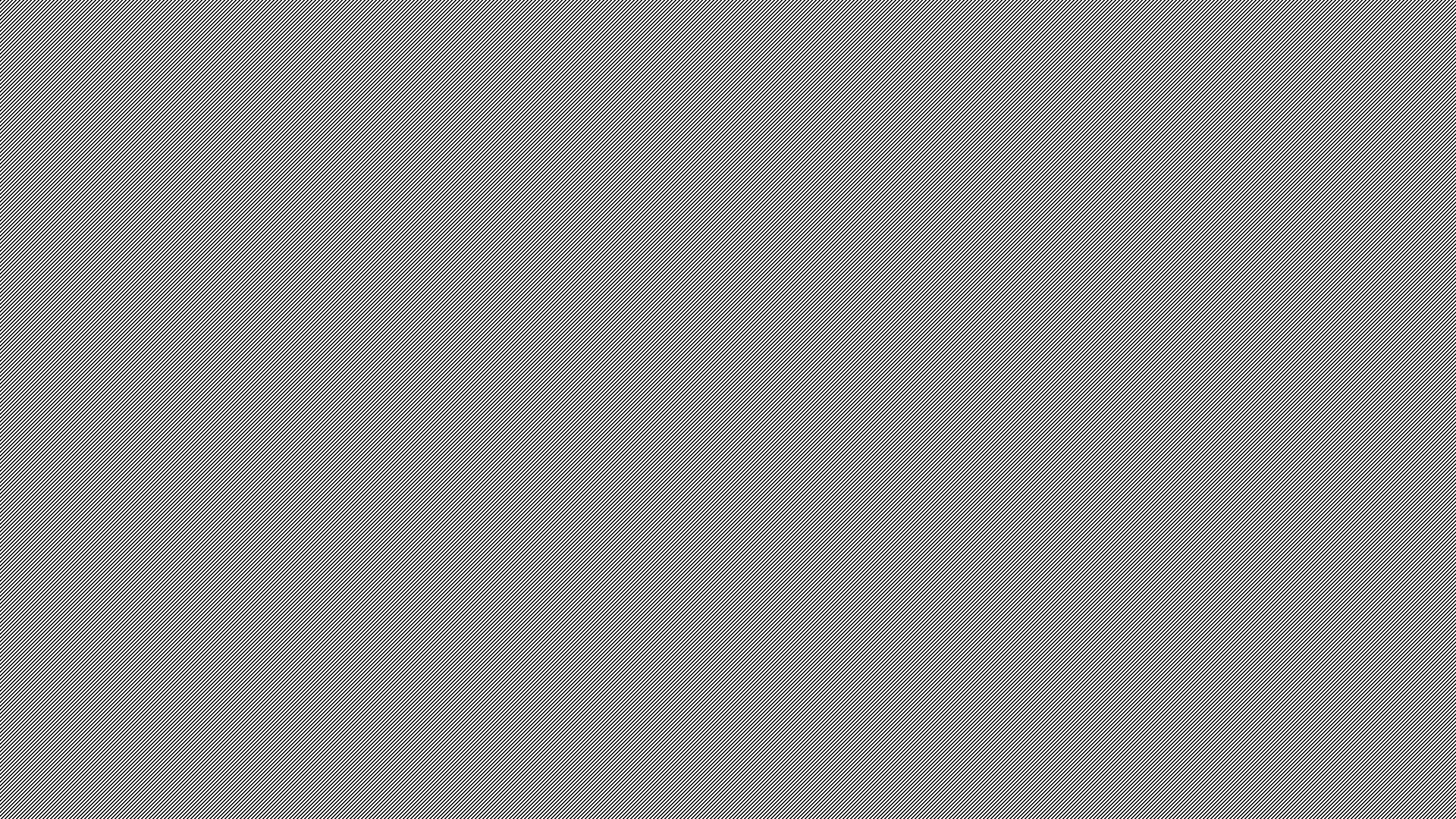 Objetivo:

Reconhecer as letras do alfabeto.
Bingo de letras
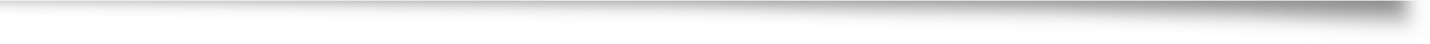 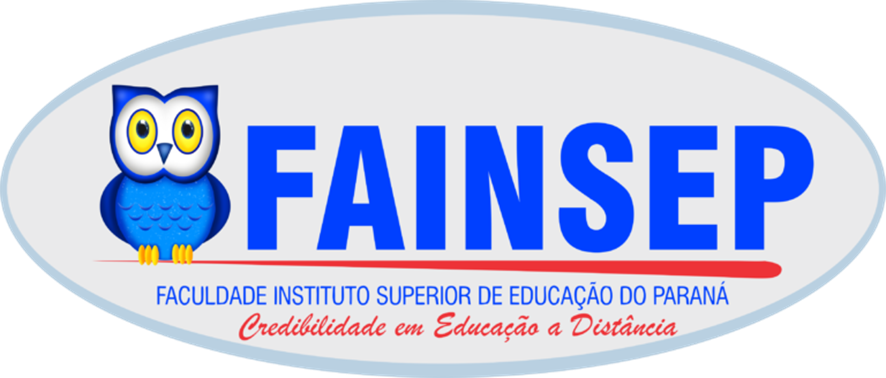 89
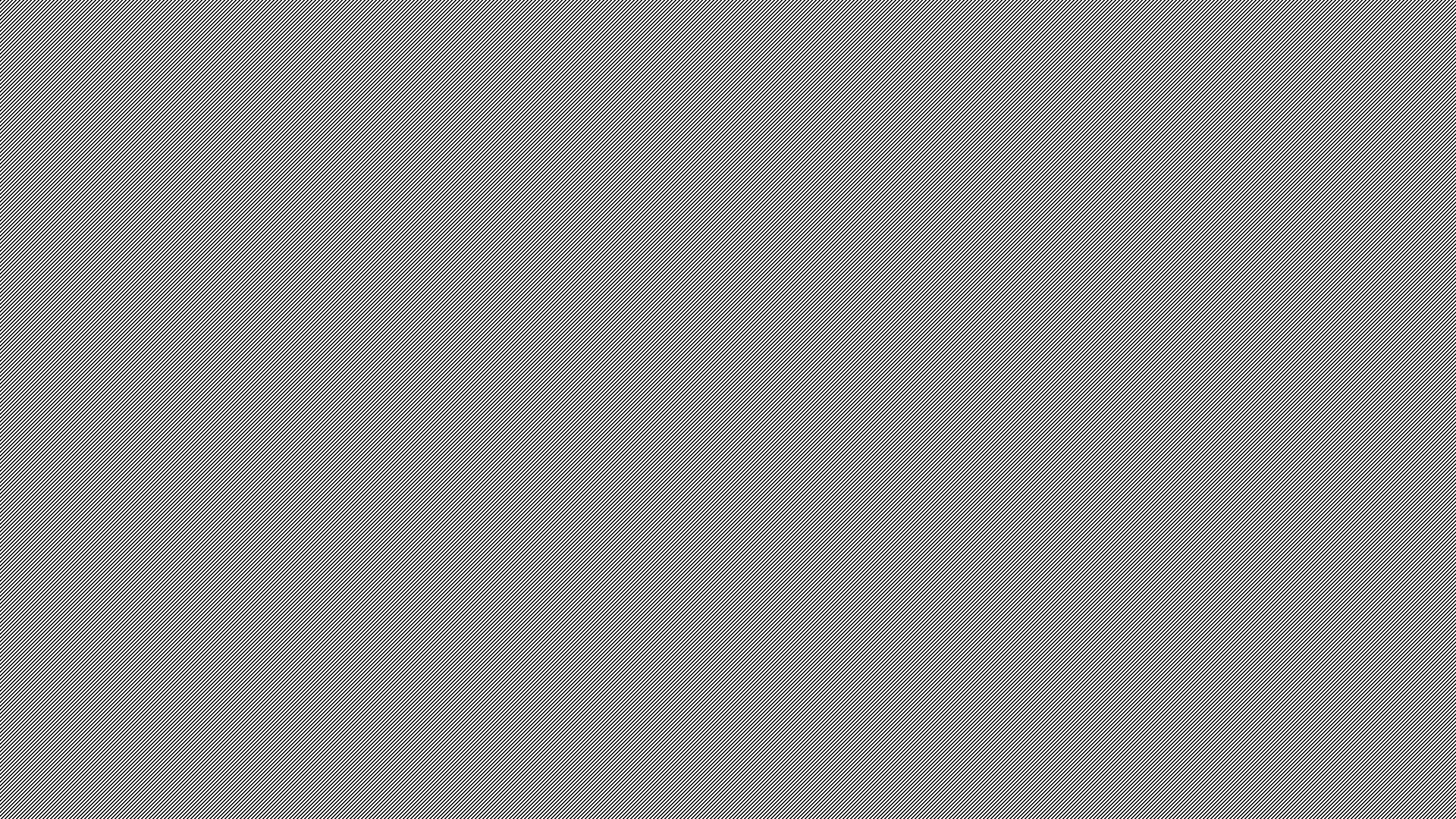 Como jogar:
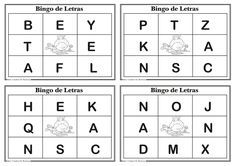 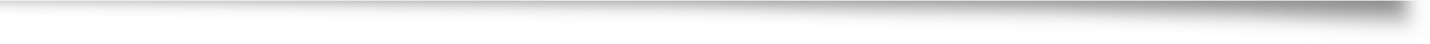 O jogo seguirá as regras do bingo tradicional, envolvendo o reconhecimento das letras do alfabeto. 

Vence o aluno, que completar a cartela primeiro.
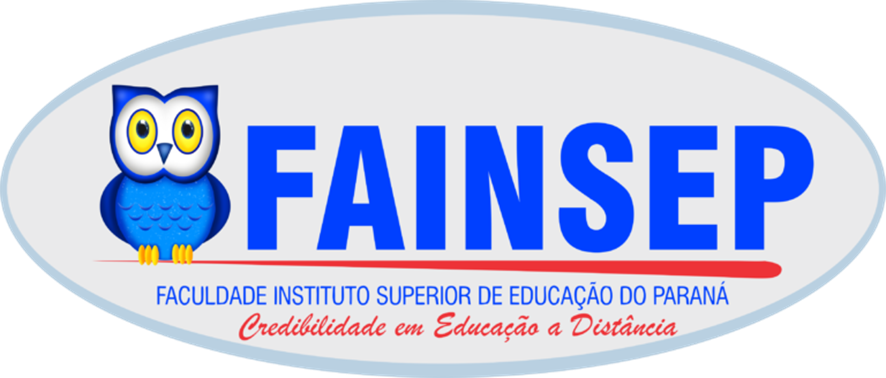 90
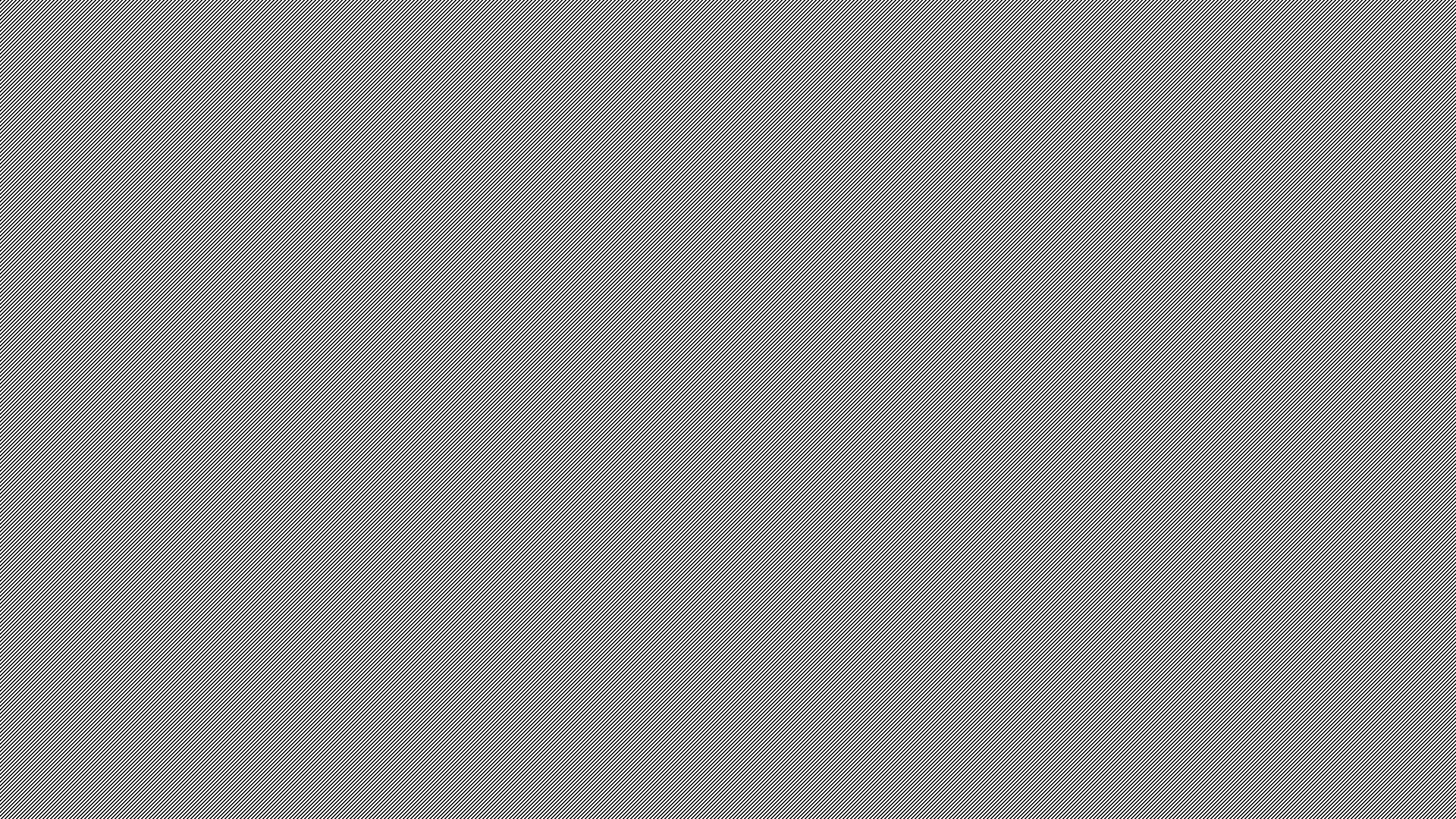 Lince
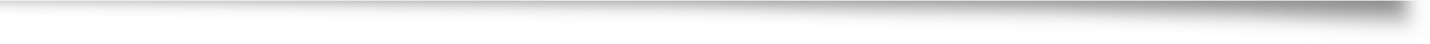 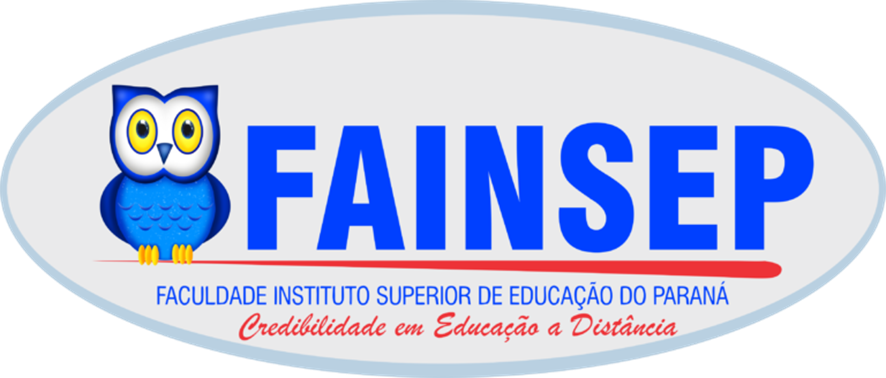 91
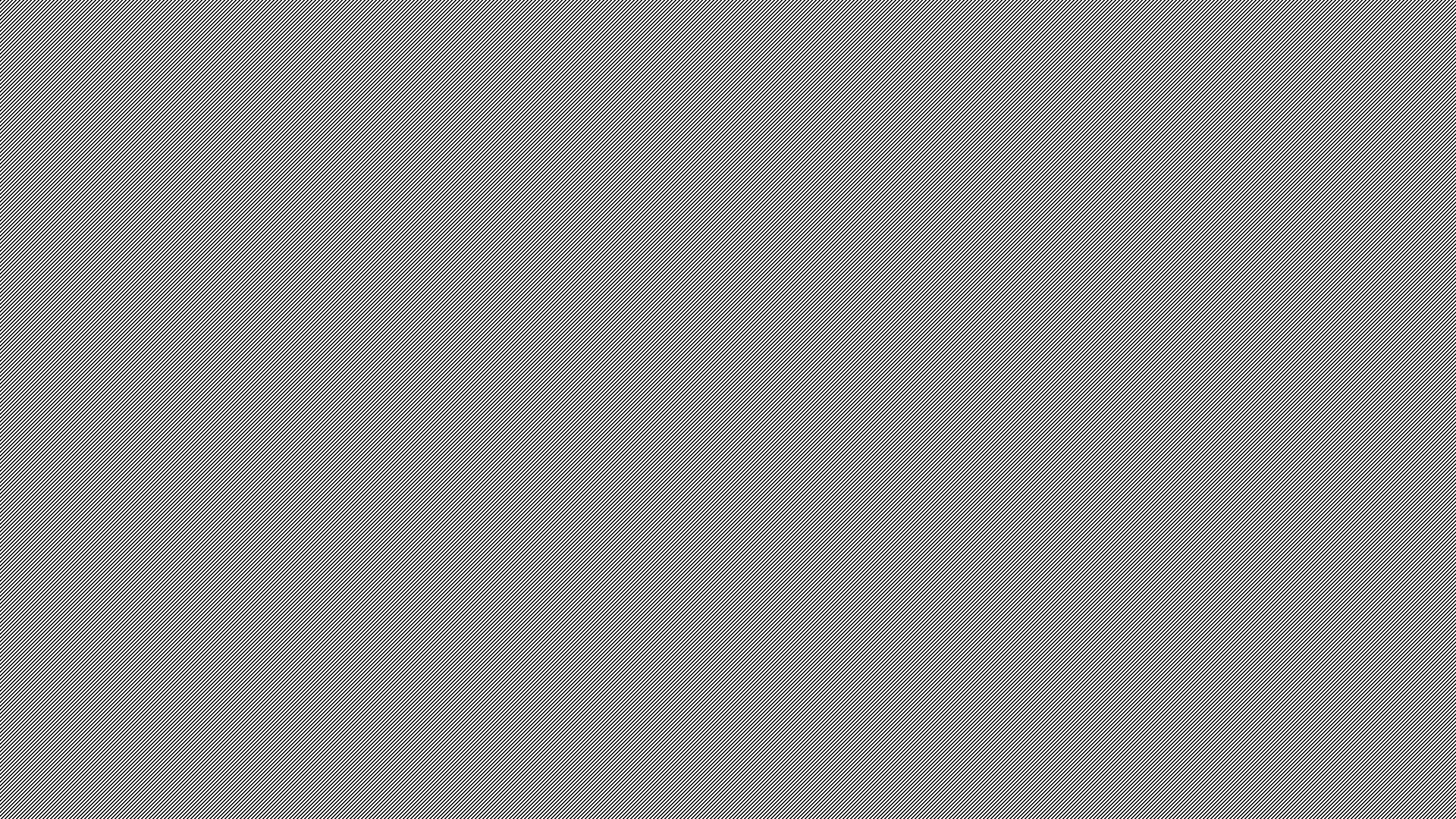 Como jogar:
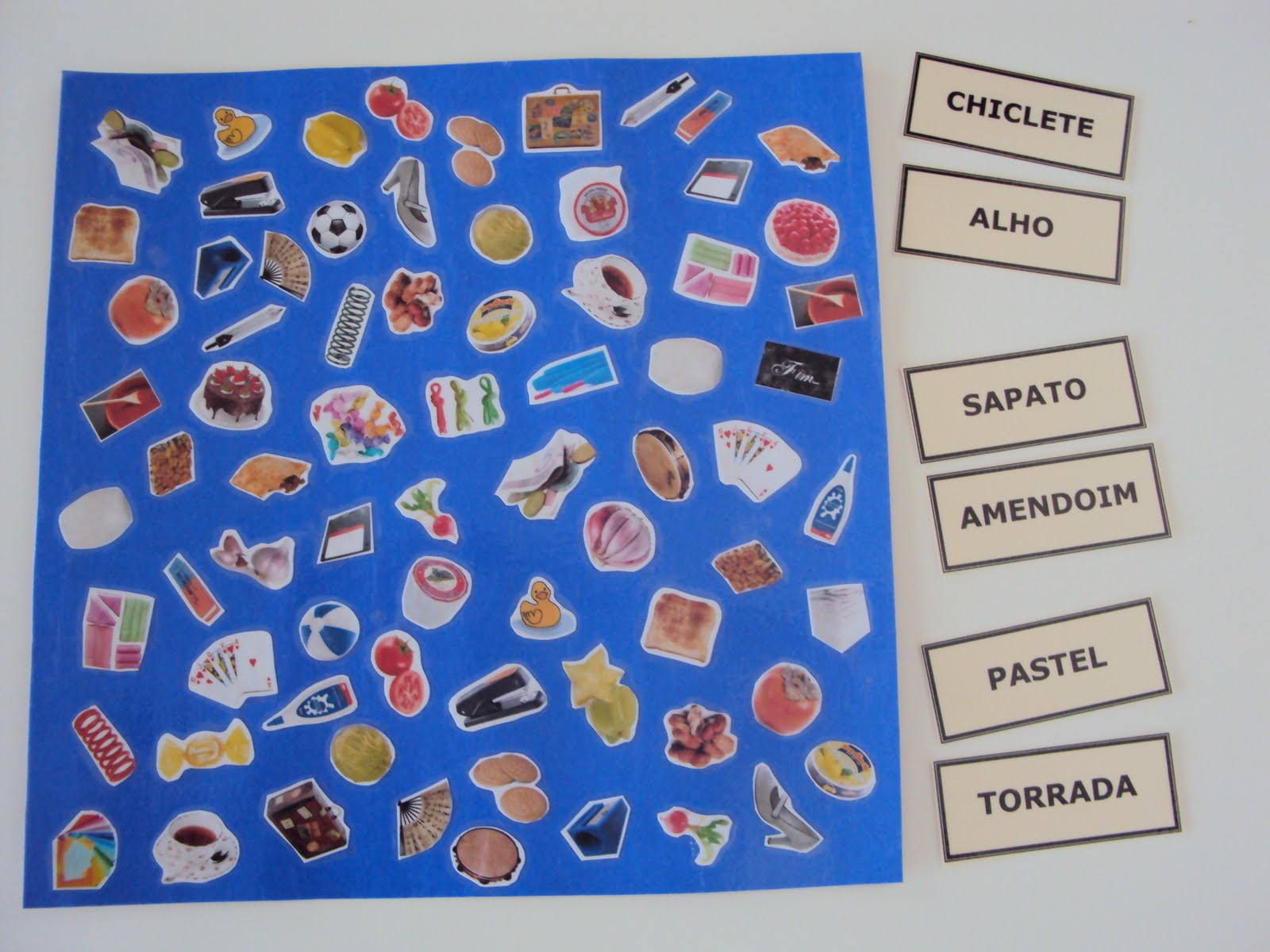 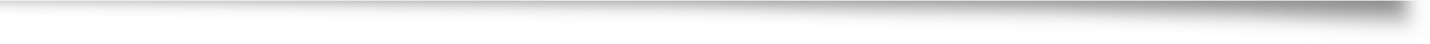 Deverá ser jogado no mínimo com três jogadores, sendo que um ficará somente sorteando as palavras. 

Esse jogador pegará uma palavra de dentro de um saco e mostrará aos demais jogadores, aquele que ler e primeiro encontrar a figura correspondente no tabuleiro ganha a cartela. Vencerá o jogador quem obtiver mais cartelas.
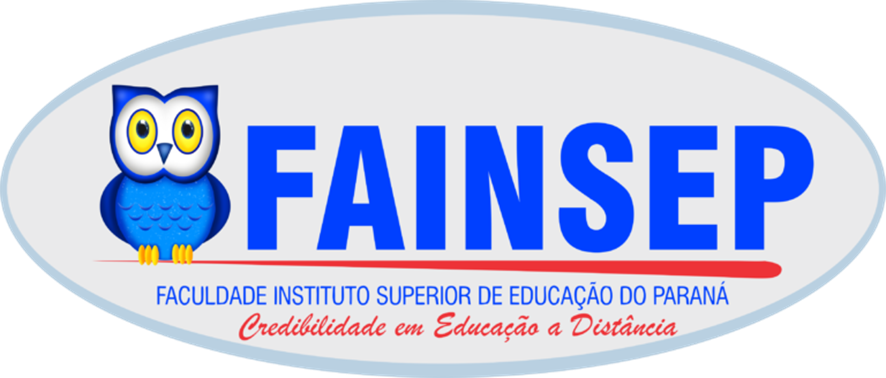 92
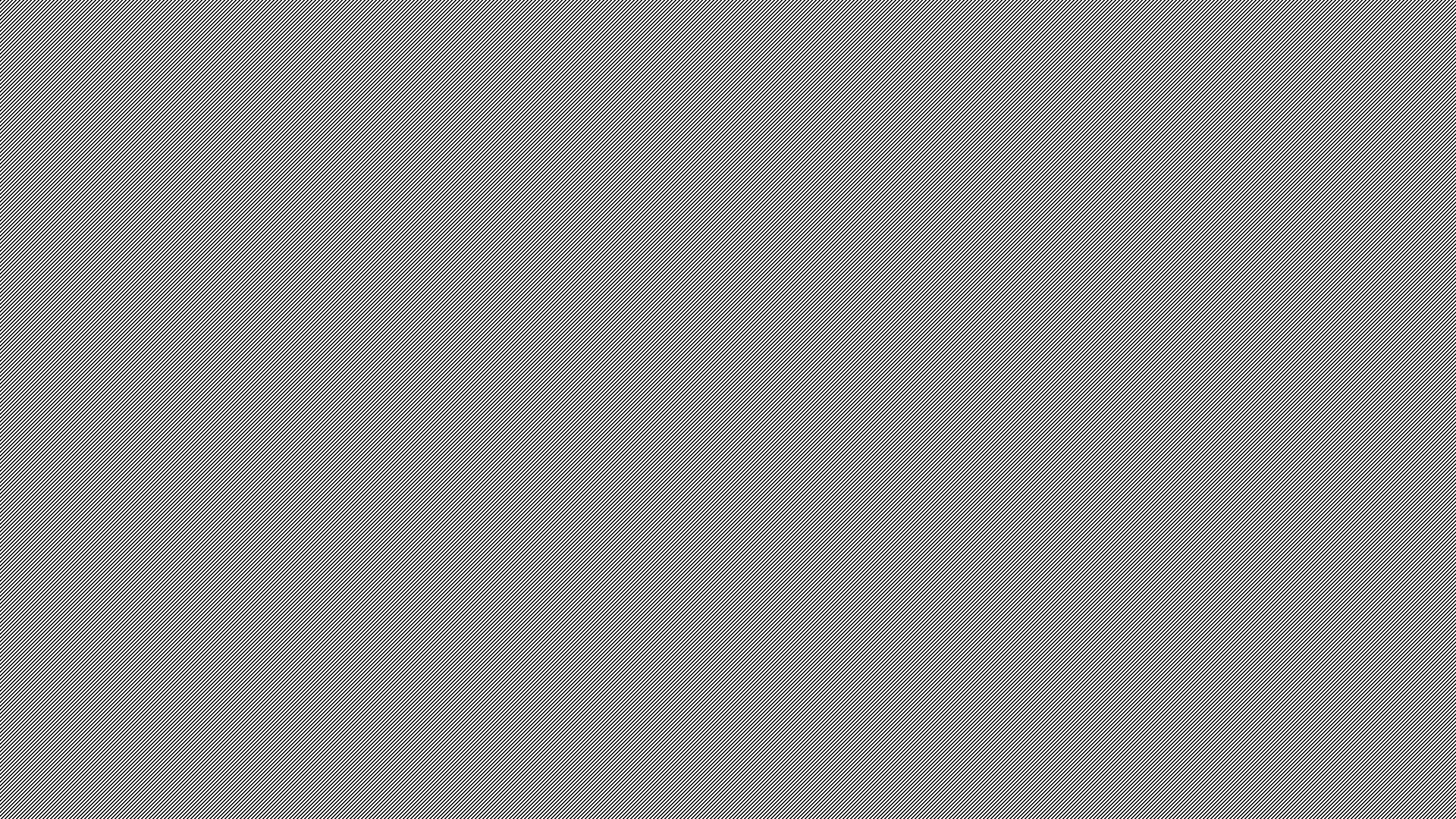 Objetivos:
Reconhecer e nomear as letras do alfabeto.
Dominar as correspondências entre letras ou grupos de letras  e seu valor sonoro, de modo a escrever e a ler as palavras.
Animal surpresa
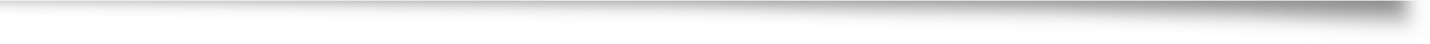 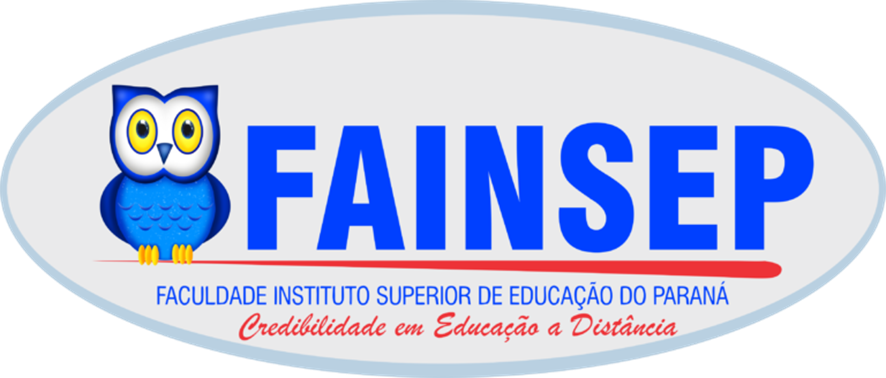 93
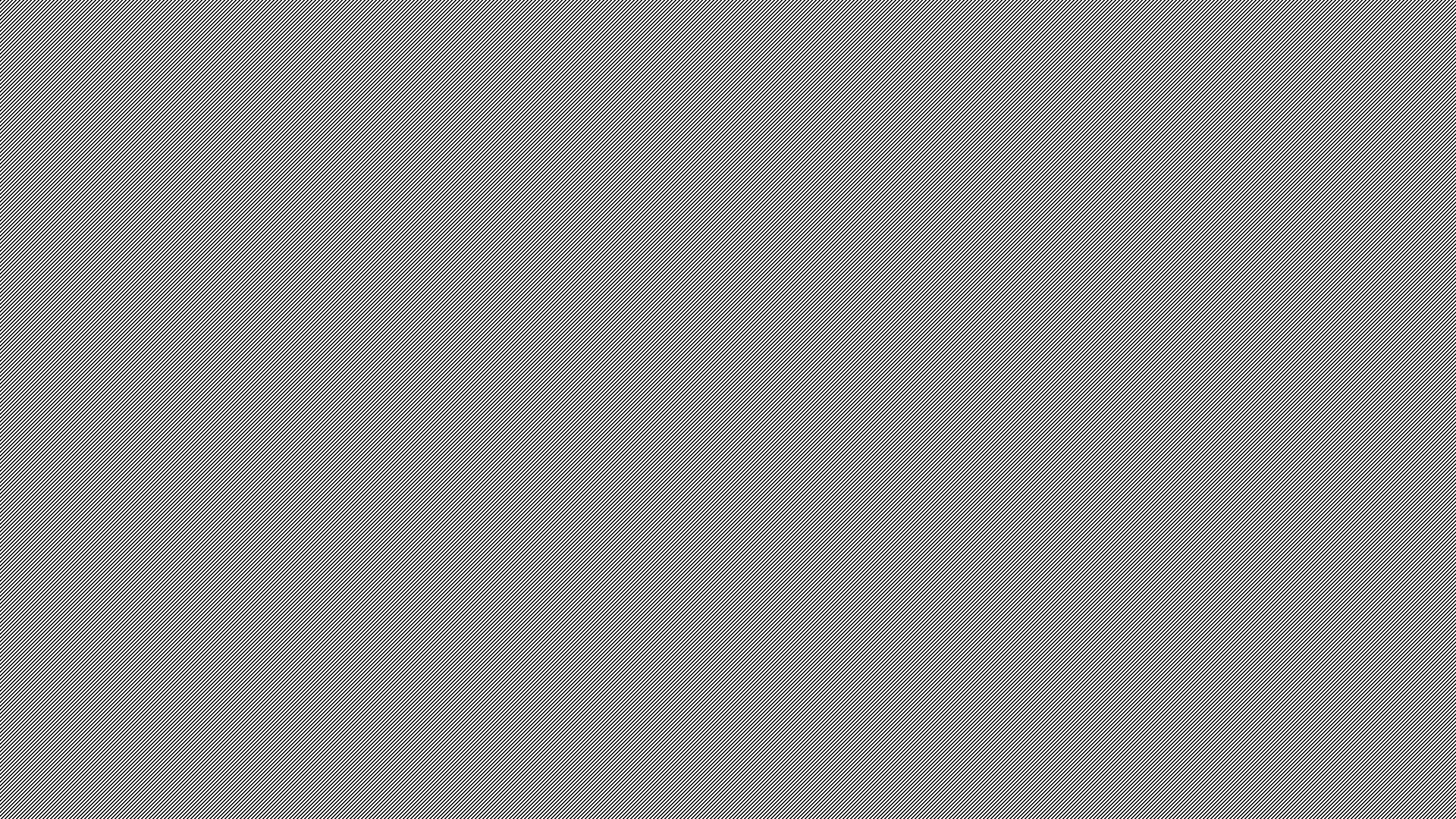 Como jogar:
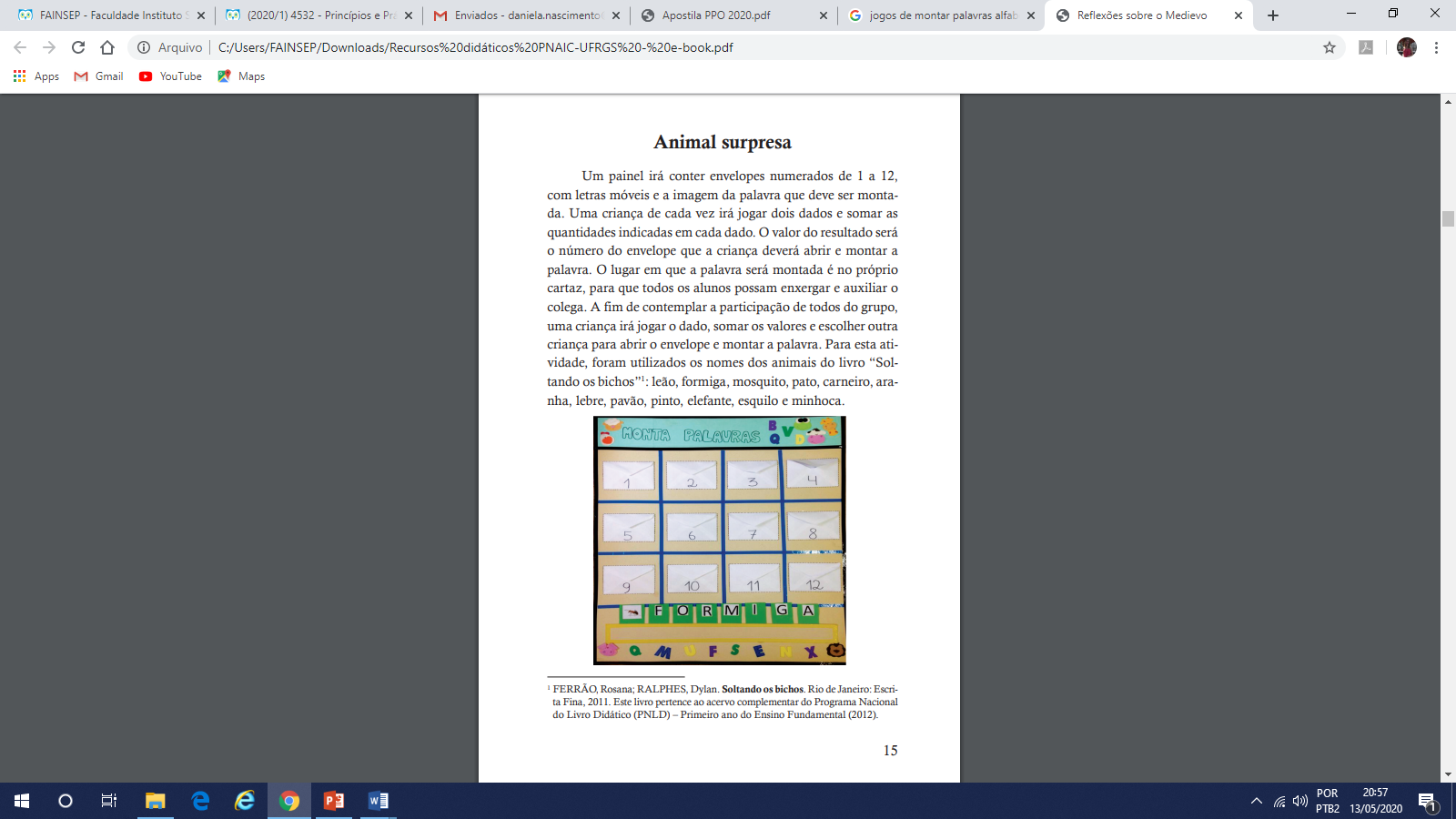 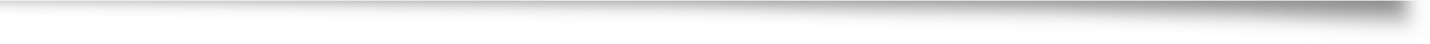 Um painel irá conter envelopes numerados de 1 a 12, com letras móveis e a imagem da palavra que deve ser montada. 

Uma criança de cada vez irá jogar dois dados e somar as quantidades indicadas em cada dado. O valor do resultado será o número do envelope que a criança deverá abrir e montar a palavra.
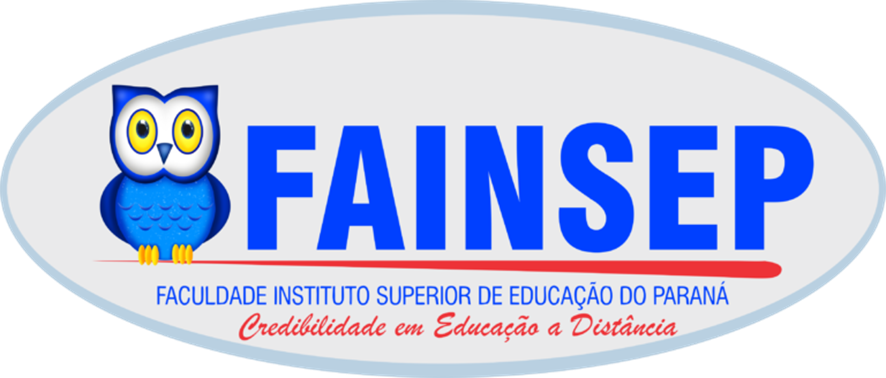 94
95
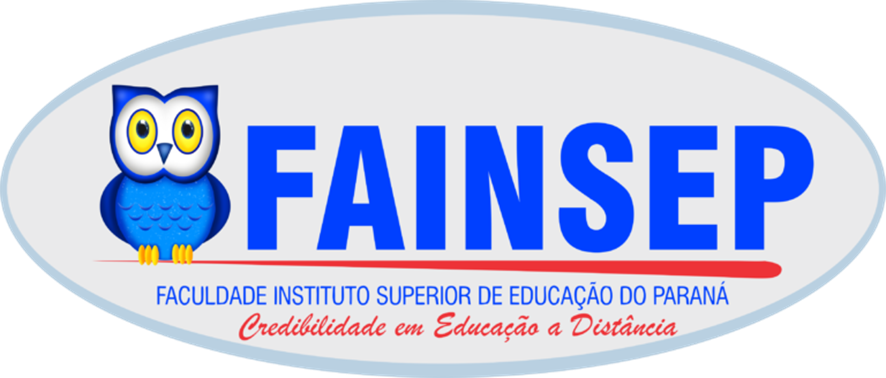 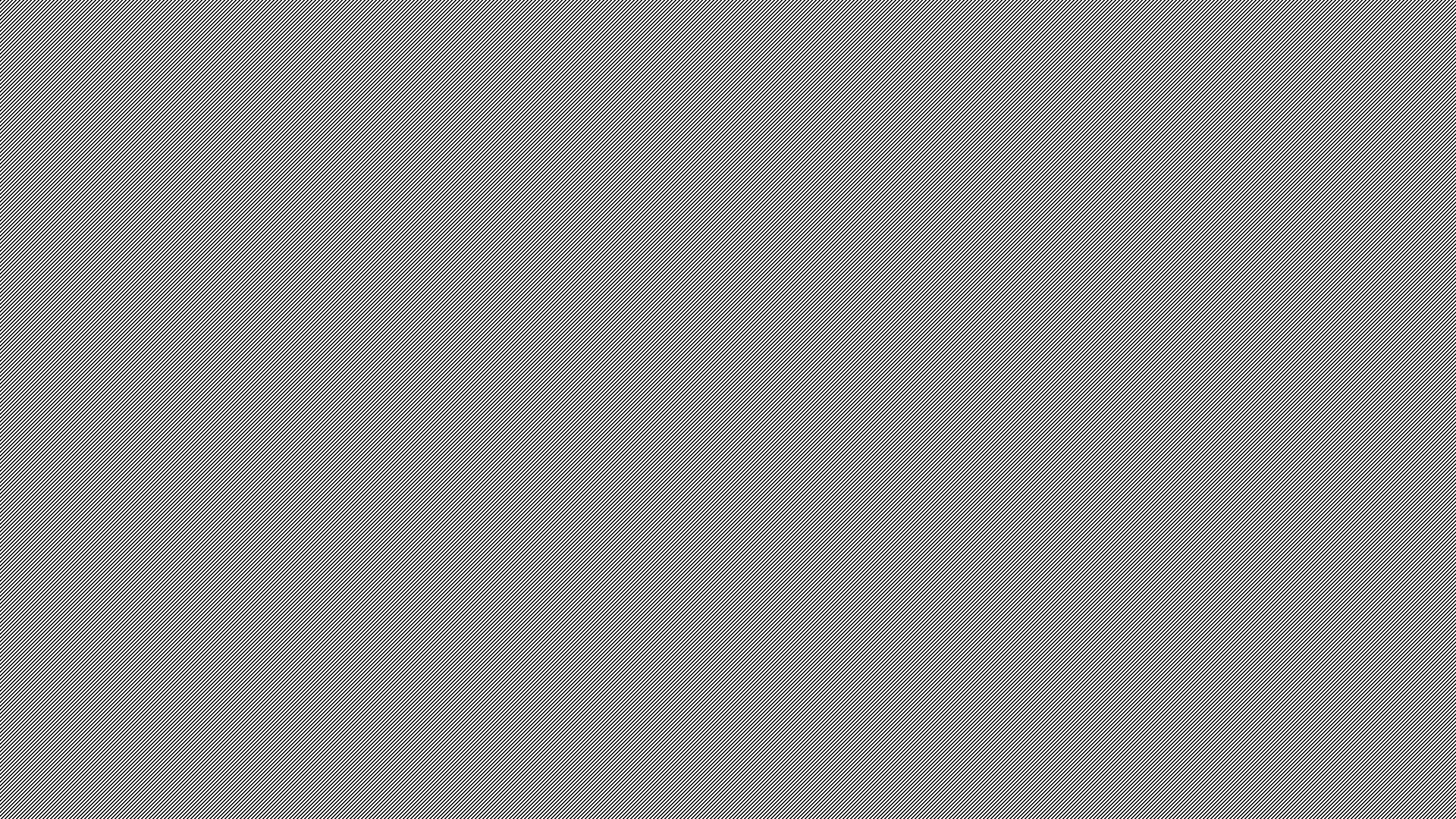 Banco de palavras
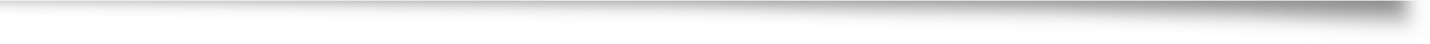 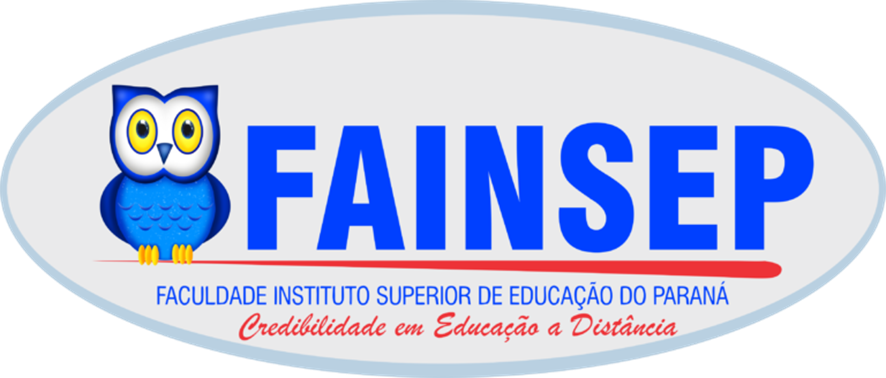 96
97
Como jogar:
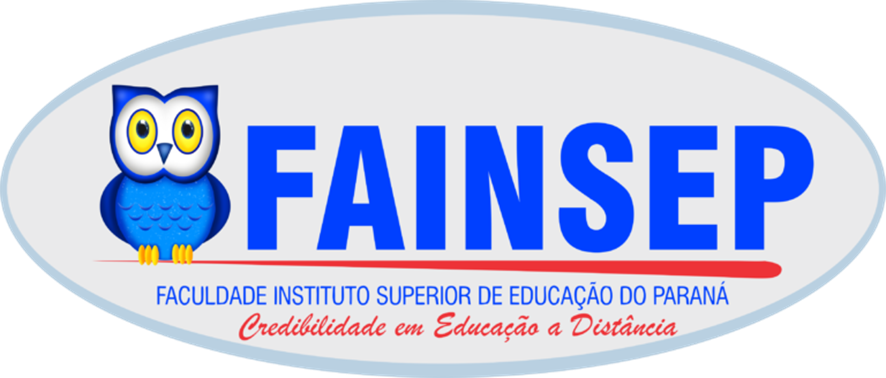 98
Intervenções:
Qual o nome deste objeto? 
O que ele representa no corpo do boneco? Caneco: quantas sílabas têm?
 A primeira sílaba, CA, é formada por quais letras? 
Têm outras palavras que começam com esta mesma sílaba? 
Quais palavras começam com a mesma sílaba?
 Quais palavras terminam com a mesma sílaba? 
Qual palavra tem menos sílabas? 
Qual palavra tem mais sílabas?
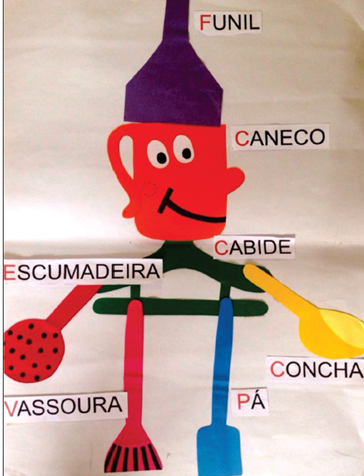 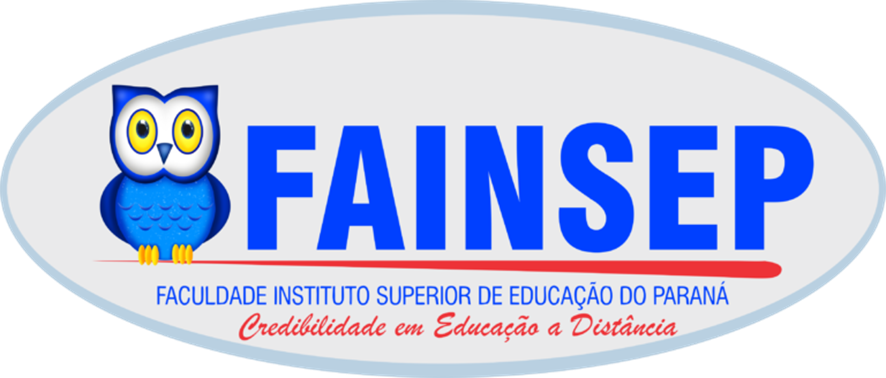 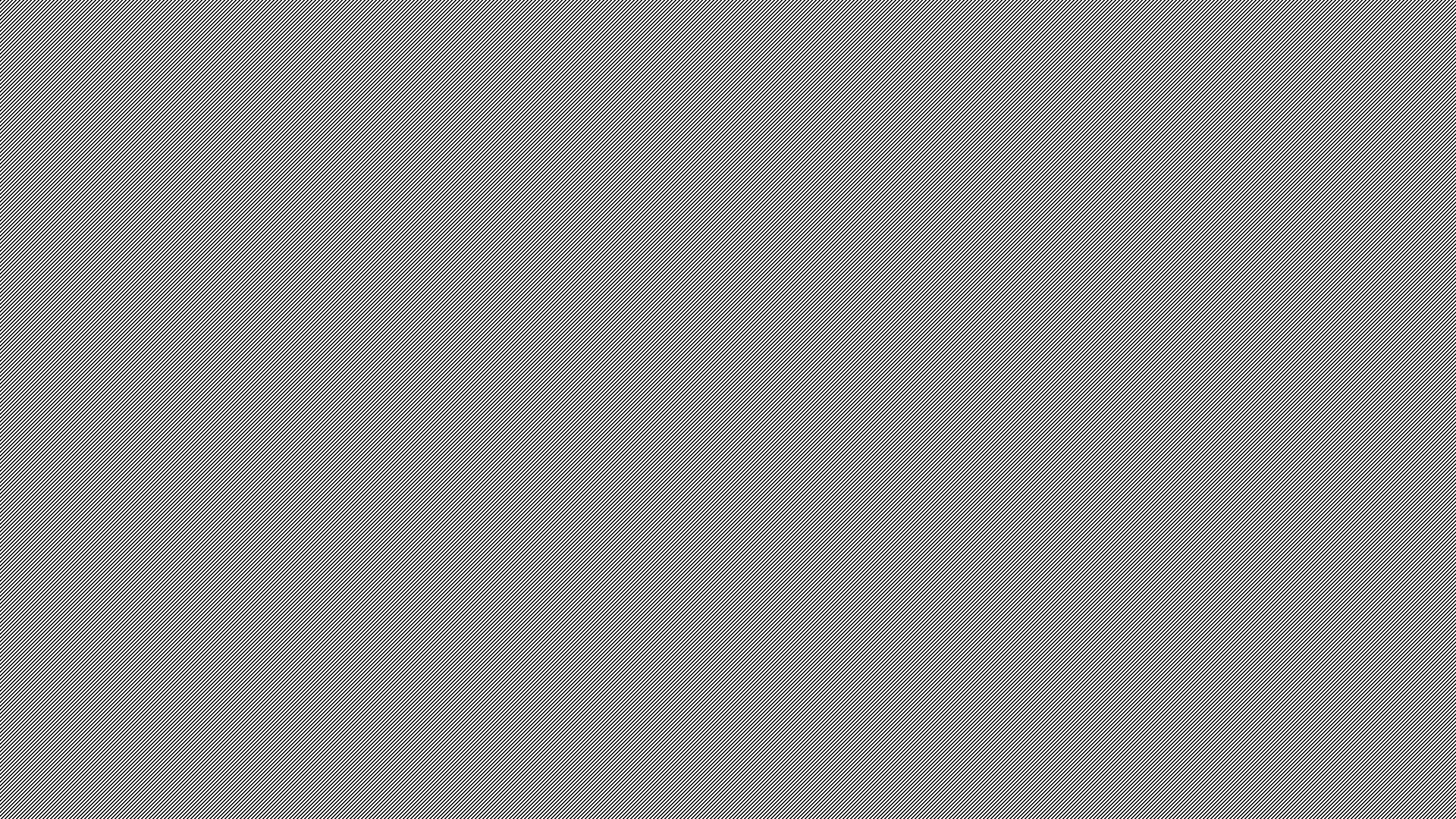 Batalha de palavras
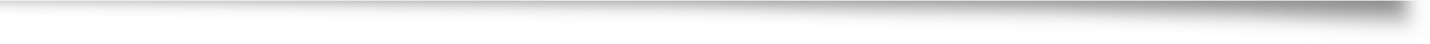 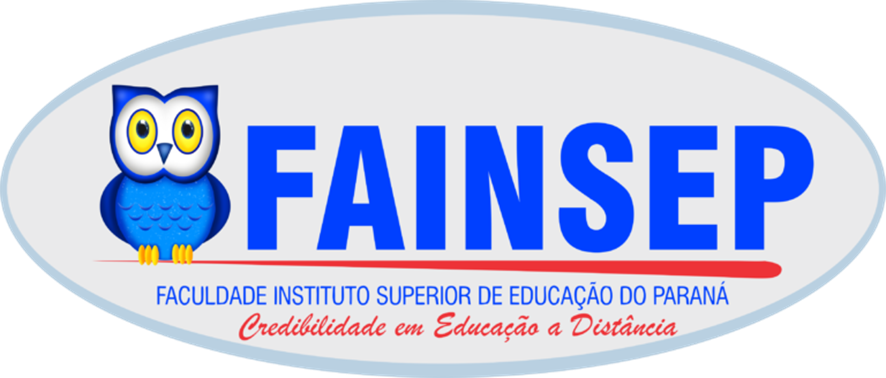 99
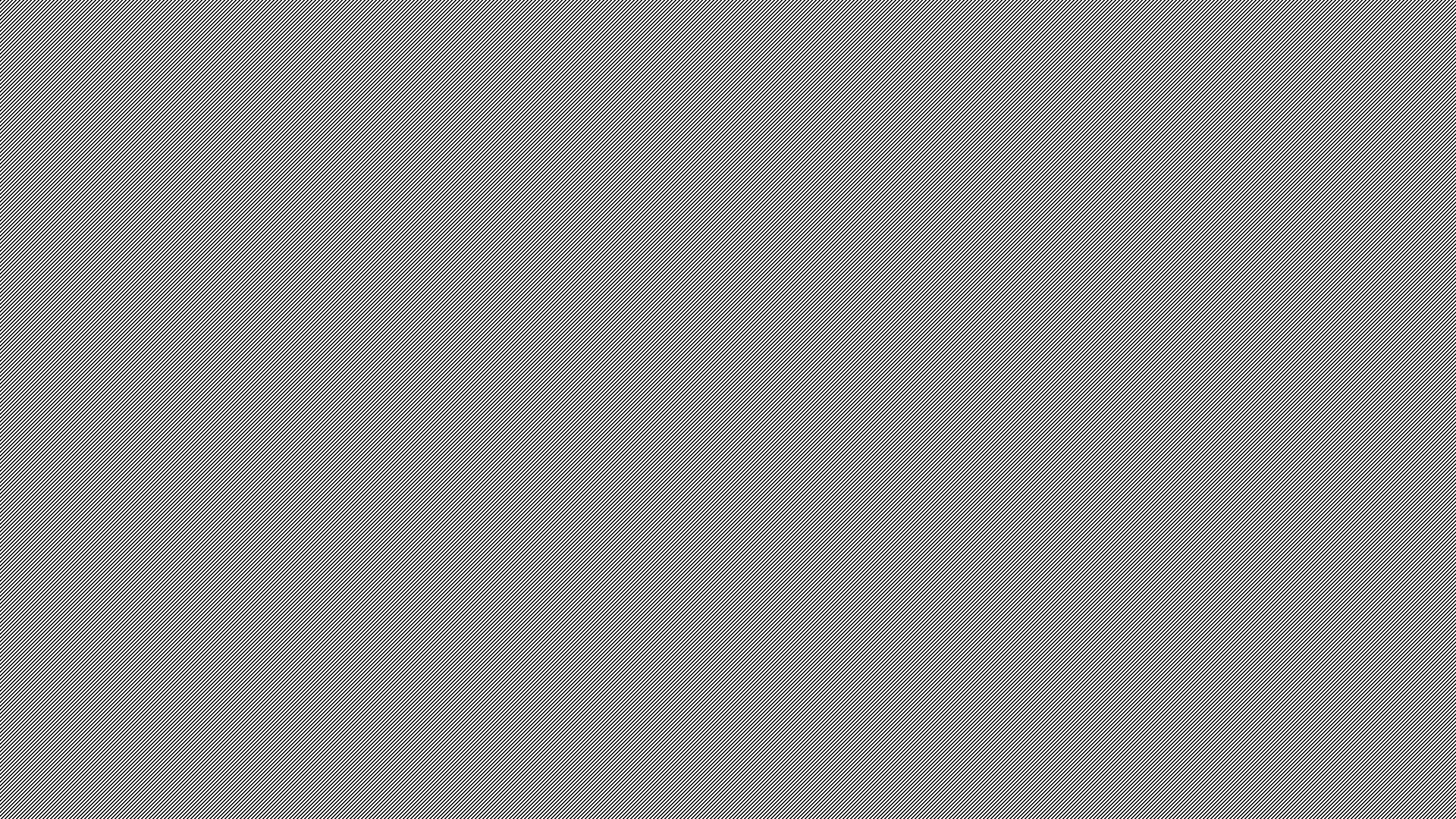 Como jogar:
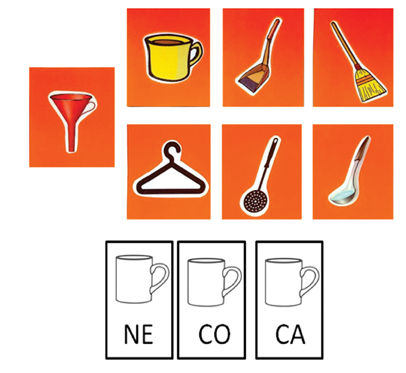 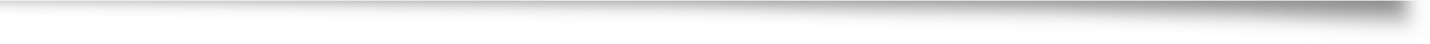 O jogo “Batalha de palavras” foi elaborado tendo como  base o livro “Maneco Caneco Chapéu de Funil”, sendo as palavras selecionadas a partir da narrativa.
   Para iniciar a partida, dois alunos são convidados a retirar, cada um, uma imagem, a contar o número de sílabas das palavras e a compará-las quanto ao tamanho.
   Vence a rodada quem tem, em mãos, a imagem que representa a palavra maior.
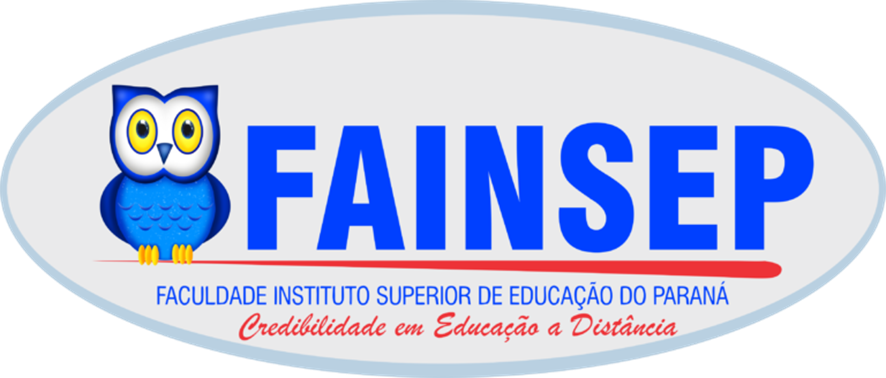 100
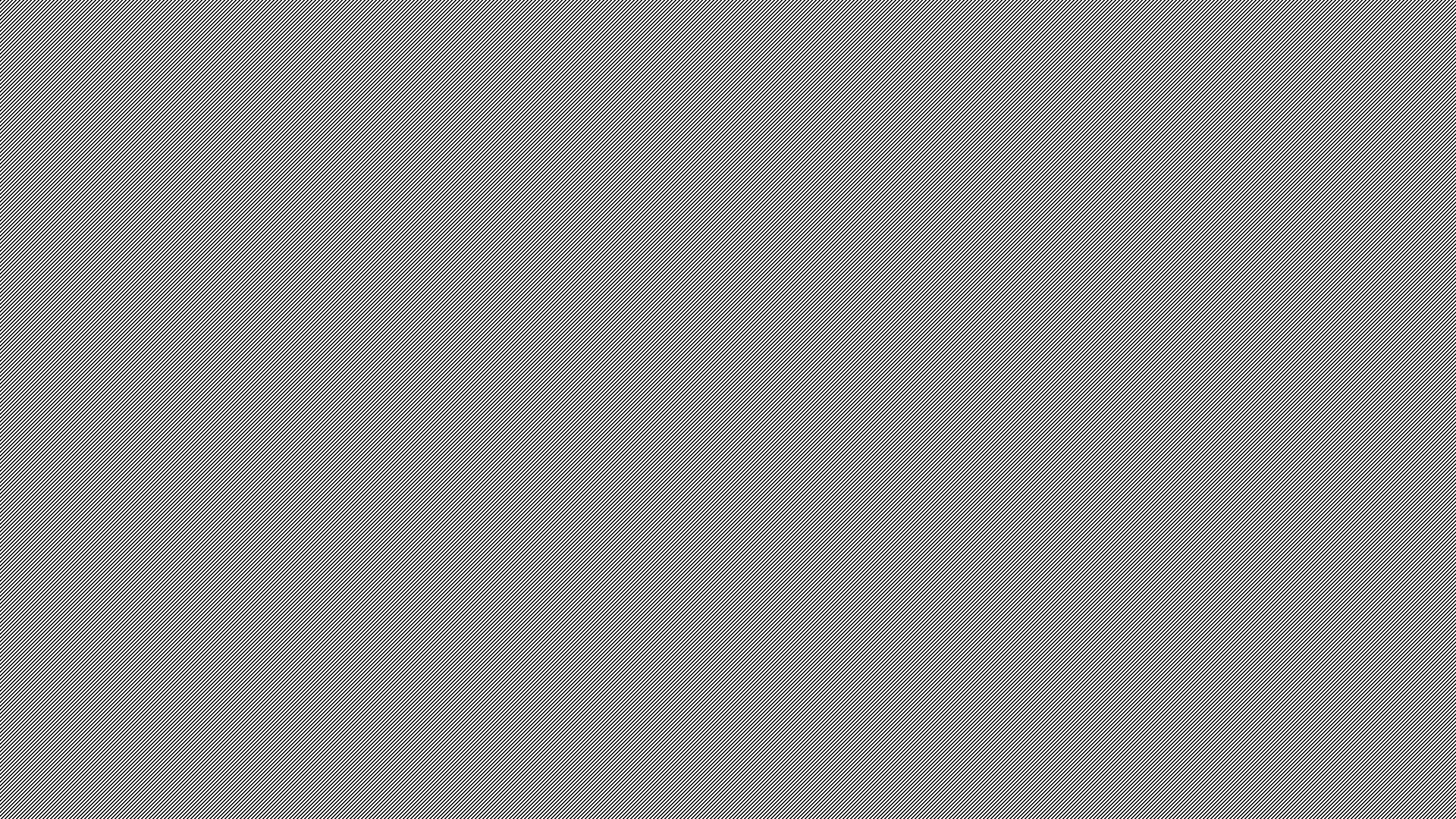 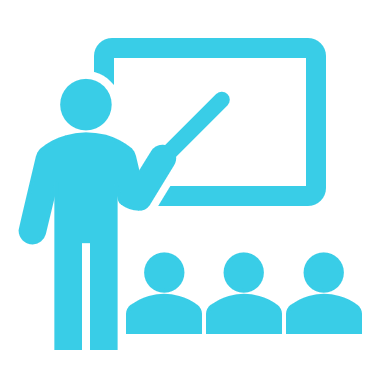 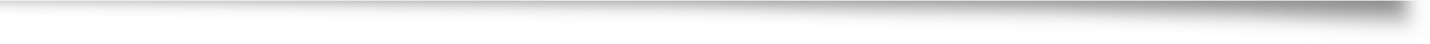 Para sistematizar as habilidades desenvolvidas no jogo, cada aluno poderá receber os nomes das imagens exploradas separadas em sílabas. 

Desse modo, as crianças que estão no nível pré-silábico de escrita podem organizar as palavras a partir da percepção do som mais saliente em cada sílaba.
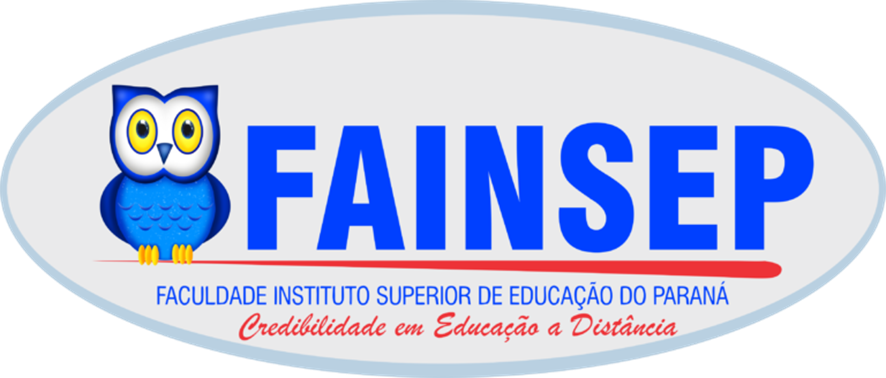 101
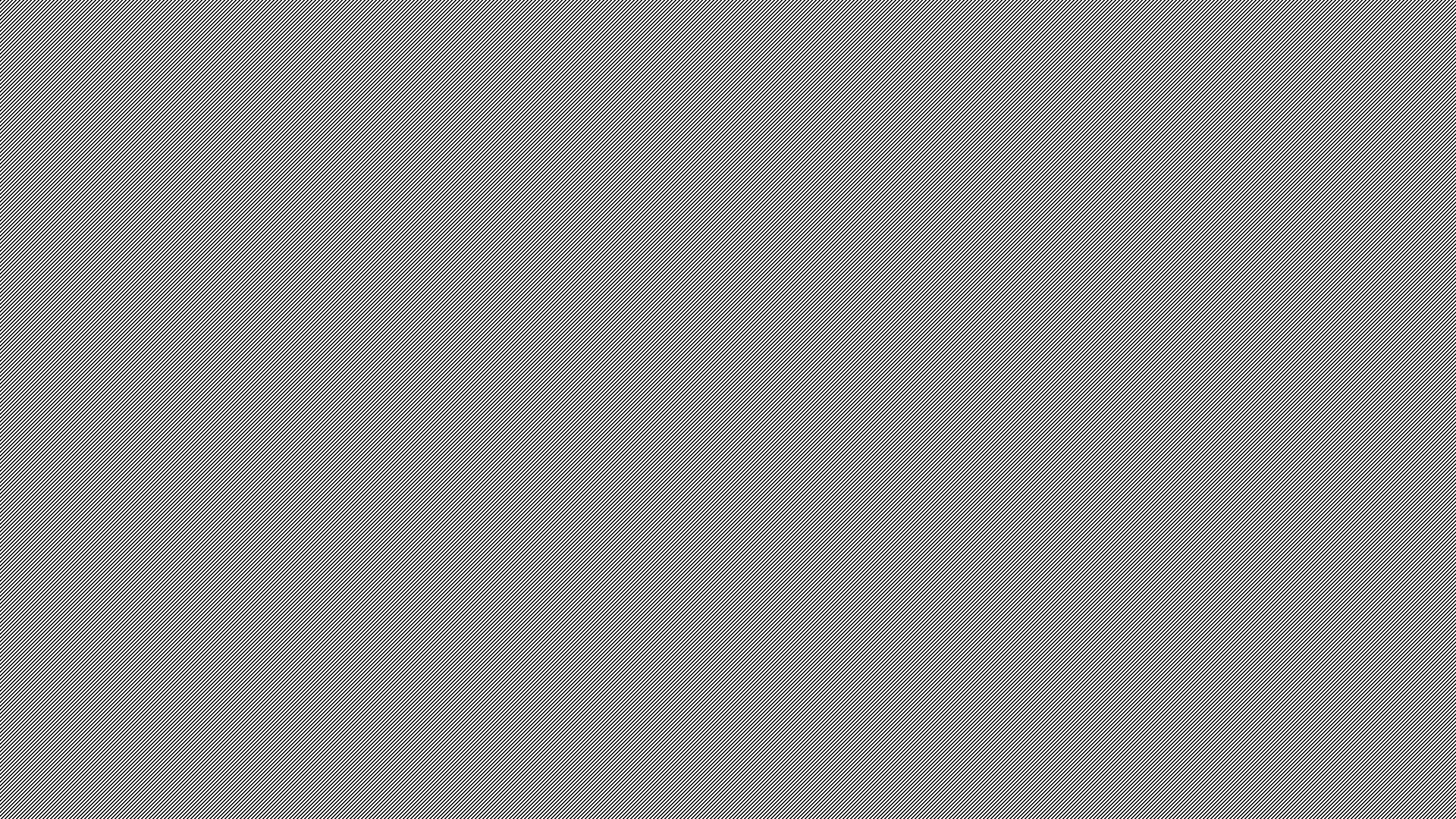 Roleta do alfabeto
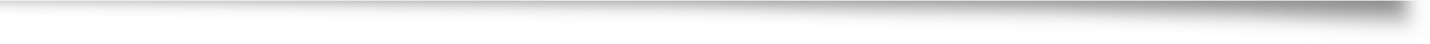 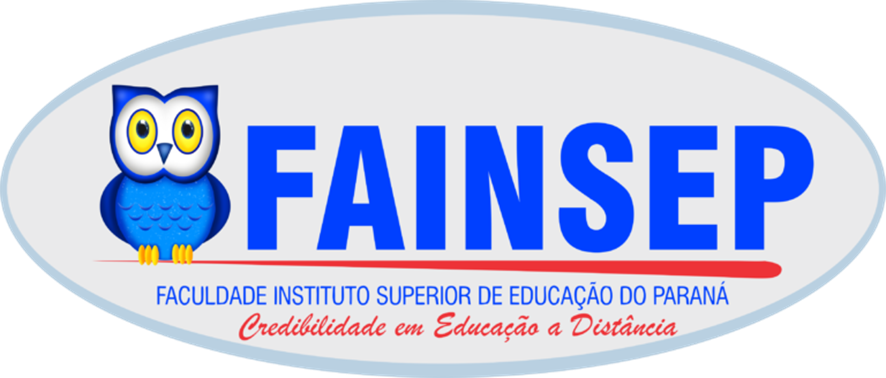 102
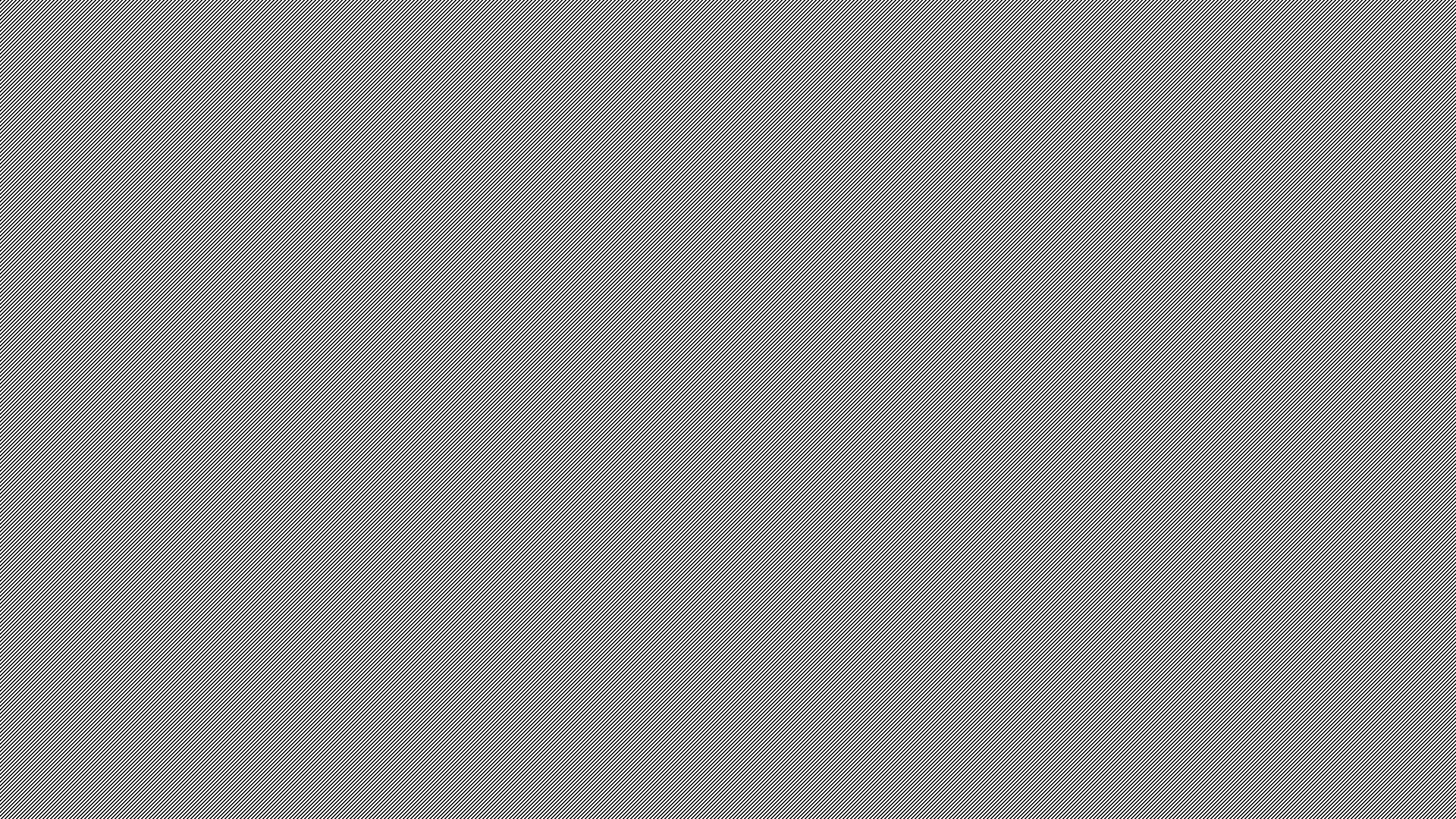 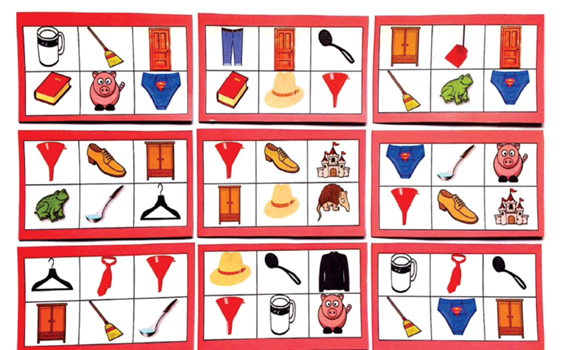 Como jogar:
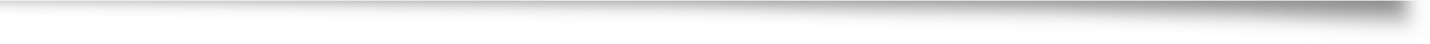 Cada aluno recebe uma cartela com imagens referentes ao livro “Maneco Caneco Chapéu de Funil”. 
A professora gira a seta da roleta, e as crianças identificam a letra a partir da qual devem buscar imagens cujos nomes têm aquela inicial. 
Caso a letra sorteada não contemple as imagens selecionadas para este jogo, a professora poderá instigar os alunos a pensarem que palavras iniciam com essa letra.
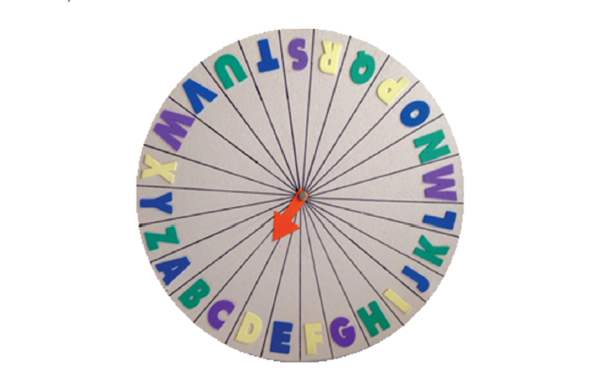 103
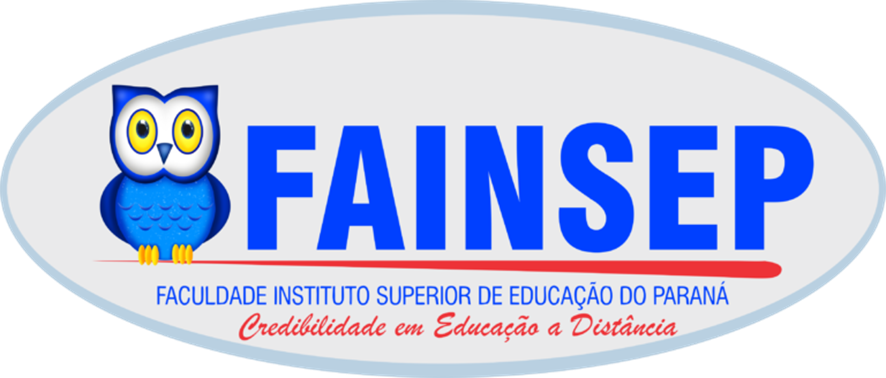 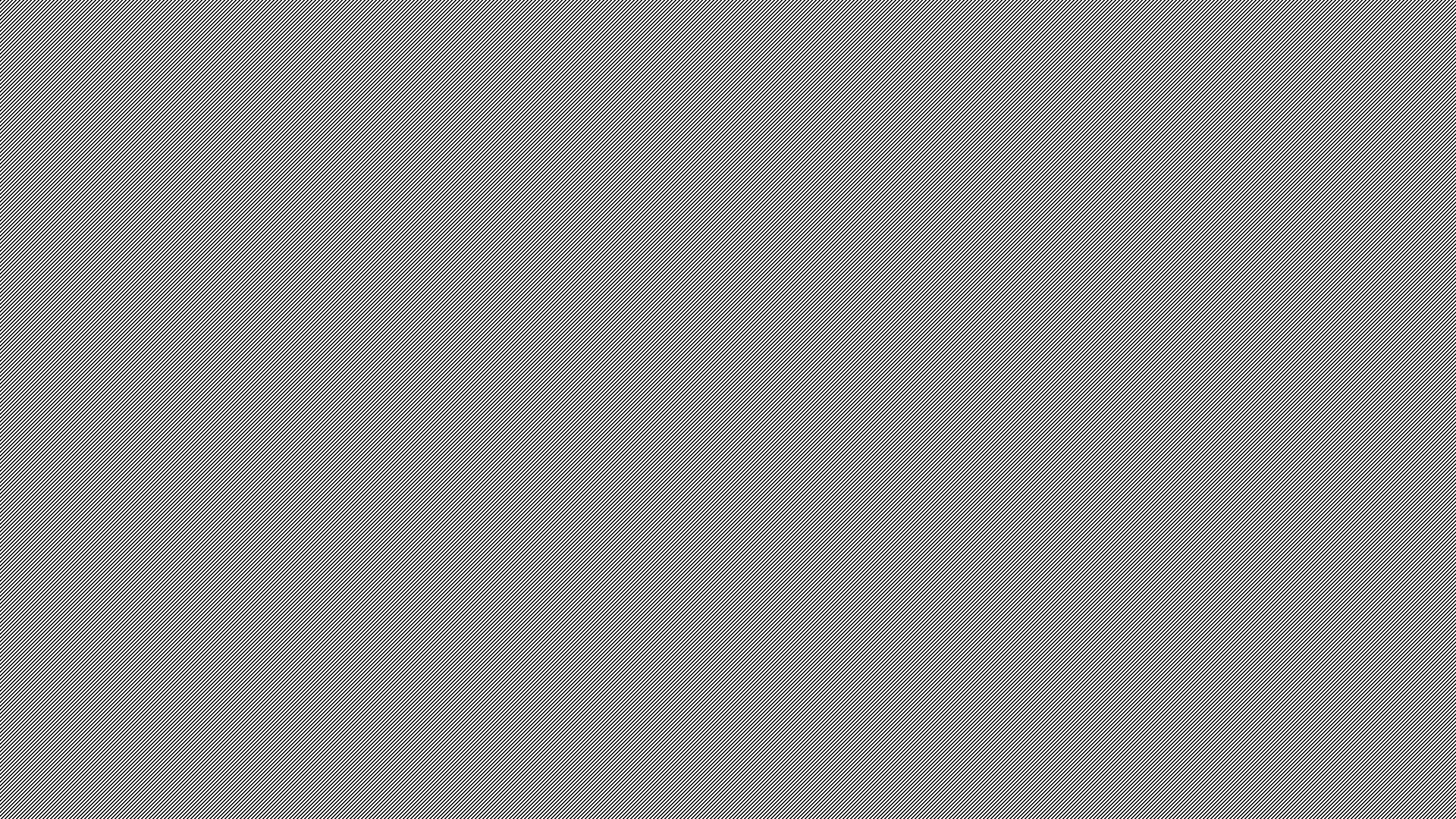 Pare
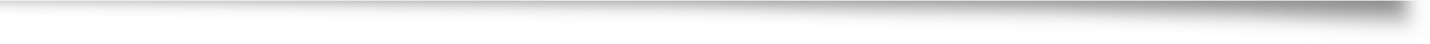 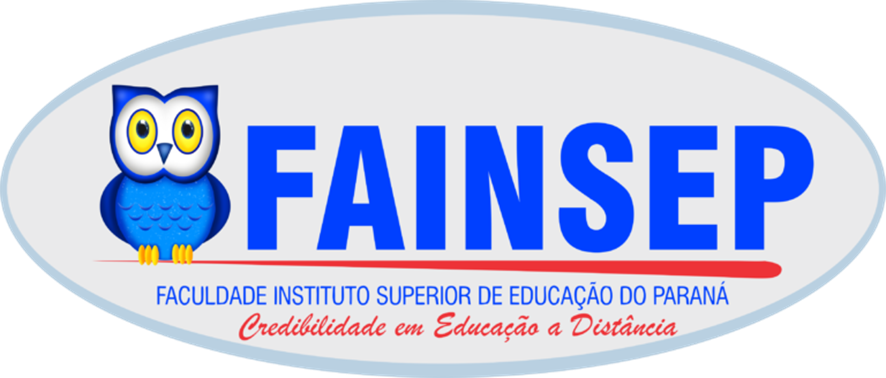 104
105
Como jogar
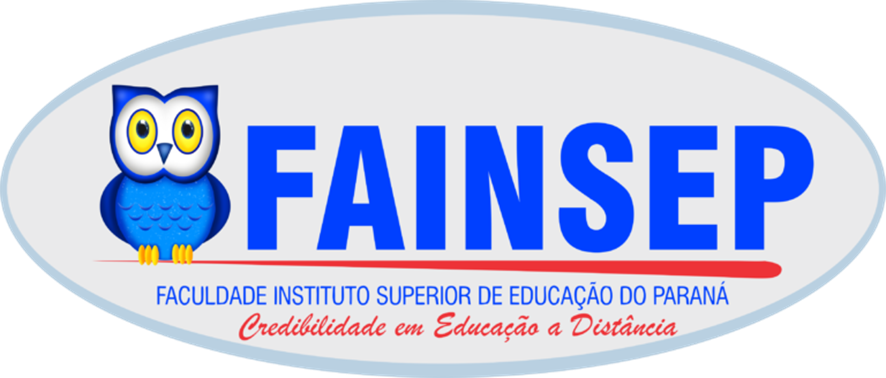 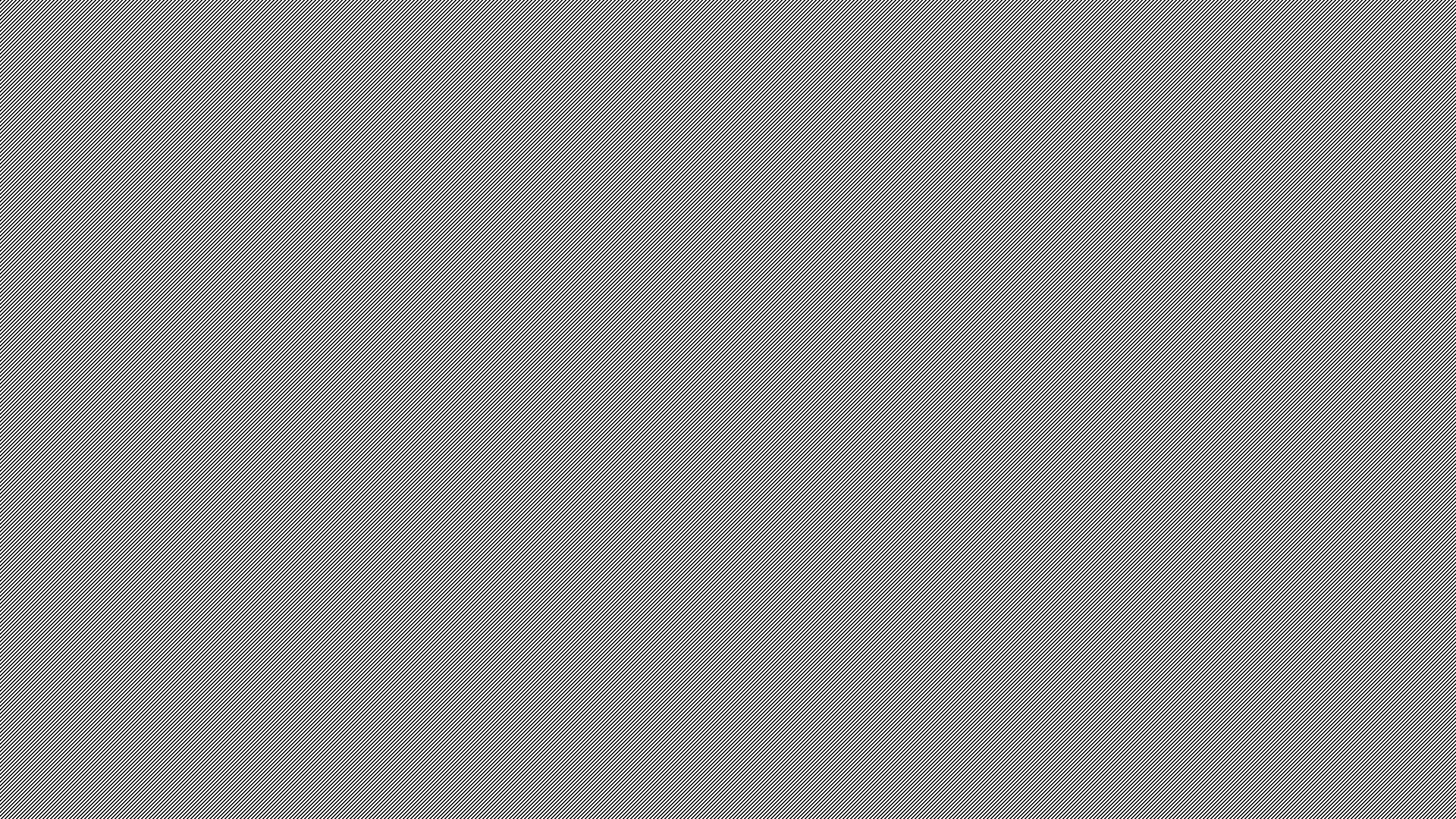 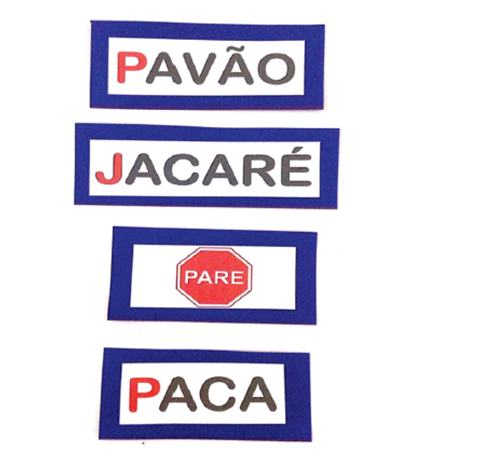 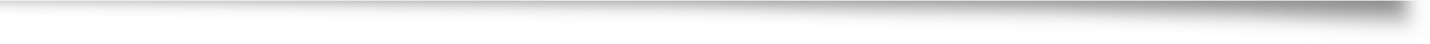 Porém, no meio dessas palavras, haverá uma placa em que está escrito “PARE”.

 Quando a criança retirar essa cartela, a professora poderá lançar um desafio, conforme o perfil da turma e os conhecimentos do aluno em questão, como por exemplo: escrever no quadro o nome de um colega, imitar o som de um animal que inicie com a letra “L”, dizer uma palavra que rime com “golfinho”, entre outros.
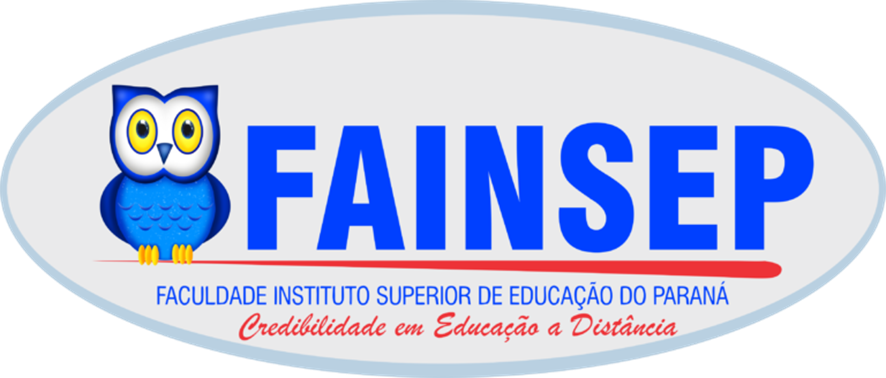 106
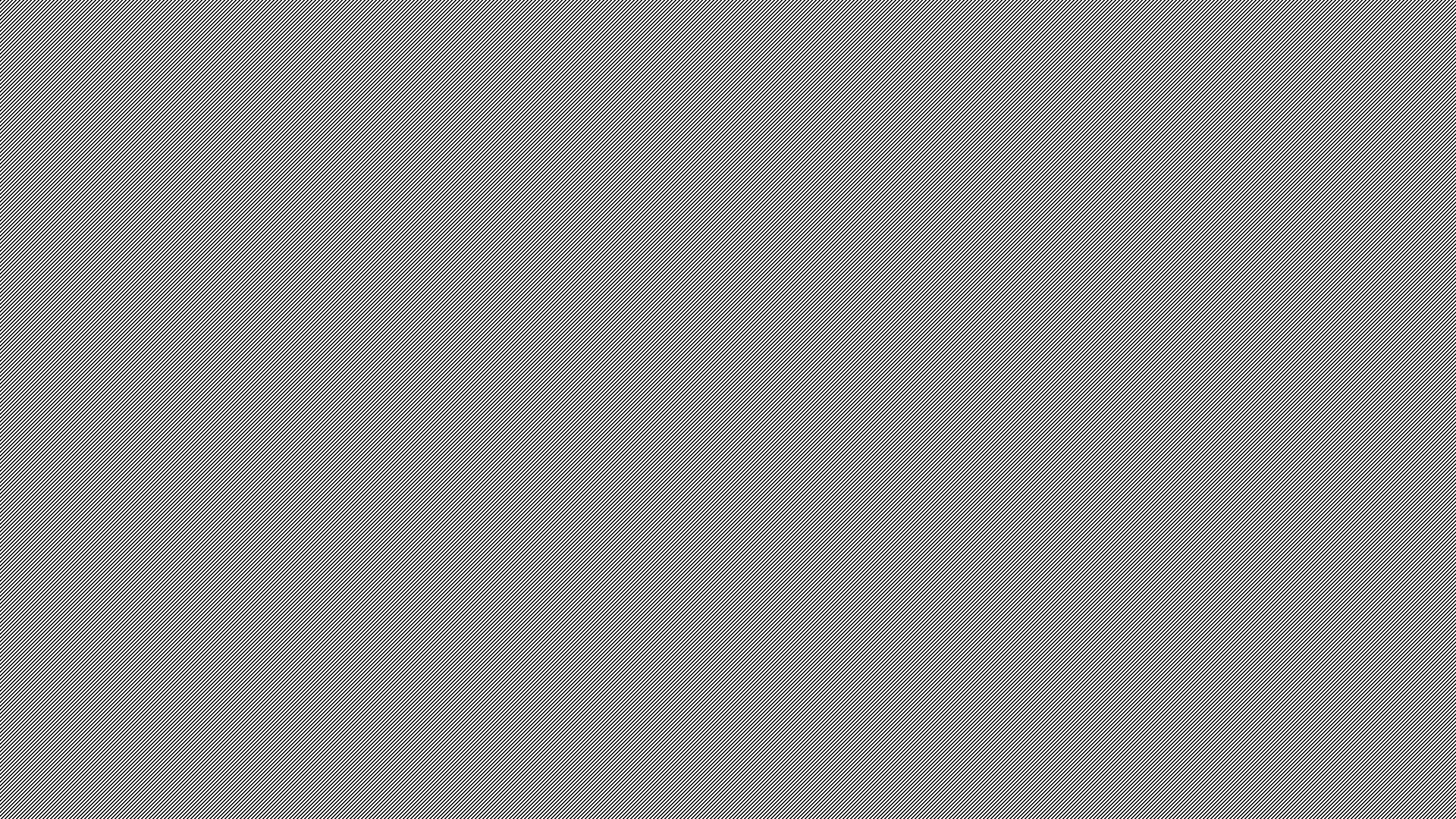 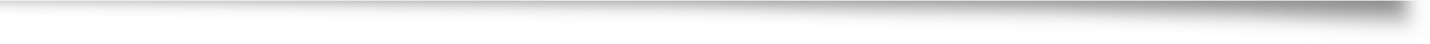 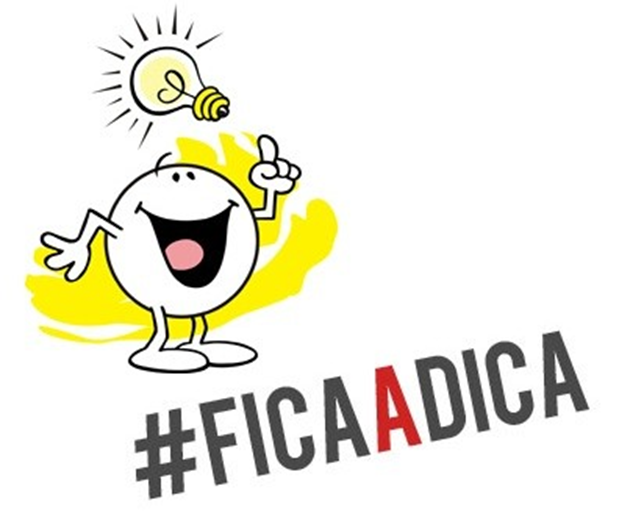 Os livros citados nos jogos pedagógicos são sugestões, podendo ser substituídos por outros, aproveitando a dinâmica sugerida.
    Lembre-se que é preciso haver um planejamento relacionado as atividades propostas, para que haja aprendizado significativo durante a realização dos jogos.
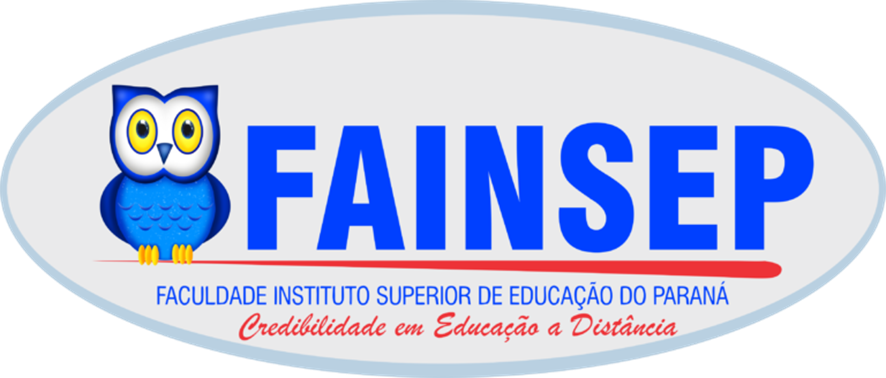 107
108
Referências
MALUF, A. C. M. Brincar: prazer e aprendizagem. Petrópolis: Vozes, 2003. 
GRASSI, T. M. Oficinas psicopedagógicas. Curitiba: Ibpex, 2008. 
PIAGET, J. A construção do real na criança. Rio de Janeiro: Zahar, 1970. 
MALUF, A. C. M. Brincar: prazer e aprendizagem. Petrópolis: Vozes, 2003. 
OLIVEIRA, V. B. de. Jogos de regras e a resolução de problemas. Petrópolis: Vozes, 2004. 
CUNHA, Nylse Helena Silva. Brinquedo, linguagem e alfabetização. Petrópolis/RJ:
Vozes, 2004.
OLIVEIRA, Zilma de Moraes Ramos de. L. S. Vygotsky: algumas ideias sobre desenvolvimento e jogo infantil. São Paulo: FDE, 1994, p. 43-46.
Recursos didáticos no ciclo da alfabetização PNAIC UFRGS.
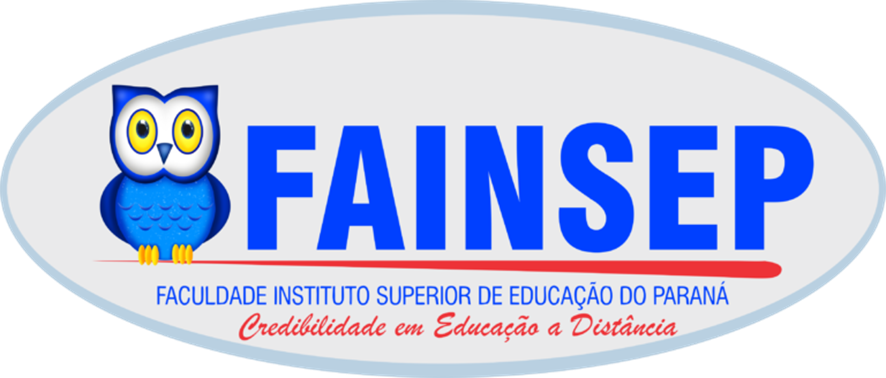